Slim NoC: A Low-Diameter On-Chip Network Topologyfor High Energy Efficiency and Scalability
Maciej Besta, Syed Minhaj Hassan, Sudhakar Yalamanchili,Rachata Ausavarungnirun, Onur Mutlu, Torsten Hoefler
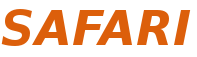 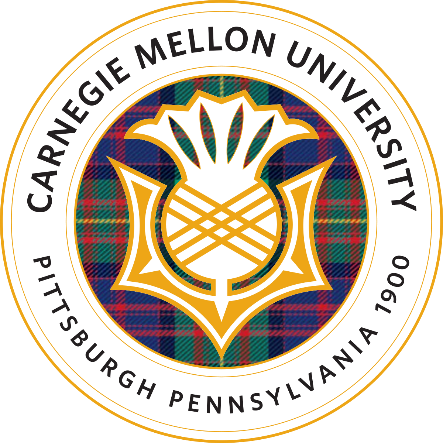 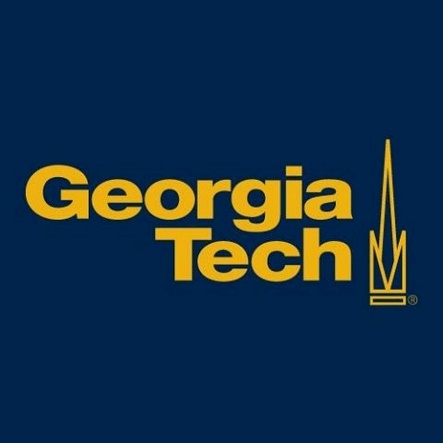 Massively Parallel Manycores
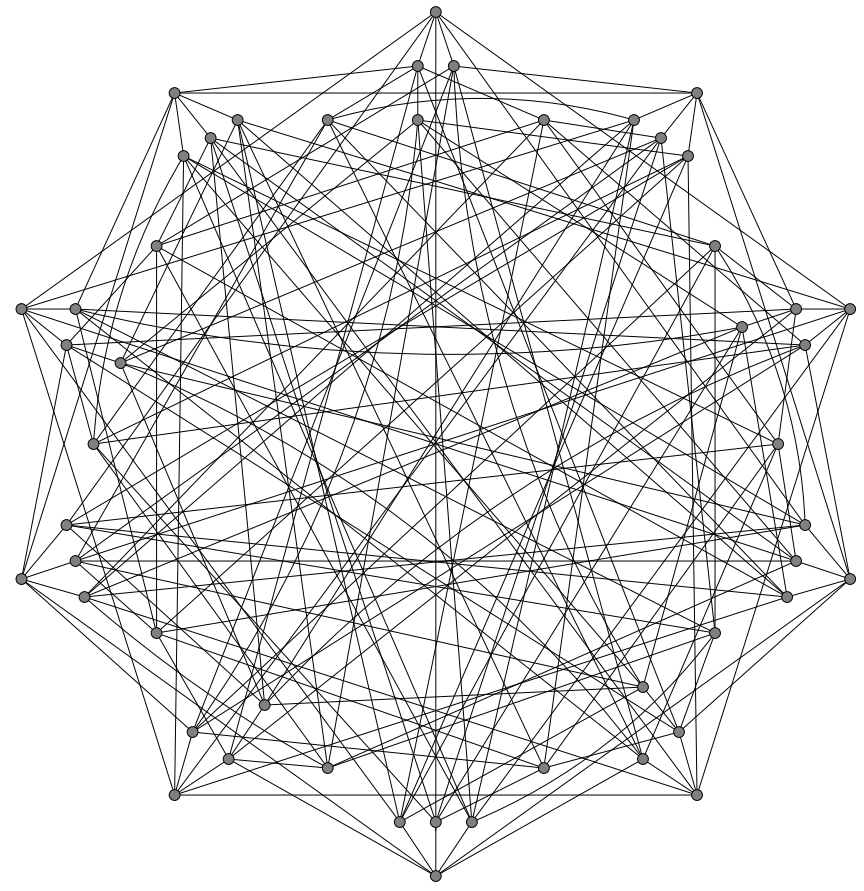 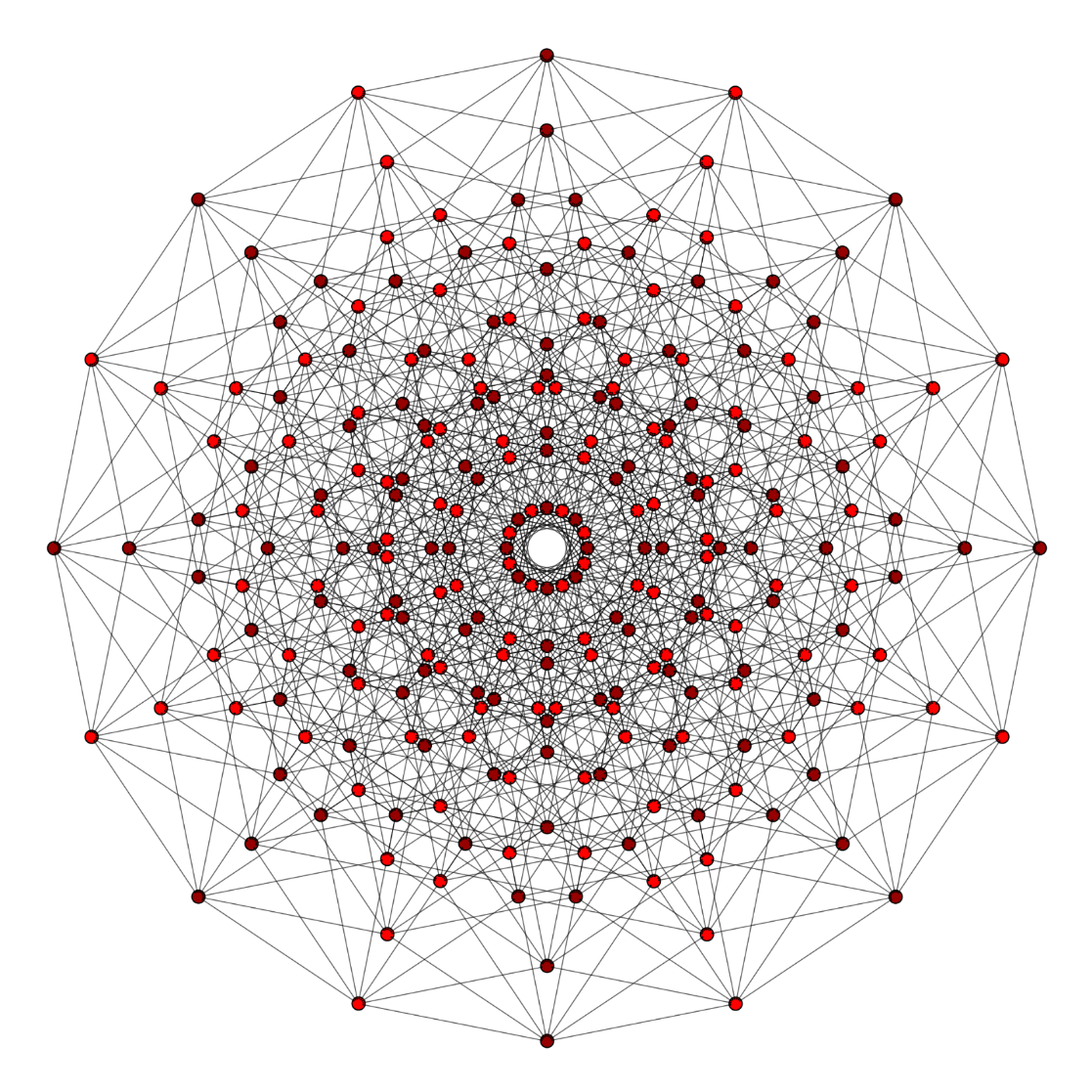 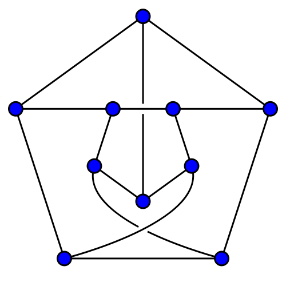 SW26010: 260 cores
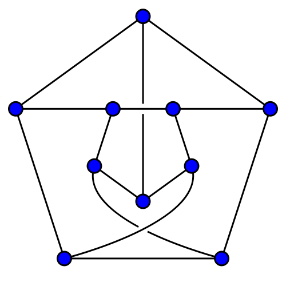 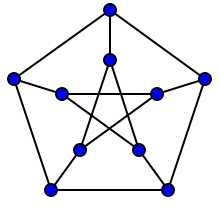 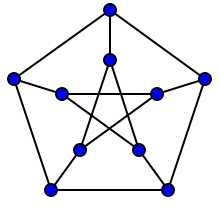 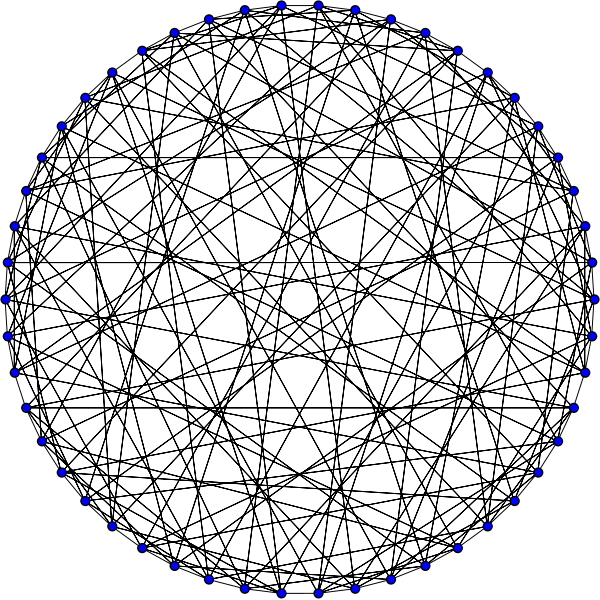 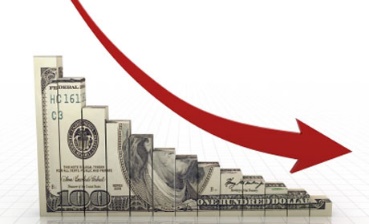 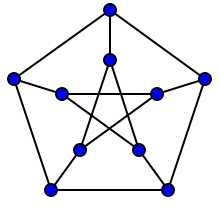 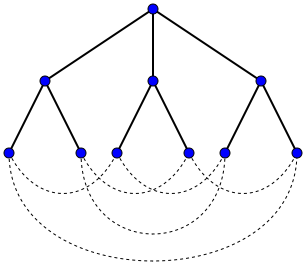 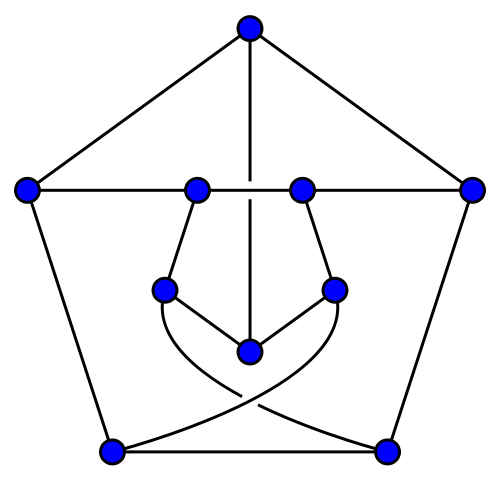 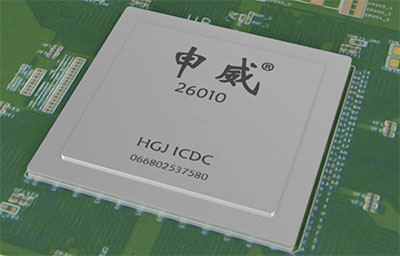 PEZY-SC2: 2048 cores
?
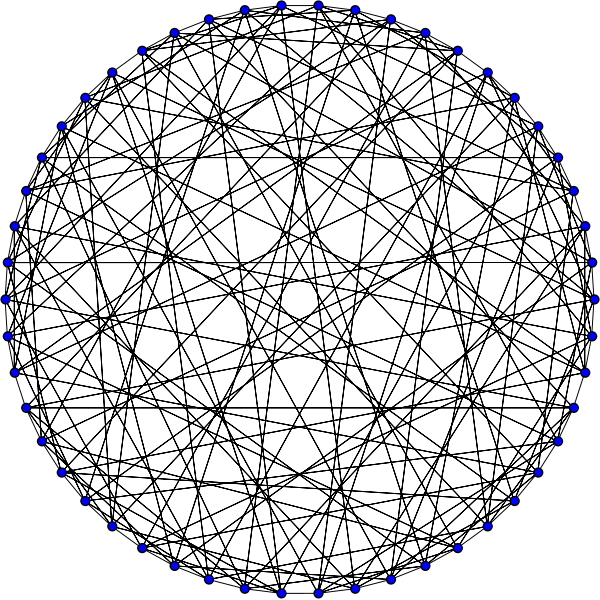 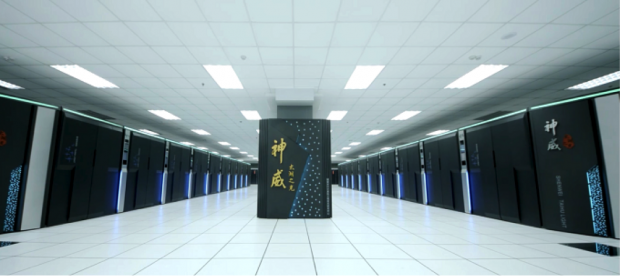 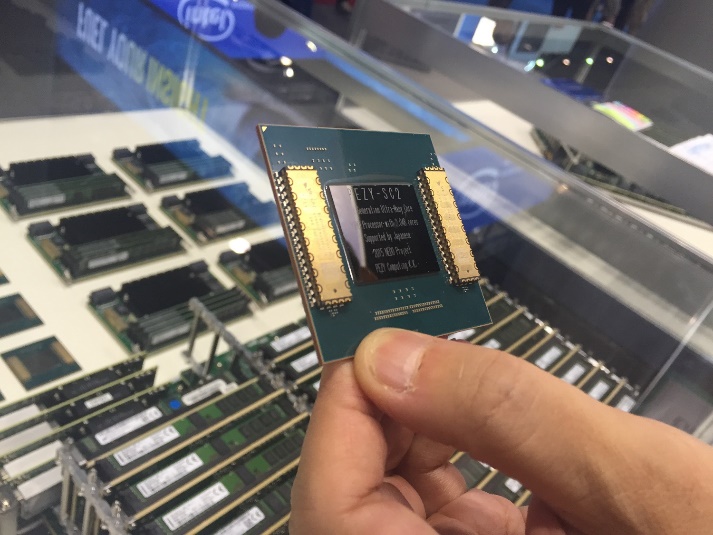 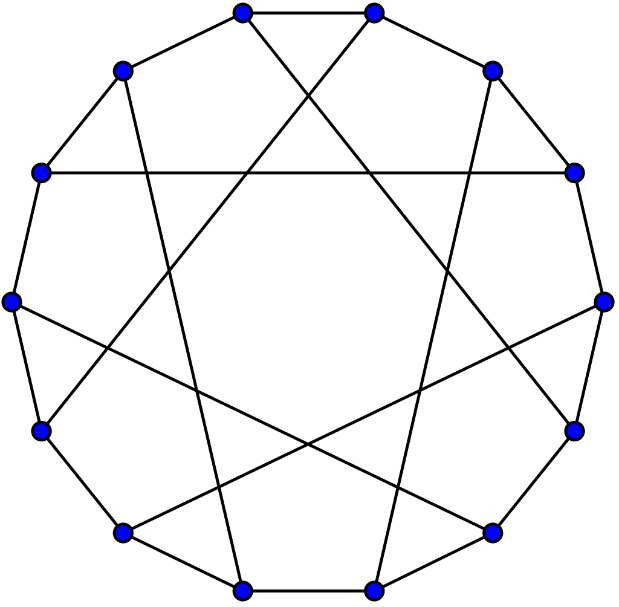 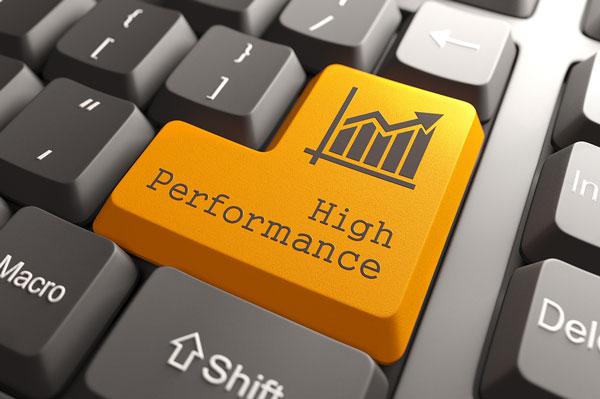 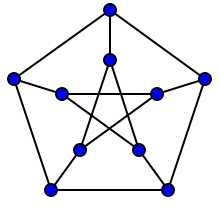 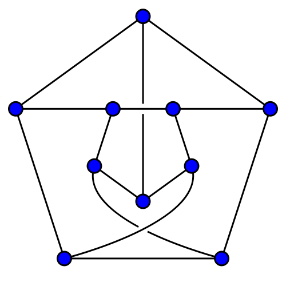 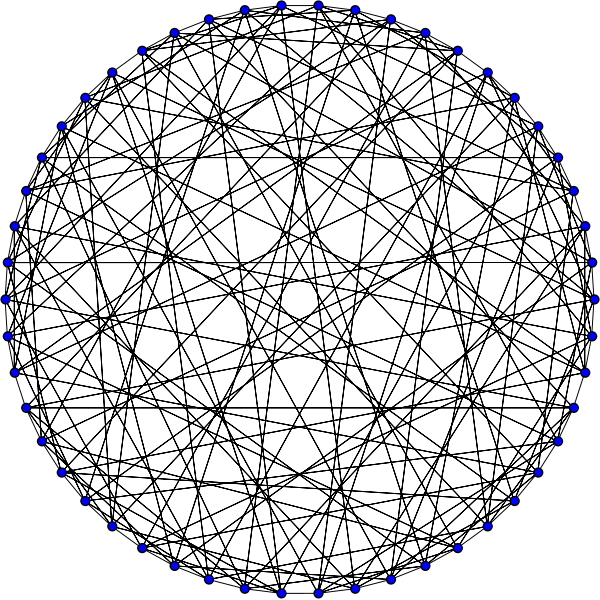 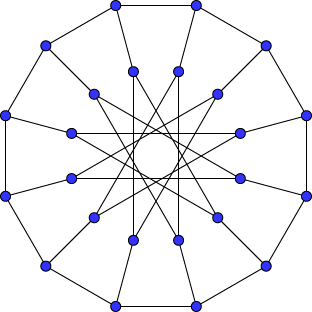 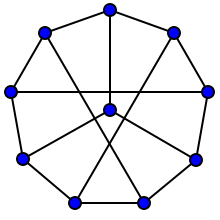 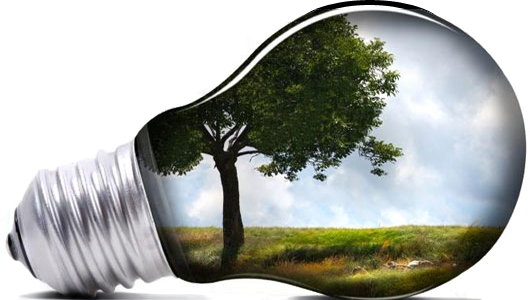 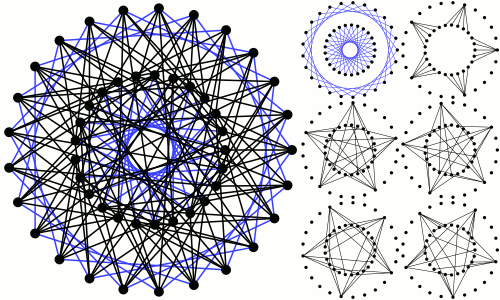 Adapteva Epiphany: 1024 cores
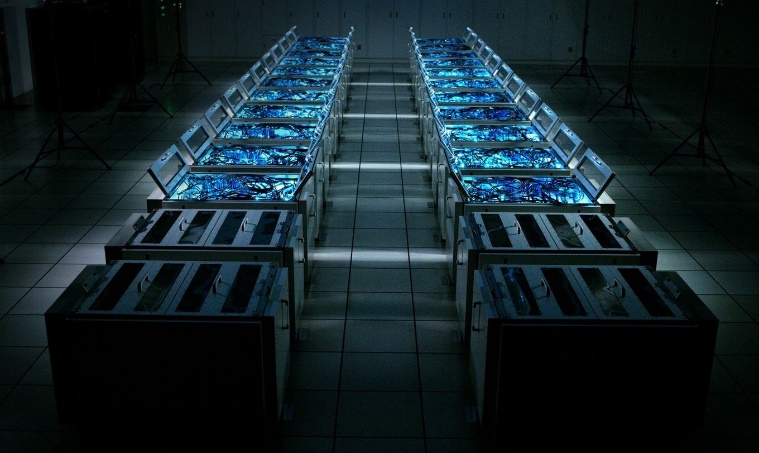 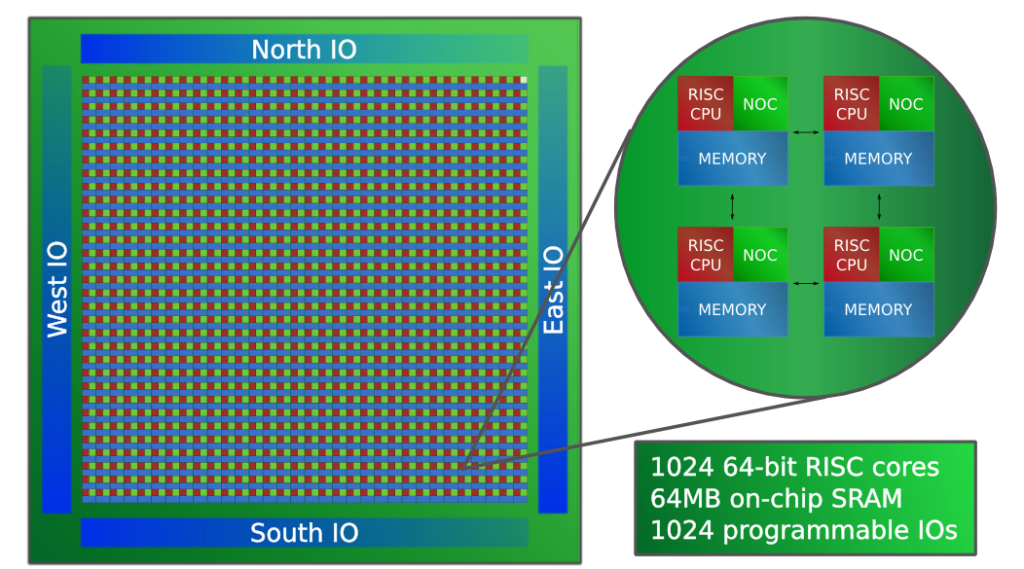 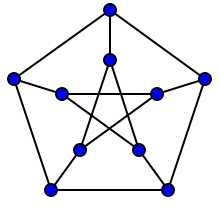 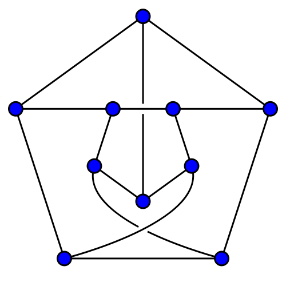 ...
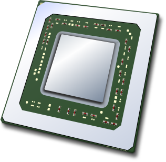 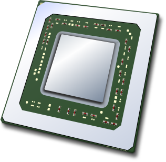 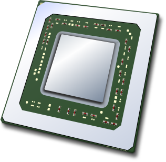 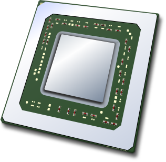 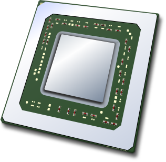 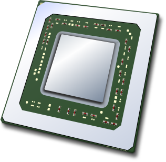 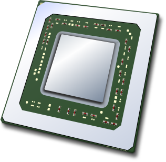 [Speaker Notes: Can I call a network` ’efficient’ ??
- can I add ‘using thorough mathematical optimization’ ??]
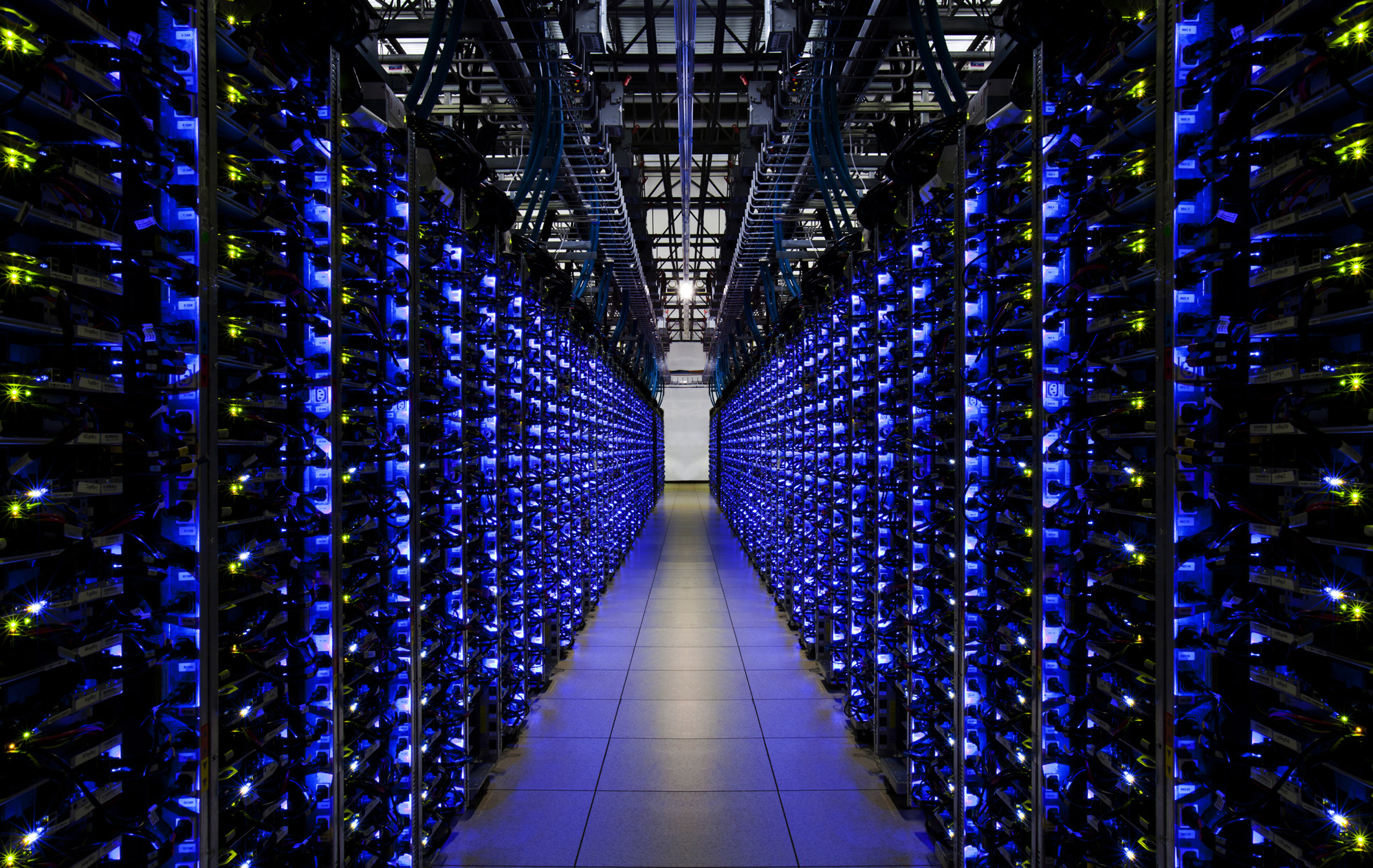 Networks in Compute Clusters
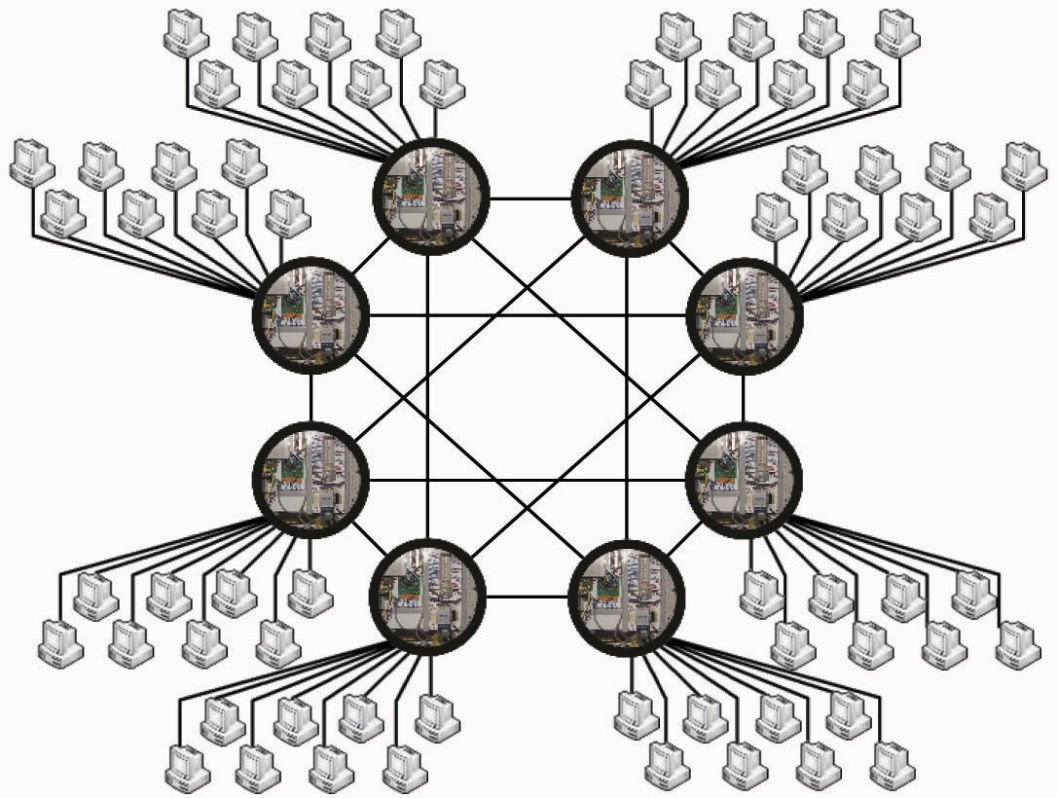 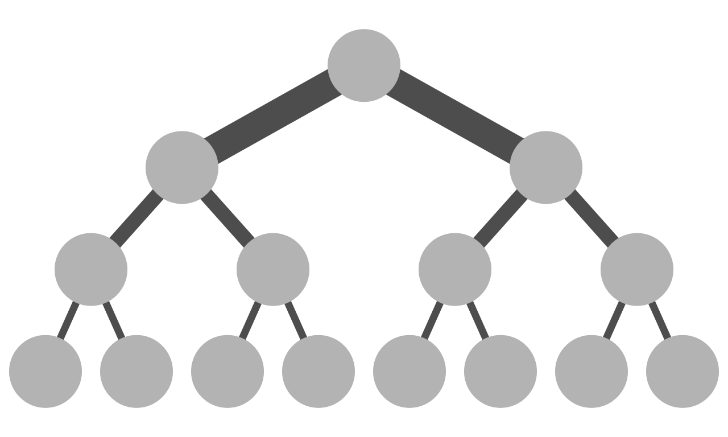 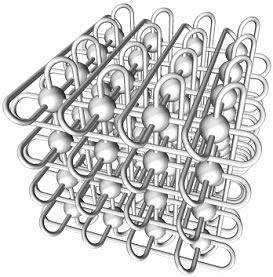 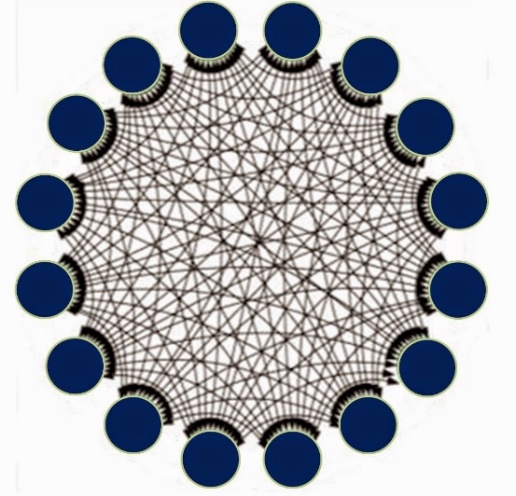 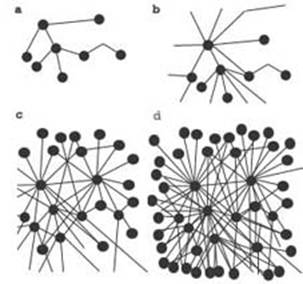 [Speaker Notes: Can I call a network` ’efficient’ ??
- can I add ‘using thorough mathematical optimization’ ??]
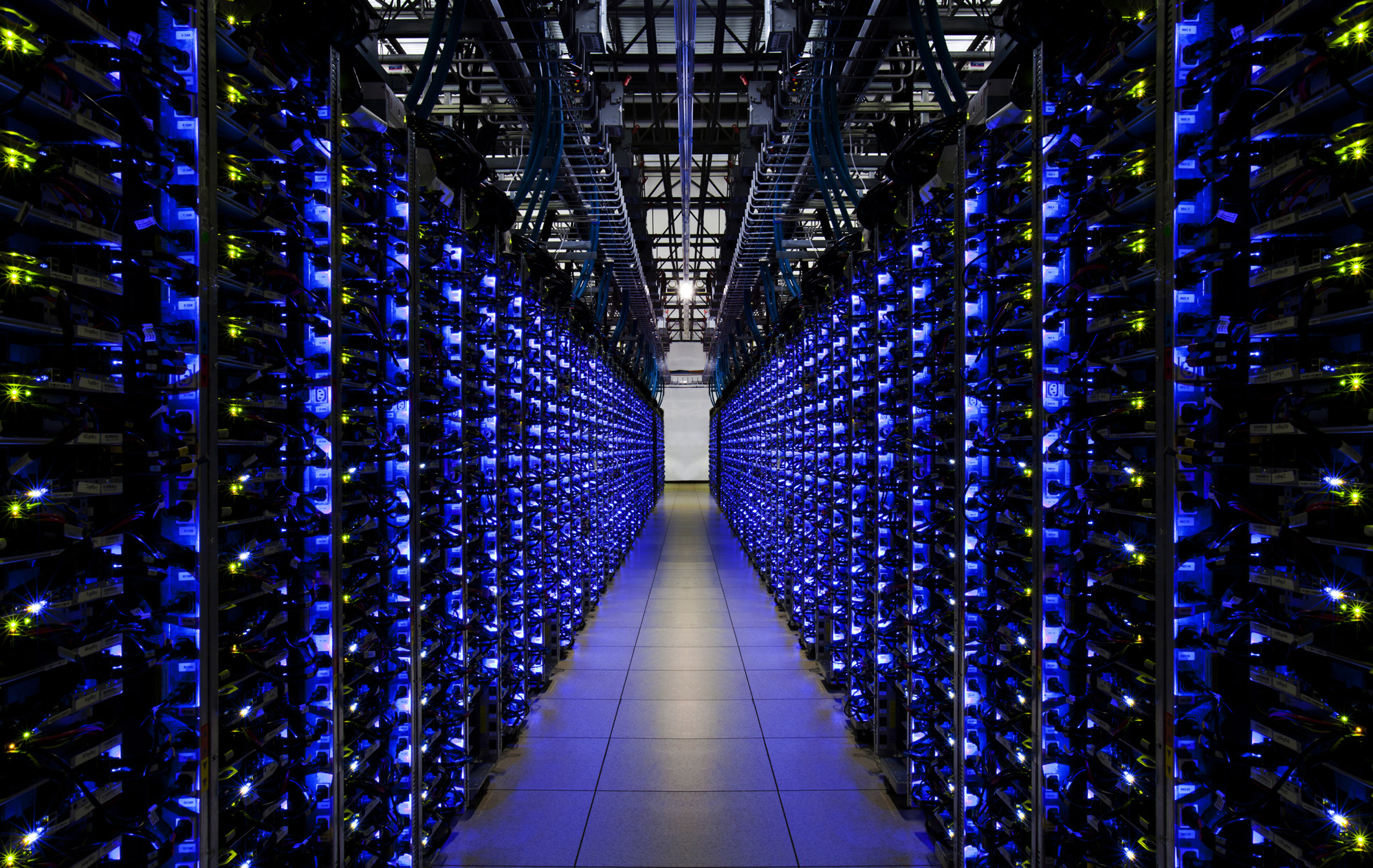 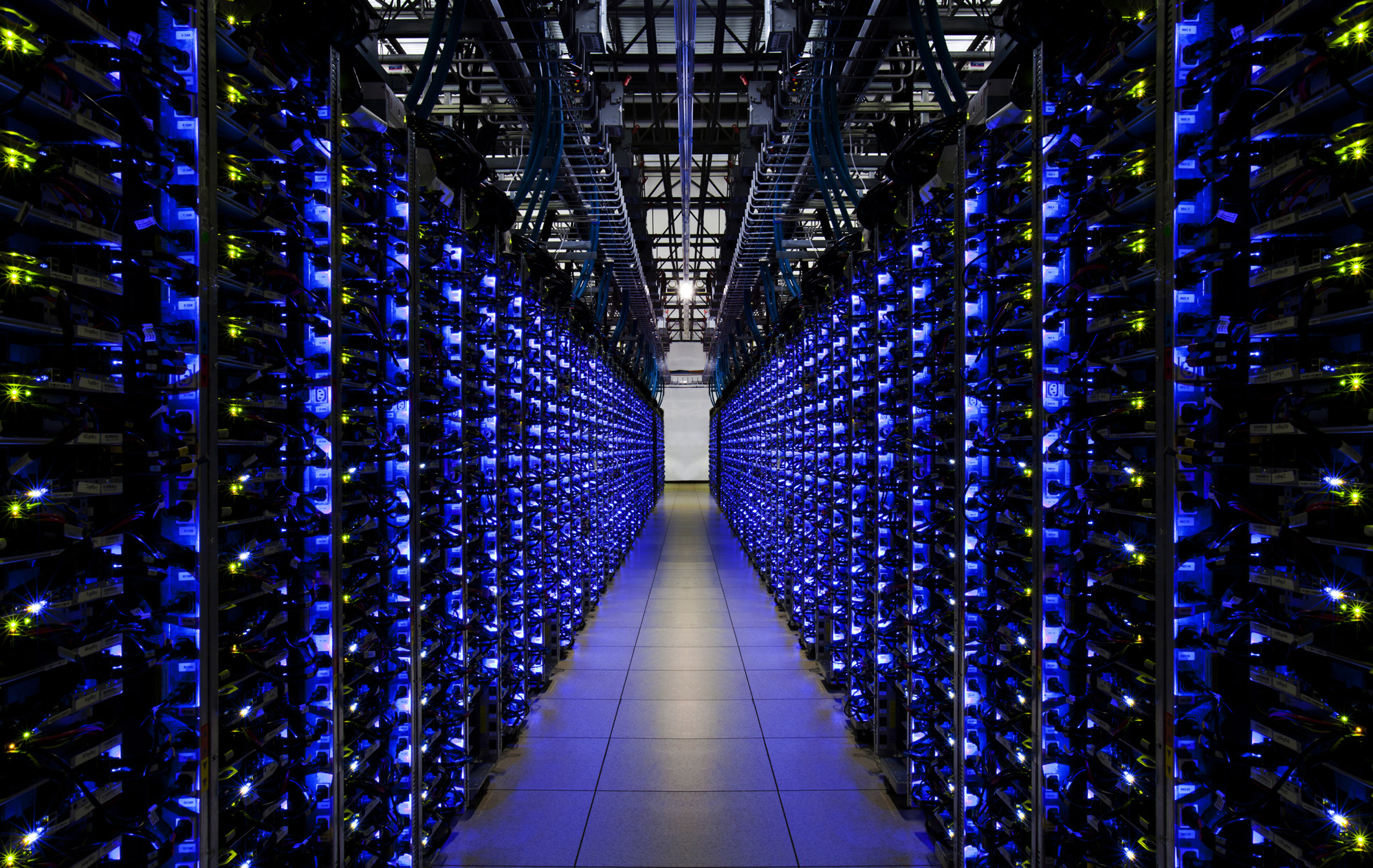 Dragonfly, Slim Fly
Dragonfly [2]
Fat tree [1]
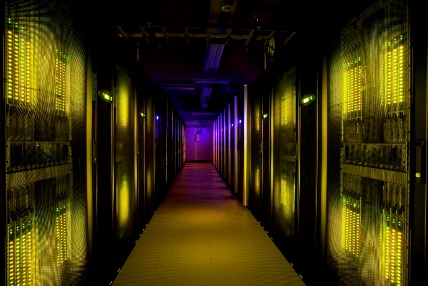 diameter = 4
TSUBAME2.0
diameter = 3
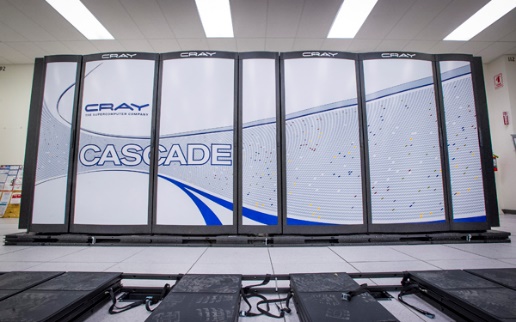 Slim Fly [3] based onthe Hoffman-Singleton Graph [4]:
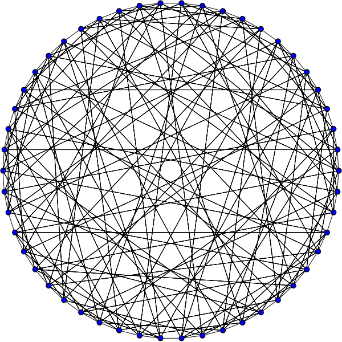 > ~50% fewer routers than Fat tree
> ~30% fewer cables than Fat tree
Cray Cascade
diameter = 2
[1] C. E. Leiserson. Fat-trees: Universal Networks for Hardware-Efficient Supercomputing. IEEE Transactions on Computers. 1985.
[2] J. Kim et al. Technology-Driven, Highly-Scalable Dragonfly Topology. ISCA’08.
[3] M. Besta and T. Hoefler. Slim Fly: A Cost Effective Low-Diameter Network Topology. SC14.
[4] A. J. Hoffman and R. R. Singleton. Moore graphs with diameter 2 and 3, IBM Journal of Research and Development. 1960.
[Speaker Notes: Can I call a network` ’efficient’ ??
- can I add ‘using thorough mathematical optimization’ ??]
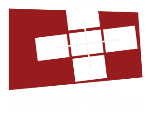 Inspiration: Diameter-2 Slim Fly
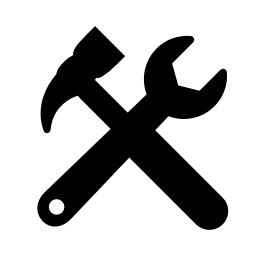 Key method
Optimize towards the Moore Bound [1]: the upper bound on the number of verticesin a graph with given diameter D and radix k.
Key idea:
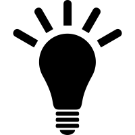 Lower diameterand thus average path length:fewer needed links / routers.
routers
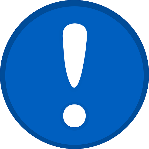 Thus, Slim Fly ensuresthe lowest radix (port count)for a given node countand for a fixed diameter...Sounds ideal for an on-chip setting?
endpoints
[1] M. Miller, J. Siráň. Moore graphs and beyond: A survey of the degree/diameter problem, Electronic Journal of Combinatorics, 2005.
[Speaker Notes: Can I call a network` ’efficient’ ??
- can I add ‘using thorough mathematical optimization’ ??]
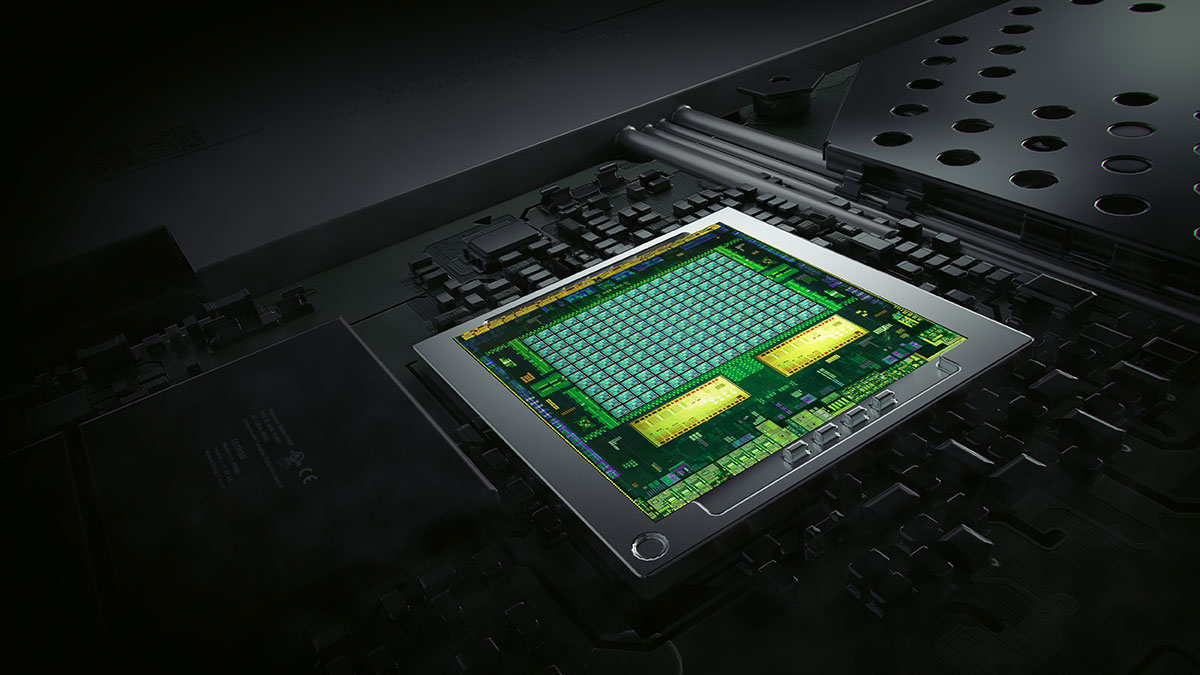 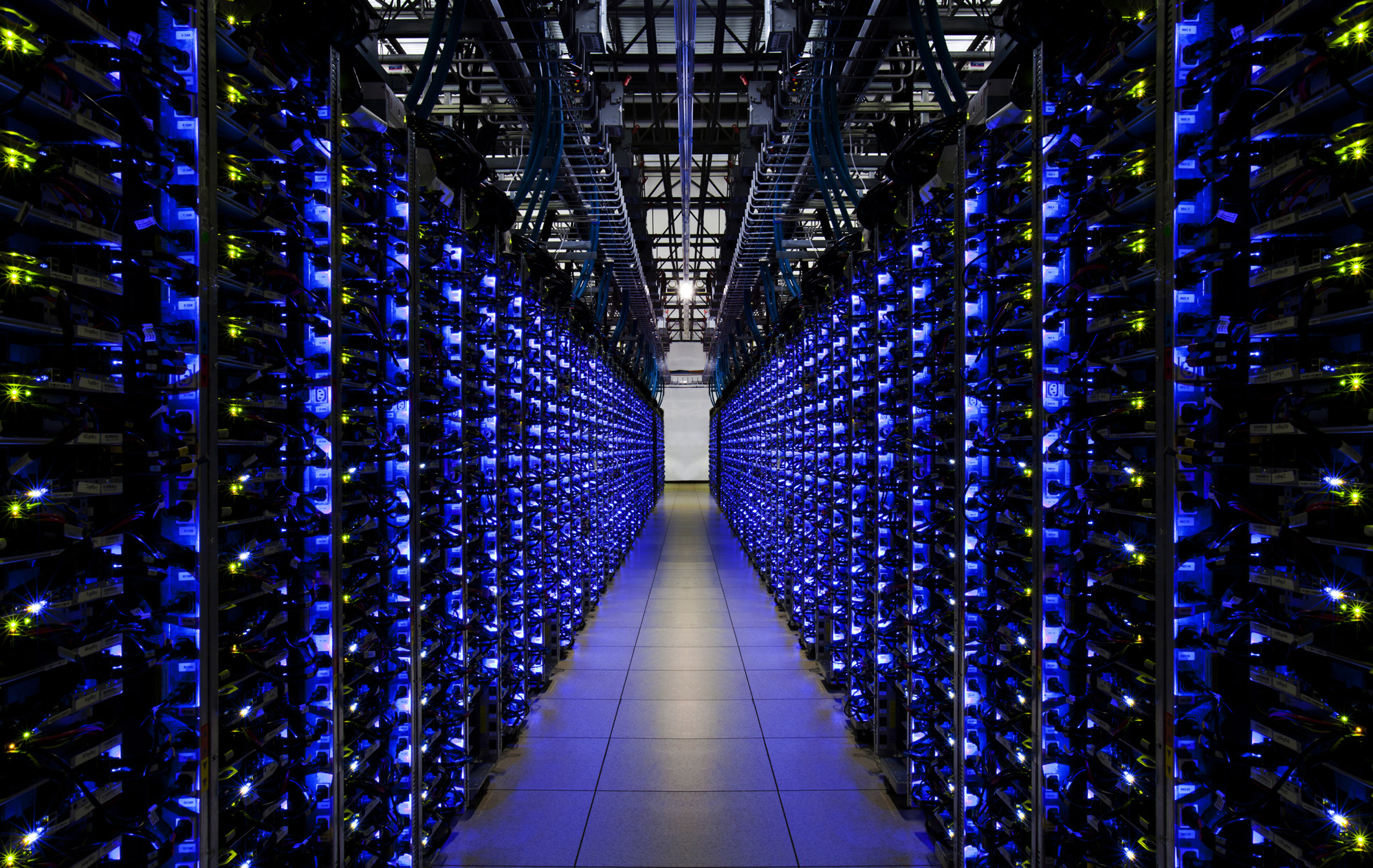 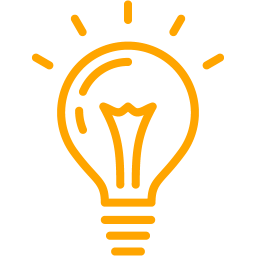 Why not just use Slim Flyas an on-chip network?
[Speaker Notes: What does “fewer groups/router” mean?
[fixed]]
Slim Fly on Chip – First Attempt
Structure Intuition
Example design for diameter = 2
A subgraph with
identical groups of routers
A subgraph with
identical groups of routers
[Speaker Notes: What does “fewer groups/router” mean?
[fixed]]
Slim Fly on Chip – First Attempt
Structure Intuition
Groups form a fully-connected bipartite graph
[Speaker Notes: What does “fewer groups/router” mean?
[fixed]]
Slim Fly on Chip – First Attempt
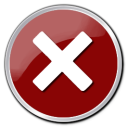 Bad! No clear advantagesfrom a topologythat is close-to-optimal in the radix-size-diameter tradeoff
So how does it Fare?
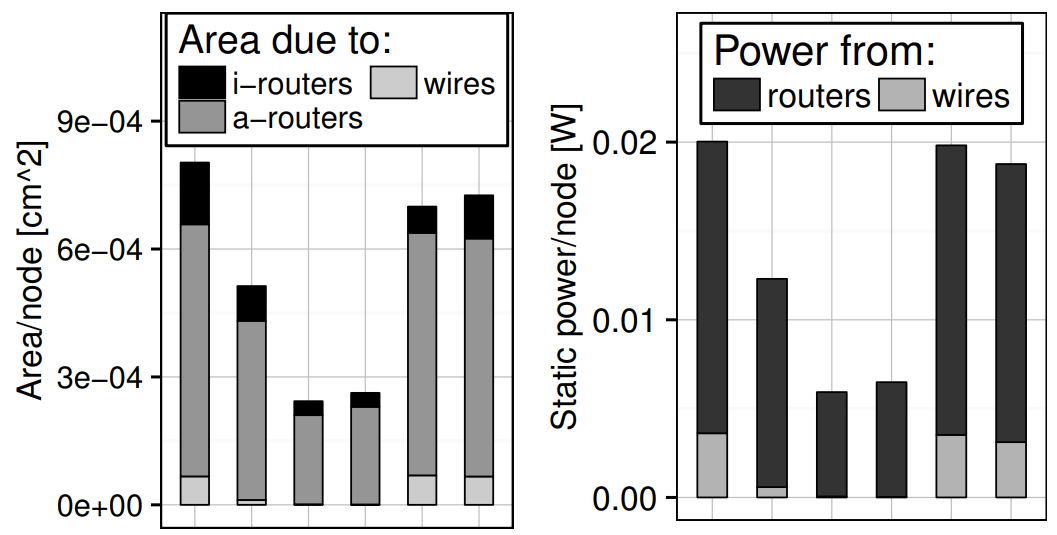 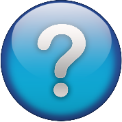 Why?
2D torus
Conc. mesh
2D torus
Conc. mesh
Flatt. Butterfly [1]
Flatt. Butterfly [1]
variant 1, variant 2
variant 1, variant 2
Dragonfly on chip
Slim Fly on chip
Dragonfly on chip
Slim Fly on chip
[1] J. Kim, W. J. Dally, D. Abts. Flattened butterfly: a cost-efficient topology for high-radix networks. ISCA’07
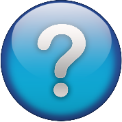 What are the problems with the simple on-chip Slim Fly?
11
Problems with Simple On-Chip Slim Fly, Part 1
Short wire: small input buffers
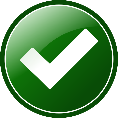 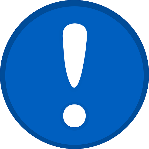 Near-best radix-size-diameter tradeoff, but...
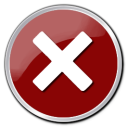 Long wire:traversing the whole die requires large input buffers for full link utilization
…number of nodes/routers being a power of two?
Problems with Simple On-Chip Slim Fly, Part 2
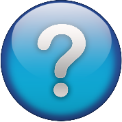 Various Slim Flyconfigurations
Are there 
configurations with…
…equally many cores on each die side?
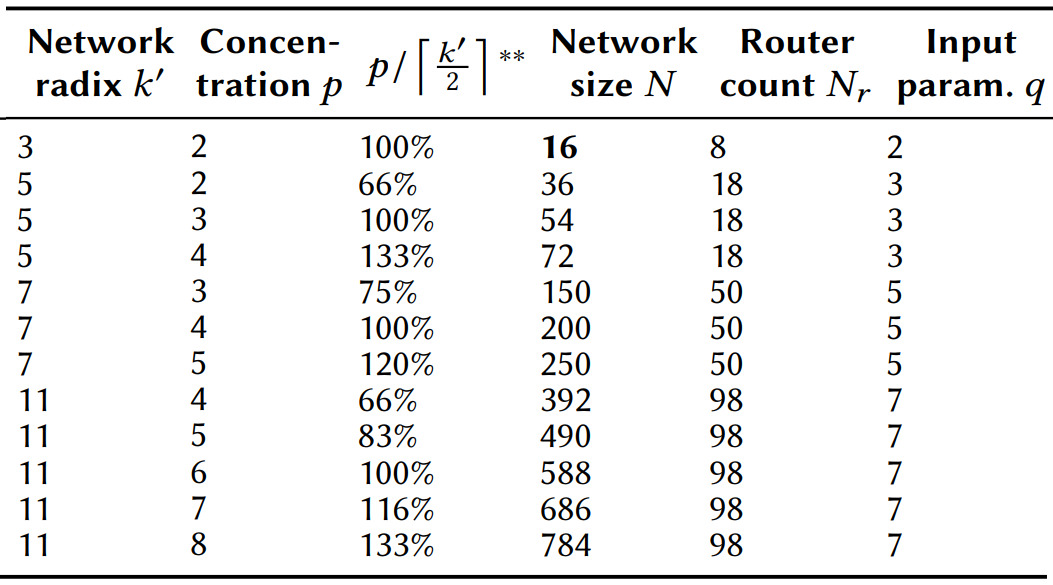 …equally many routers on each die side?
…equally many router groups on each die side?
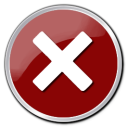 There are few Slim Fliesthat satisfy various on-chip technological constraints
No need to pay attentionto all these numbers 
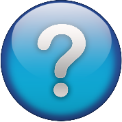 How to solve these problems?
Part I
Solution: Slim NoC
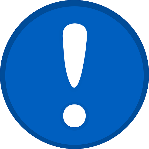 The model must be generic
to allow for arbitrary layouts.
Short wire: small input buffers
New cost and area models,new layouts
Different mappings (“sets of arrows”) enable different layouts
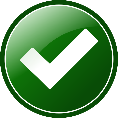 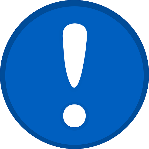 Near-best radix-size-diameter tradeoff, but...
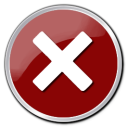 Long wire:traversing the whole die requires large input buffers for full link utilization
Part I
Solution: Slim NoC
ILP formulation: many more details for reproducibility and genericness, check the paper 
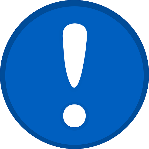 Minimize the average wire length (M) :
New cost and area models,new layouts
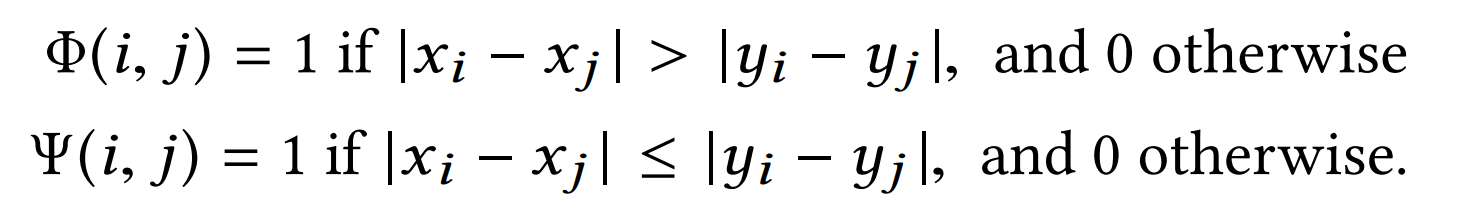 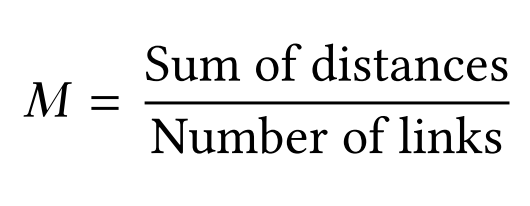 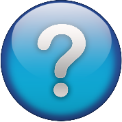 How to select a mapping?
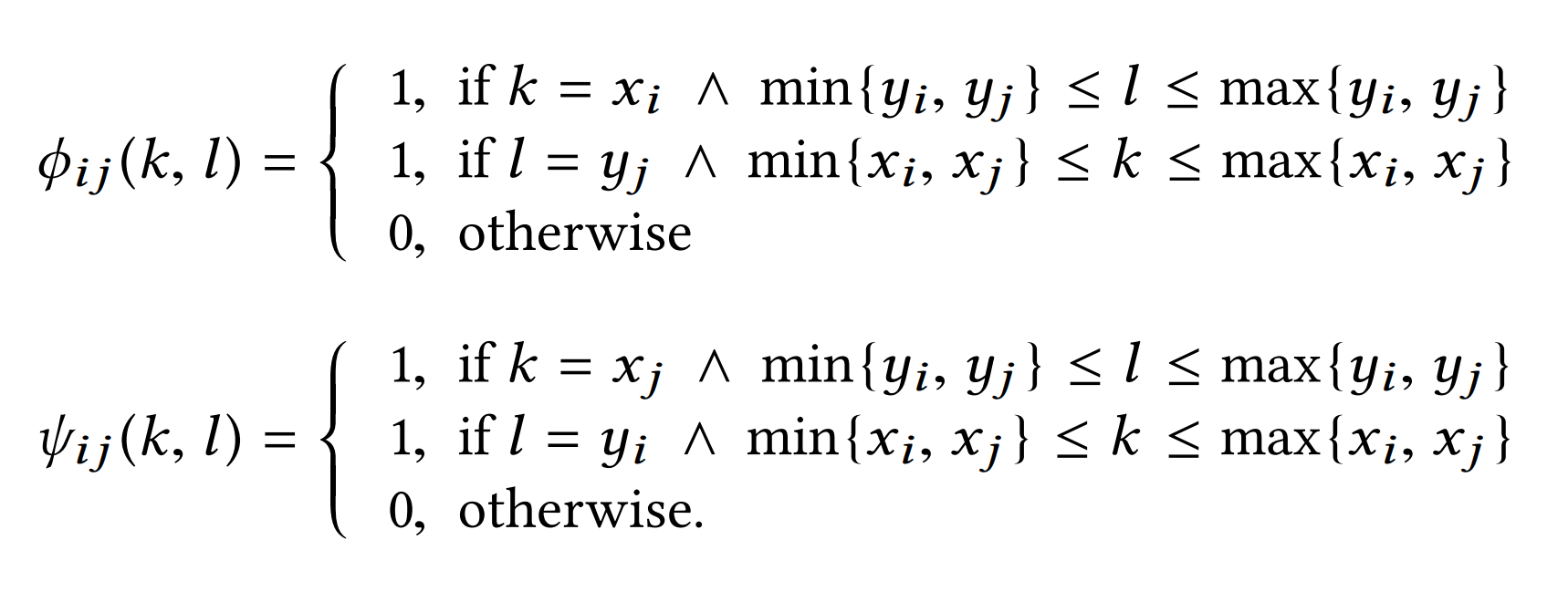 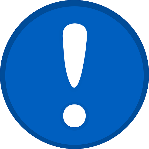 Minimize the total buffer area (Δ):
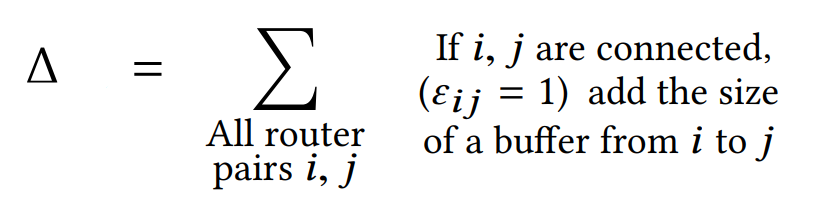 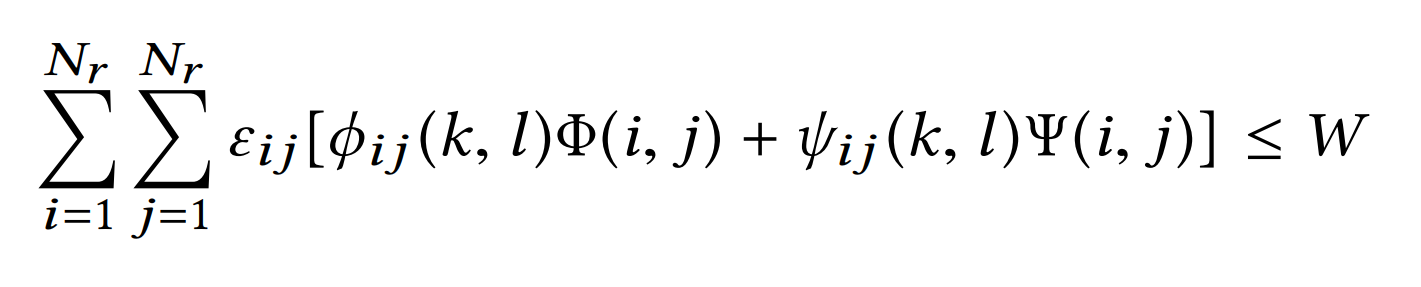 Part I
Solution: Slim NoC
New cost and area models,new layouts
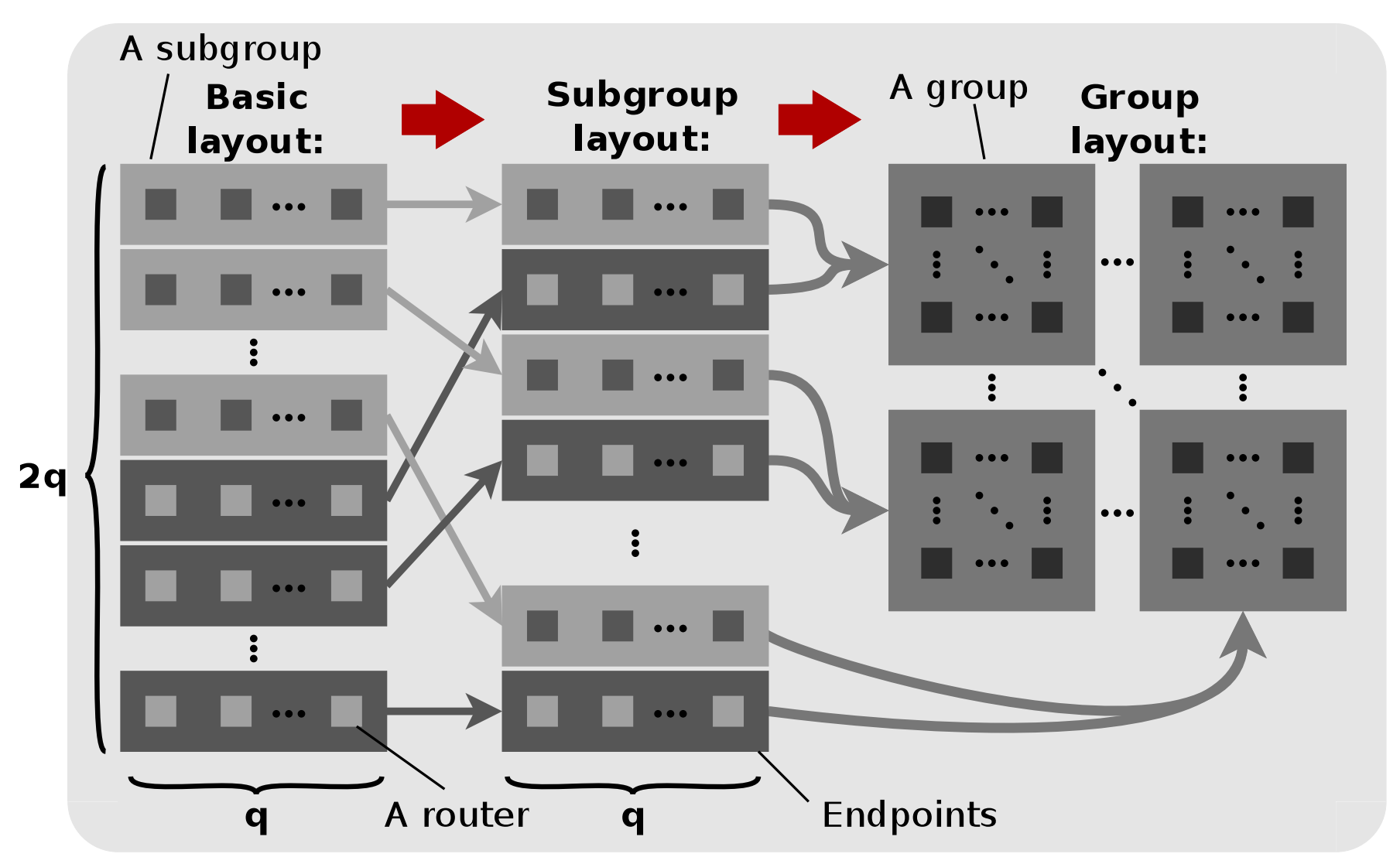 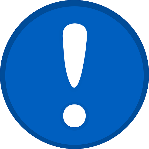 Let us see some layouts
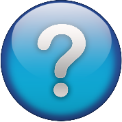 What differencedo they makefor lengths of wires?
Part I
Solution: Slim NoC
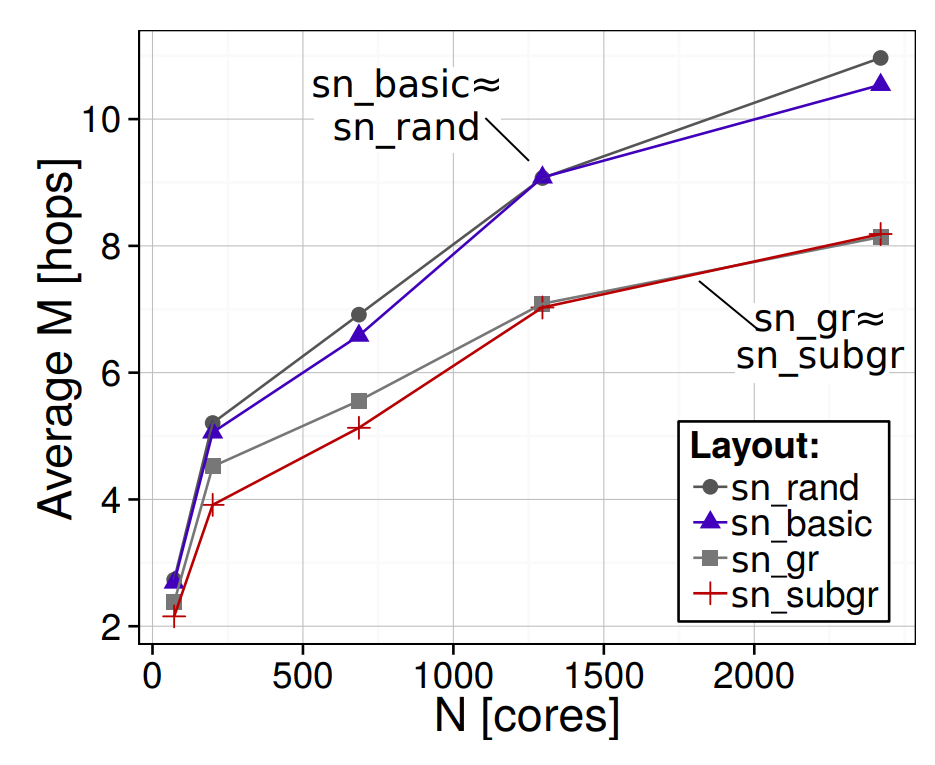 New cost and area models,new layouts
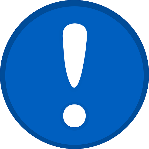 Average wire length
Let us see some layouts
sn_subgr
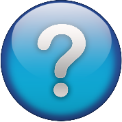 What differencedo they makefor lengths of wires?
The “subgroup layout” (sn_subgr) is best for 200 nodes
The “group layout” (sn_gr) is best for 1296 nodes (it reduces wiring complexity)
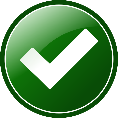 Part I
Solution: Slim NoC
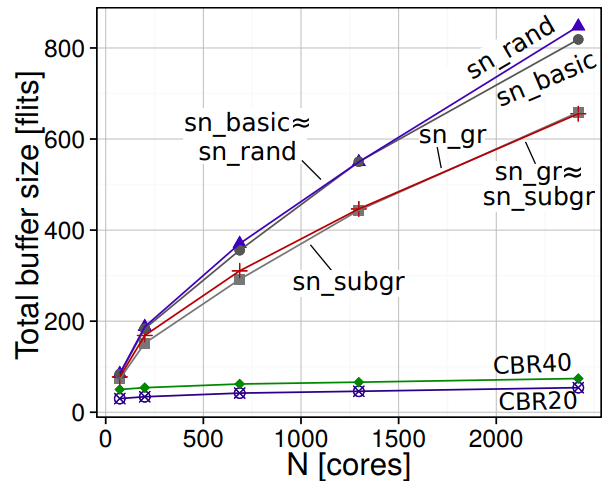 New cost and area models,new layouts
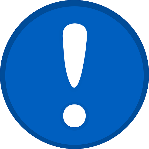 Let us see some layouts
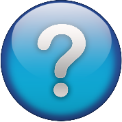 What differencedo they makefor lengths of wires?
The “group layout” (sn_gr) is best for 1296 nodesThe “subgroup layout” (sn_subgr) is best for 200 nodes
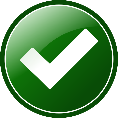 Now let’s move to the second problem...
Part II
…number of nodes/routers being a power of two?
Solution: Slim NoC
Are there 
configurations with…
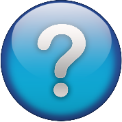 Non-Prime Finite Fields
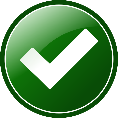 Various Slim Fly configurations
…equally many cores on each die side?
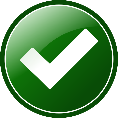 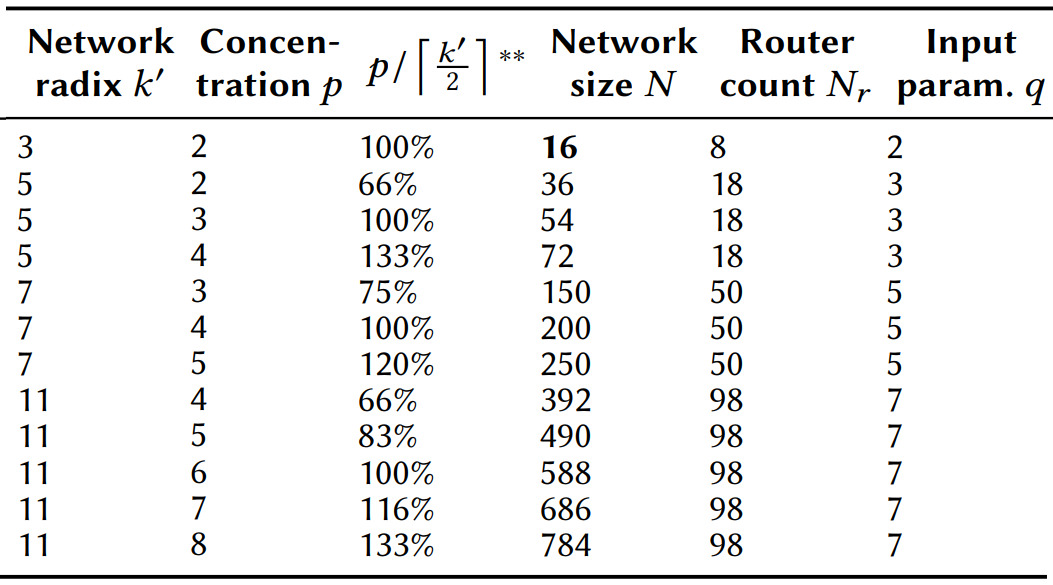 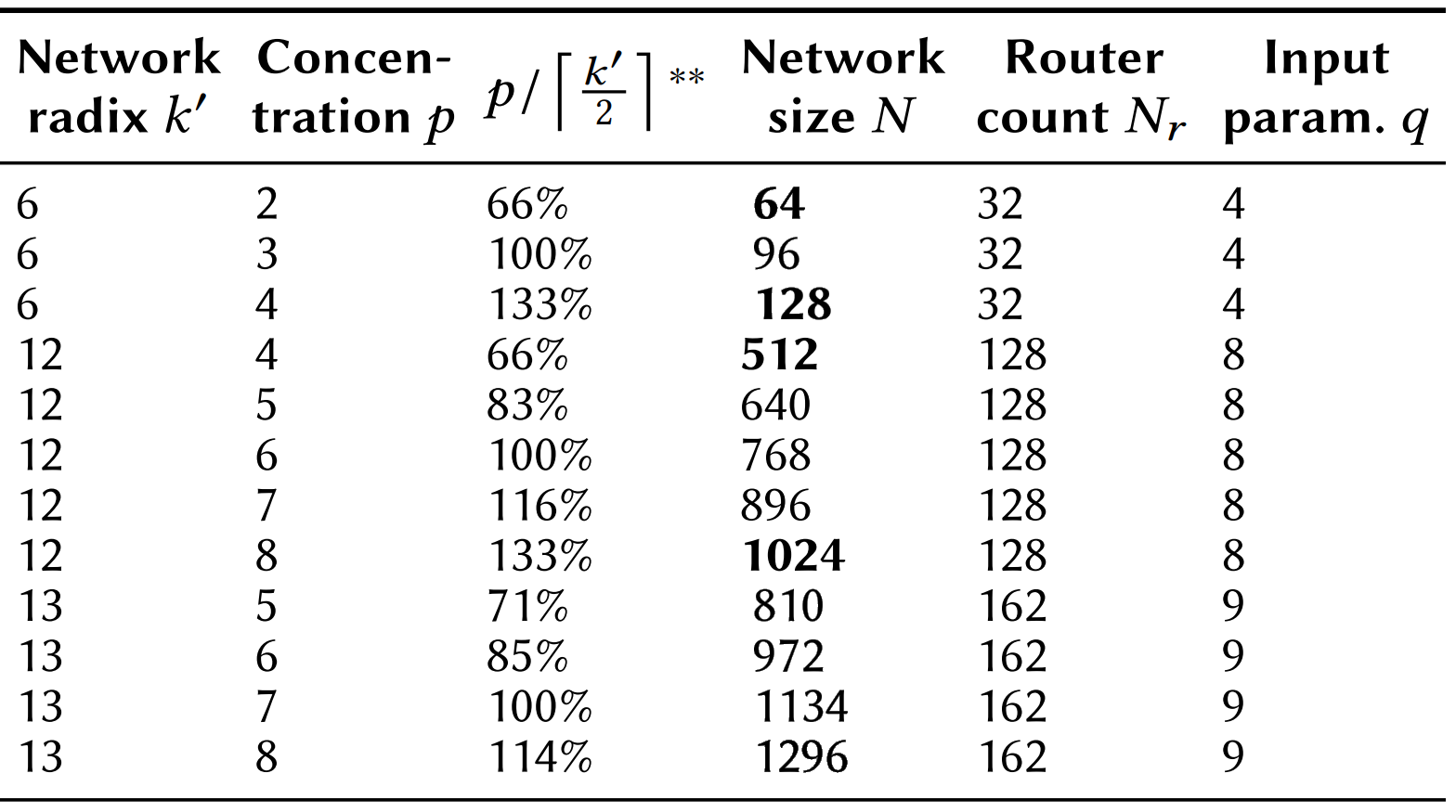 …equally many routers on each die side?
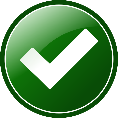 …equally many router groups on each die side?
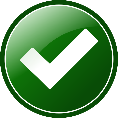 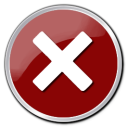 There are few Slim Fliesthat satisfy various on-chip technological constraints
No need to pay attentionto all these numbers 
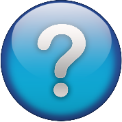 How to develop such a finite field?
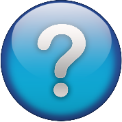 Solution: Slim NoC
How to develop such a finite field?
Assuming q is non-prime:
Non-Prime Finite Fields
Recap: a finite field
...with instruction tables that define operations on the field.
Assuming q is prime:
162 routers
Example:
Check the paper for details 
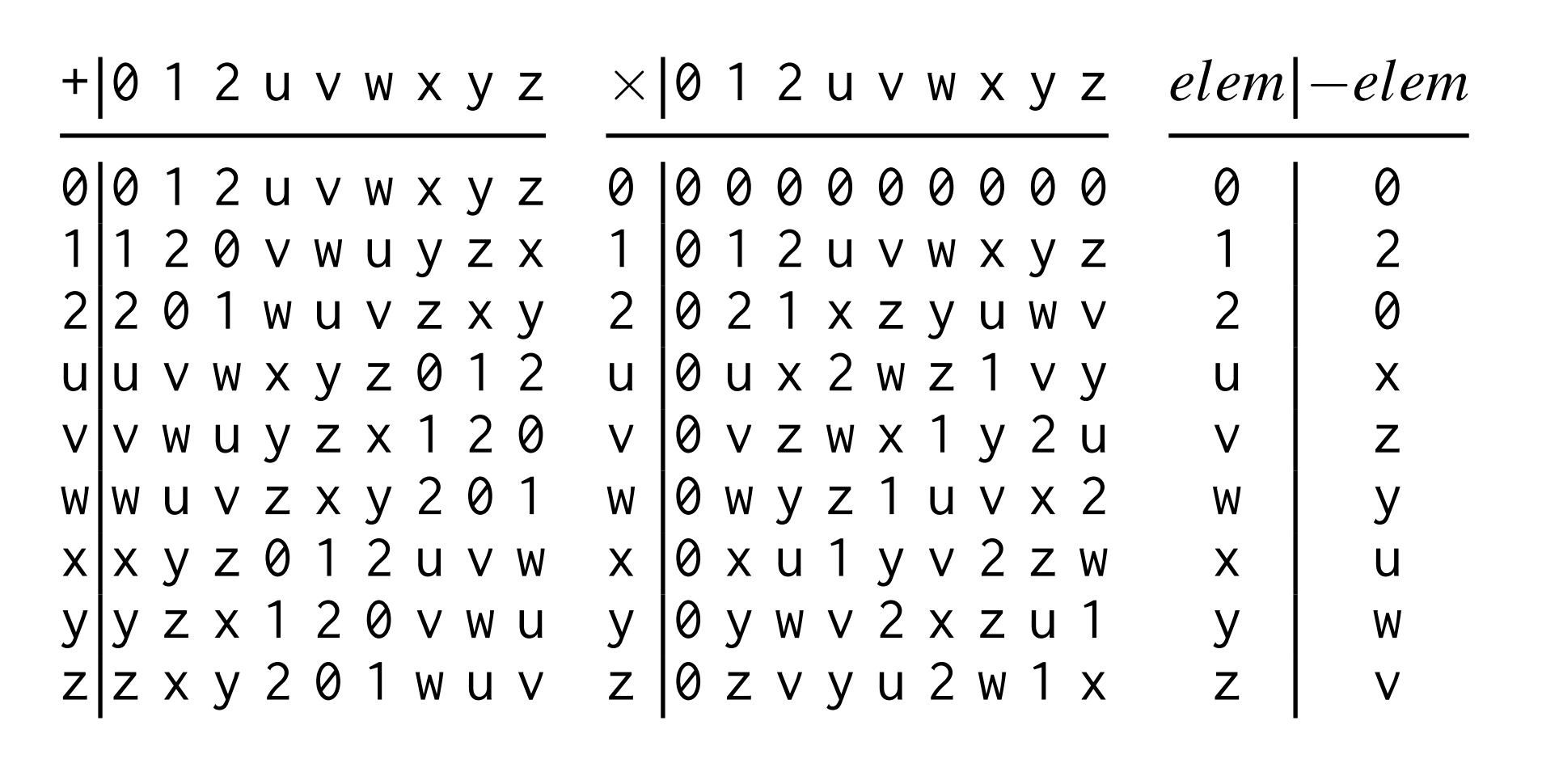 (with modular arithmetic).
Example:
50 routers
Addition
Multiplication
Inverse
How do we optimize the router microarchitecture for Slim NoC
to provide high performance and high efficiency?
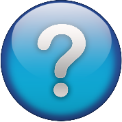 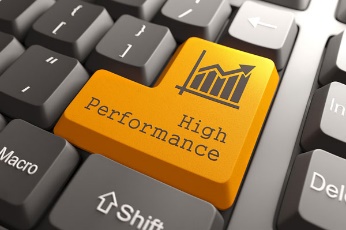 Let’s leave the details for the paper and just focus on the core aspects 
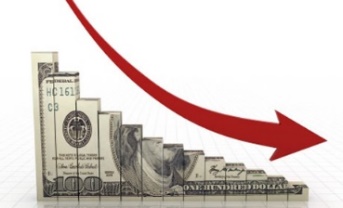 Slim NoC Router MicroarchitecturePerformance Optimizations
Part III
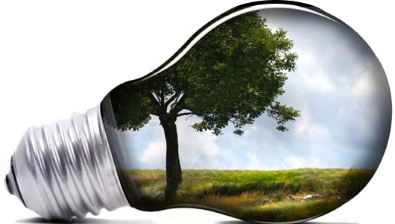 Provide deadlock-freedom
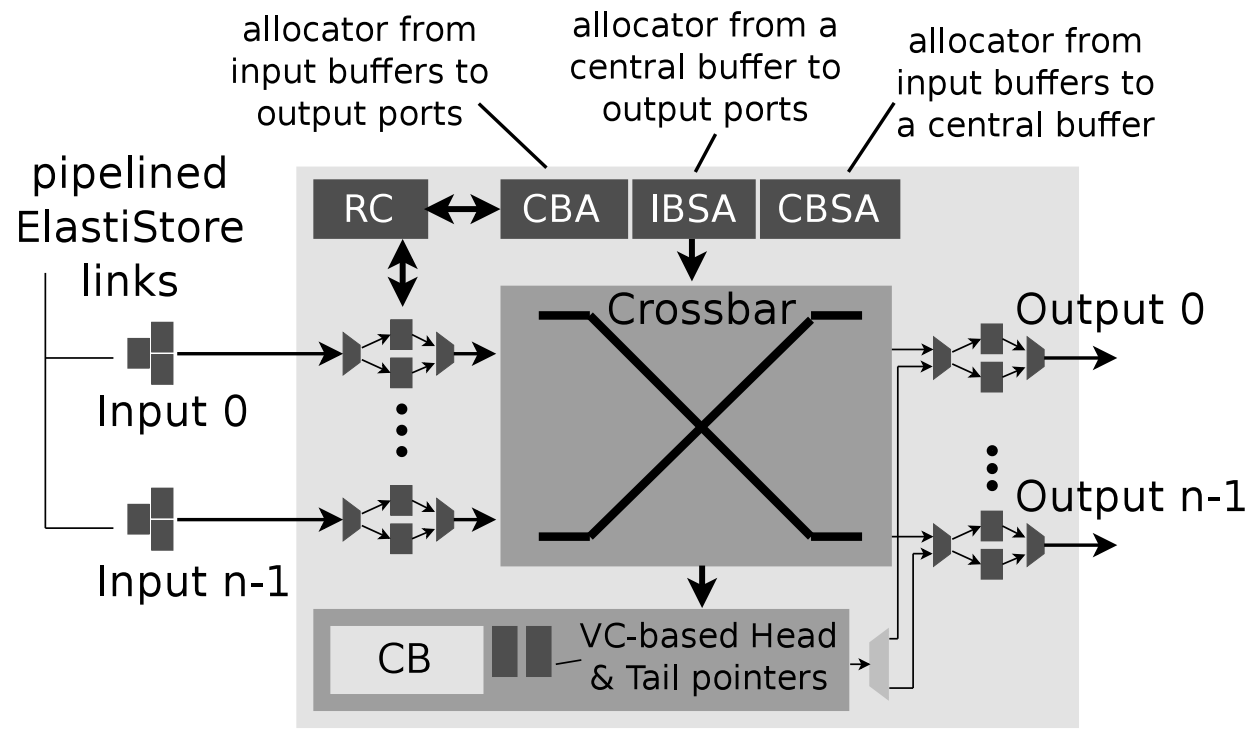 Enhancement 1: Elastic Buffer links [1] + ElastiStore [2]
Drive links asynchronously and use repeaters
for single-cycle wires
Enhancement 2: SMART Links [3]
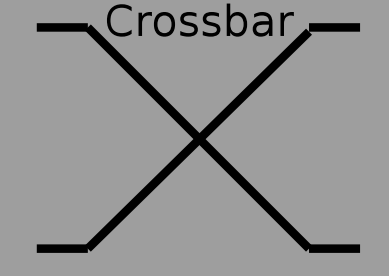 ...
Replace multi-flit input buffers with single-flit stating input buffers and add a central buffer
Enhancement 3: Central Buffers [4]
[1] G. Michelogiannakis et al. Elastic-Buffer Flow Control for On-Chip Networks. HPCA’09.
[2] I. Seitanidis et al. ElastiStore: An Elastic Buffer Architecture for Network-on-Chip Routers. DATE’14.
[3] C.-H. O. Chen et al. SMART: A Single-Cycle Reconfigurable NoC for SoC Applications. DATE’13.
[4] S. Hassan and S. Yalamanchili. Centralized Buffer Router: A Low Latency, Low Power Router for High Radix NoCs. NOCS’13.
[Speaker Notes: - Introduce cost model]
Let’s Summarize…
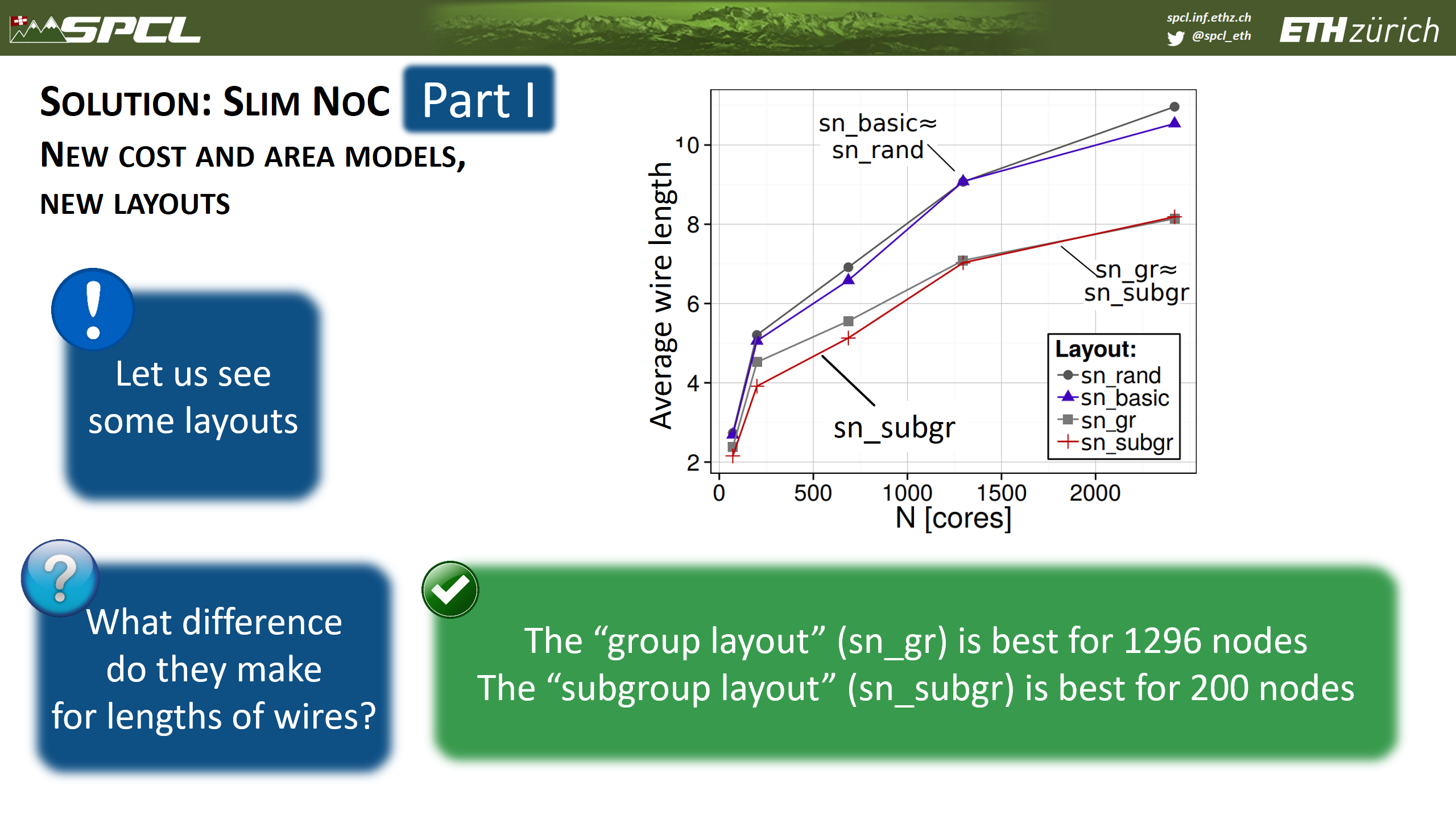 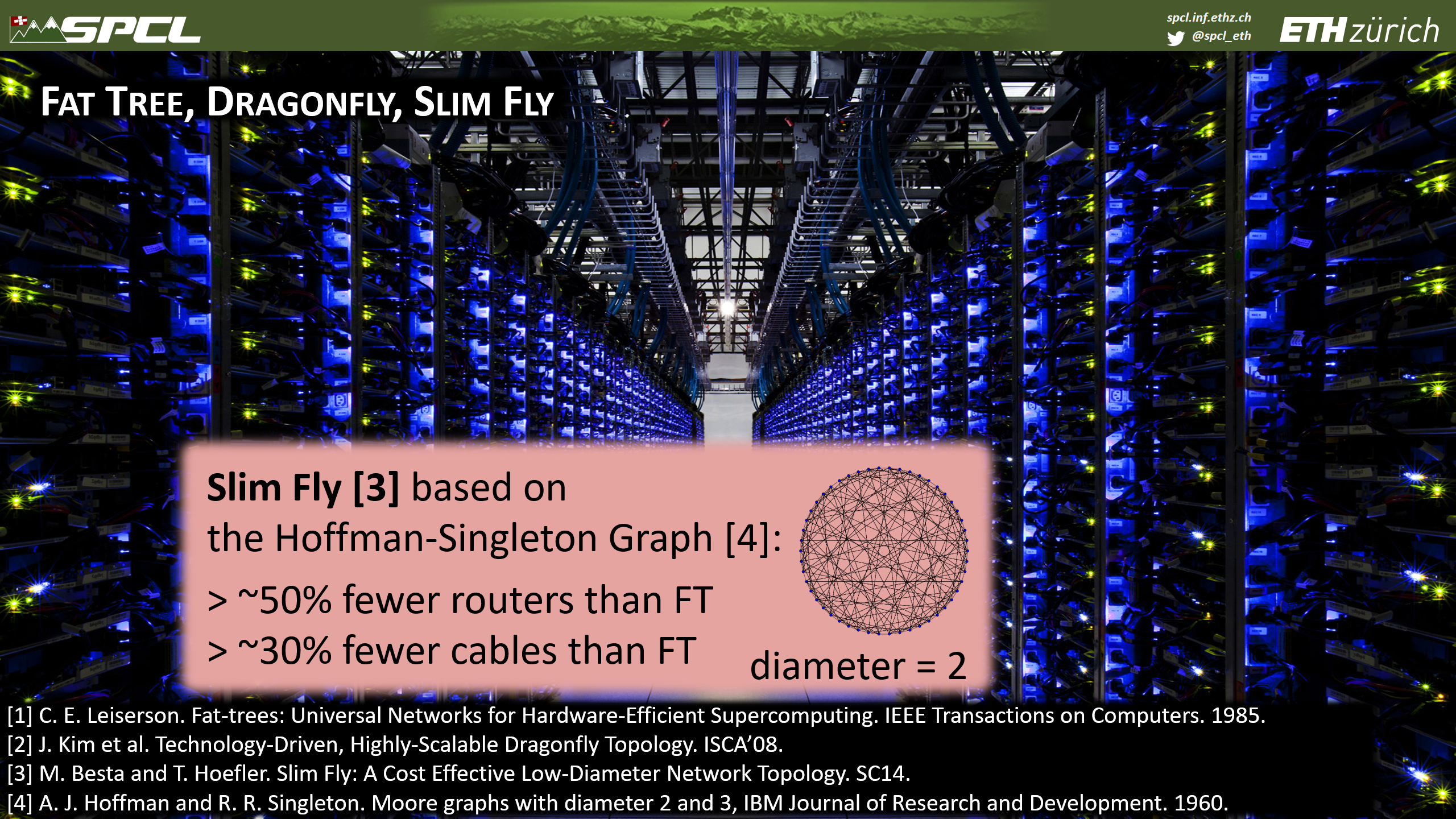 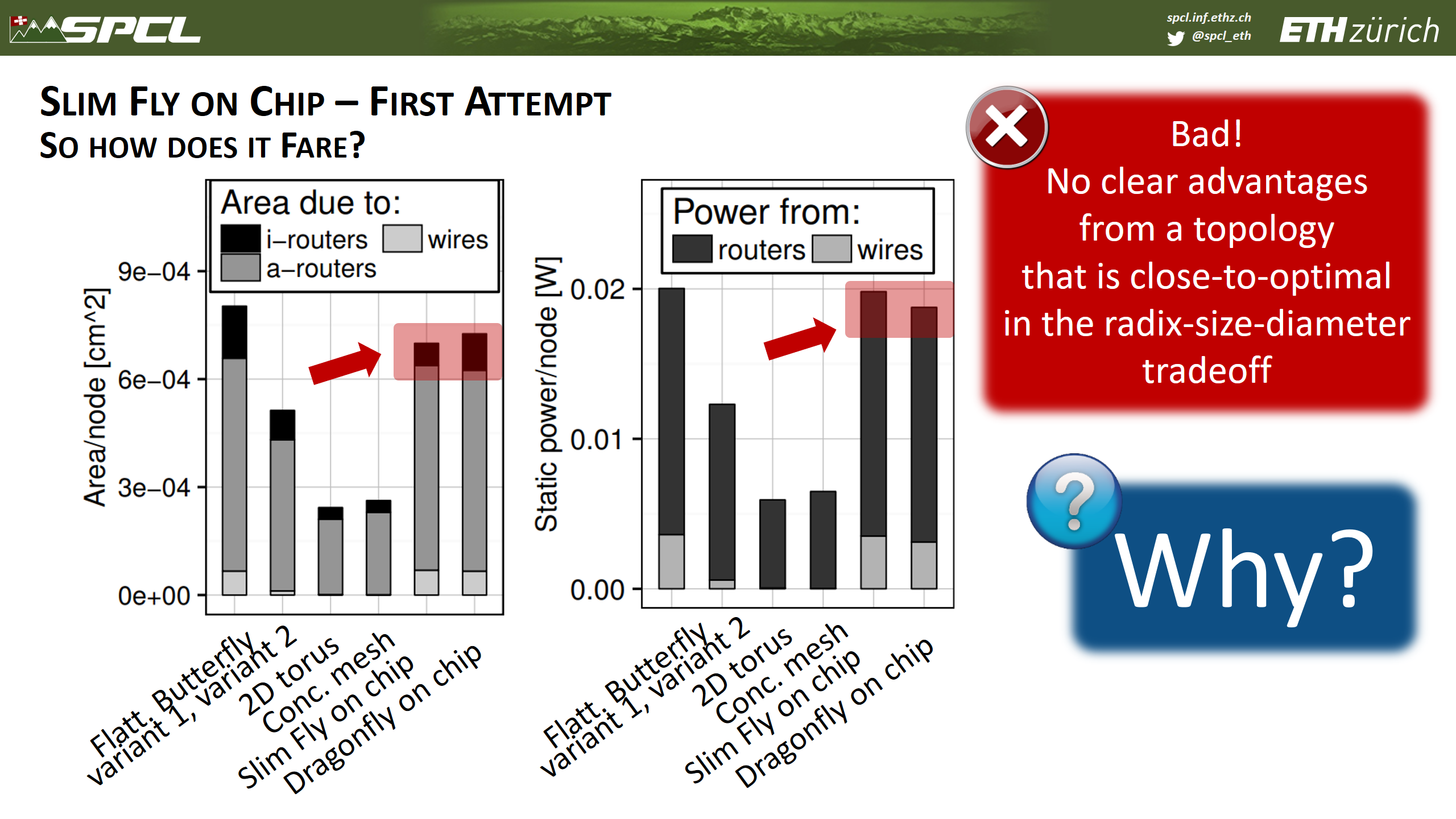 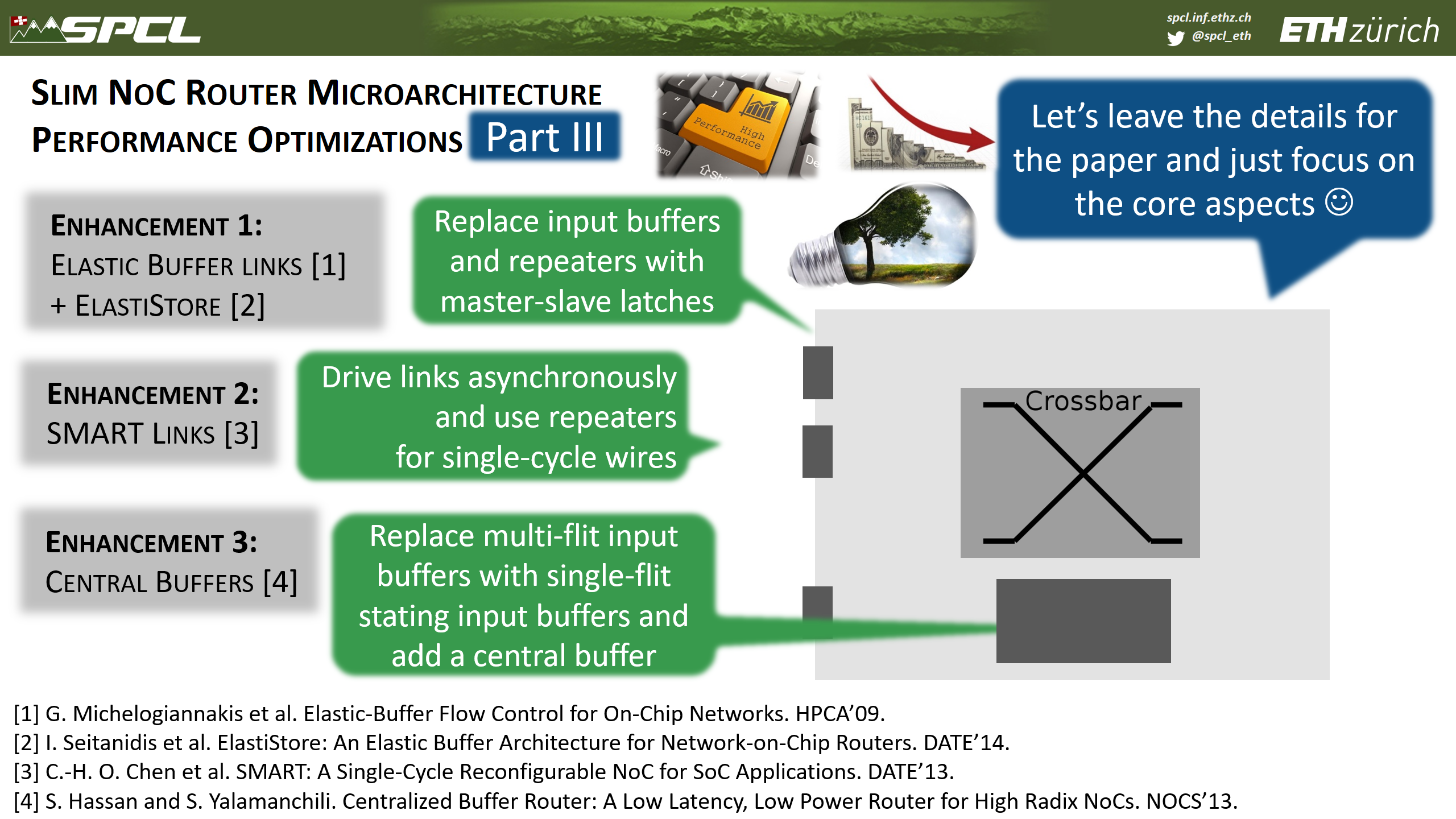 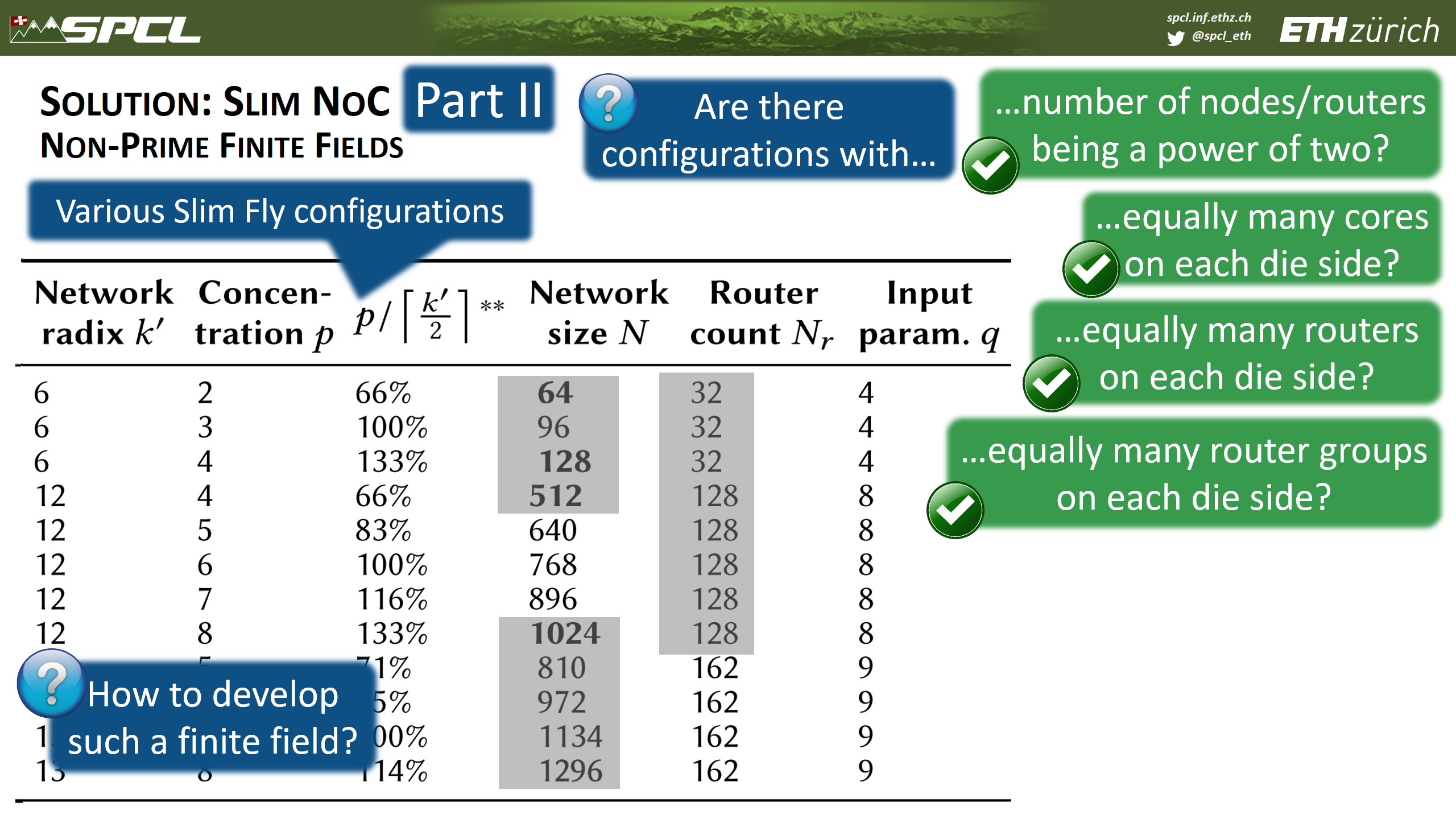 [Speaker Notes: - Introduce cost model]
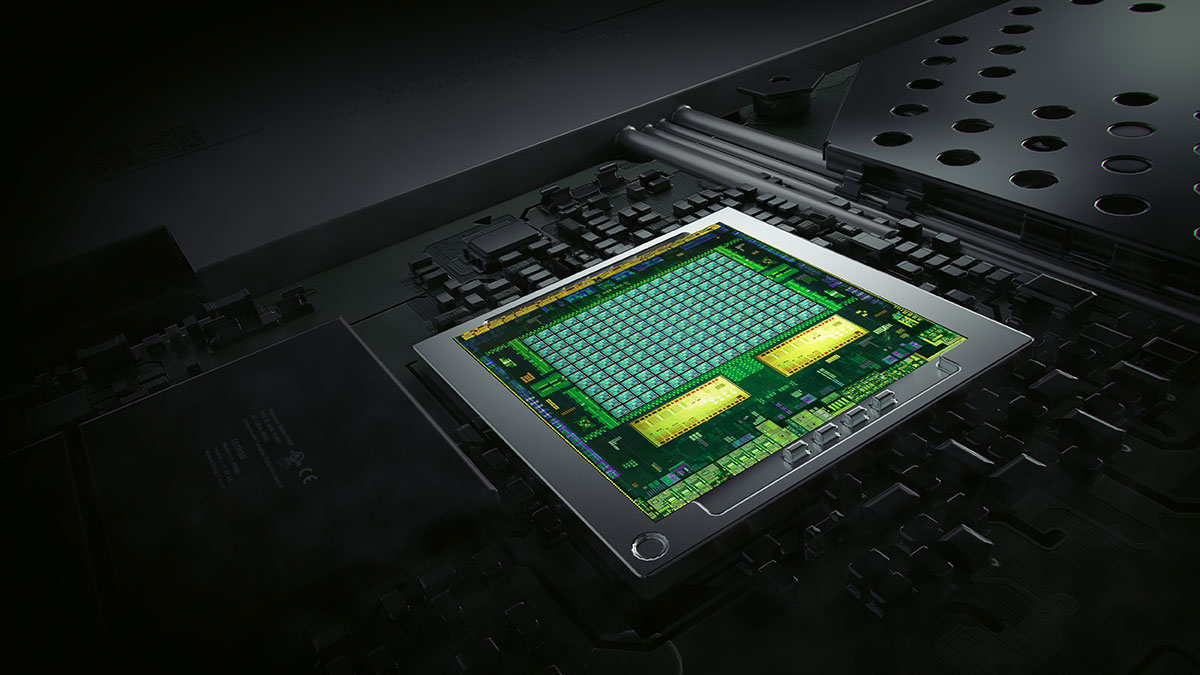 Evaluation
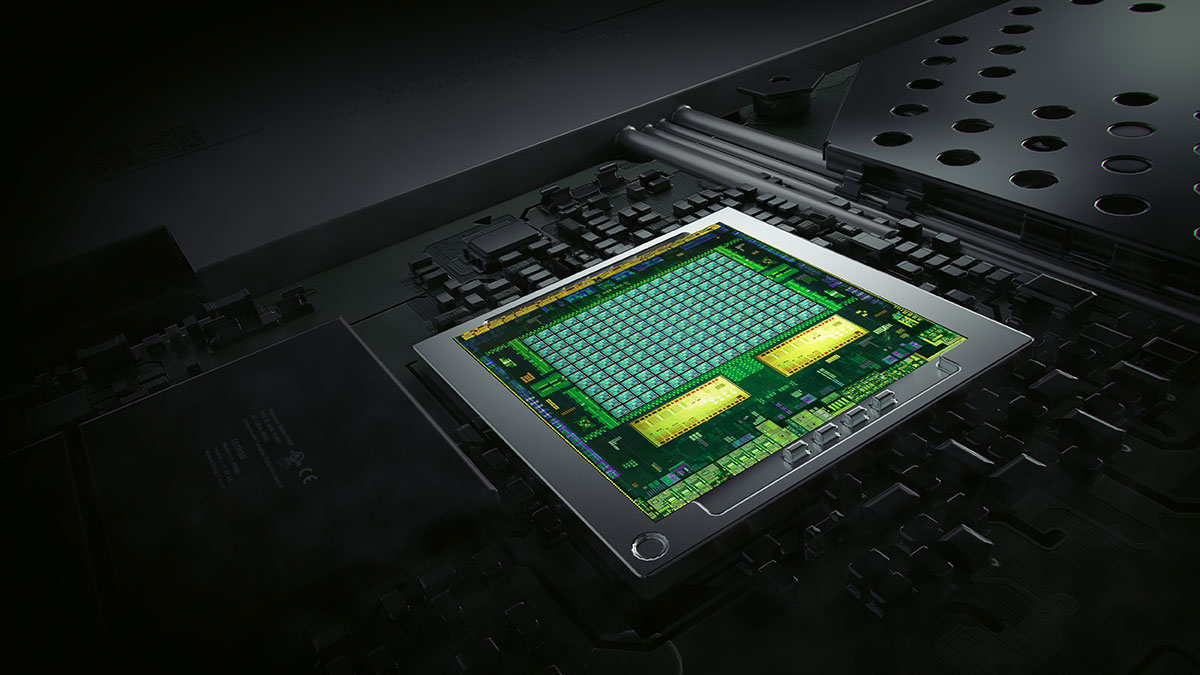 Evaluation Methodology: Sensitivity Analyses
2D Torus (T2D)
Flattened Butterfly [1] (FBF)
Metrics:
Latency
Throughput
Buffer area
Buffer size
Static/dynamic power consumption
Throughput/power
Energy-delay product
Topology:
Concentrated Mesh (CM)
Flattened Butterfly [1],A „Partitioned” Variant (PFBF)
Traffic / workload:
Uniform Random
Bit Shuffle
Bit Reversal
Adversarial patterns
Parsec/Splash traces
(Briefly) hierarchical NoCs
[1] J. Kim, W. J. Dally, D. Abts. Flattened butterfly: a cost-efficient topology for high-radix networks. ISCA’07
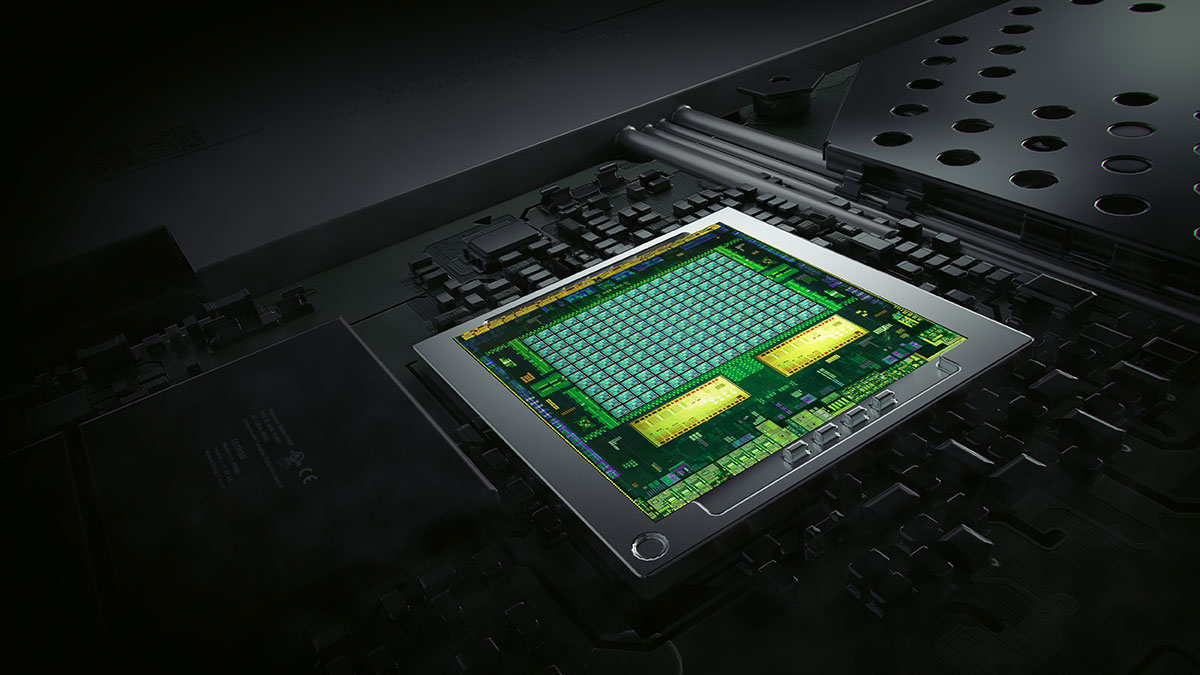 Evaluation Methodology: Sensitivity Analyses
Routing
Minimum static
Non-minimum adaptive
Layout:
Group
Subgroup
Random
Naive
Router cycle time:
0.4ns
0.5ns
0.6ns
?
?
Injection rate:
0.01 – 0.95
Technology node:
22nm
45nm
Wire type:
Intermediate
Global
Concentration:
3
4
8
9
Network size (Node count):
200
1024
1296
Buffer type:
Central
Edge
Microarchitecture enhancement:
SMART ON/OFF
Central Buffers ON/OFF
cm3: concentrated mesh, t2d3: torus,
pfbf3, pfbf4, fbf3: variants of Flattened Butterfly,
sn_subgr: Slim NoC (the subgroup layout)
Results: Performance
SMART links: ON
Central Buffers: ON
Node count: 192/200
in-house simulator [1]
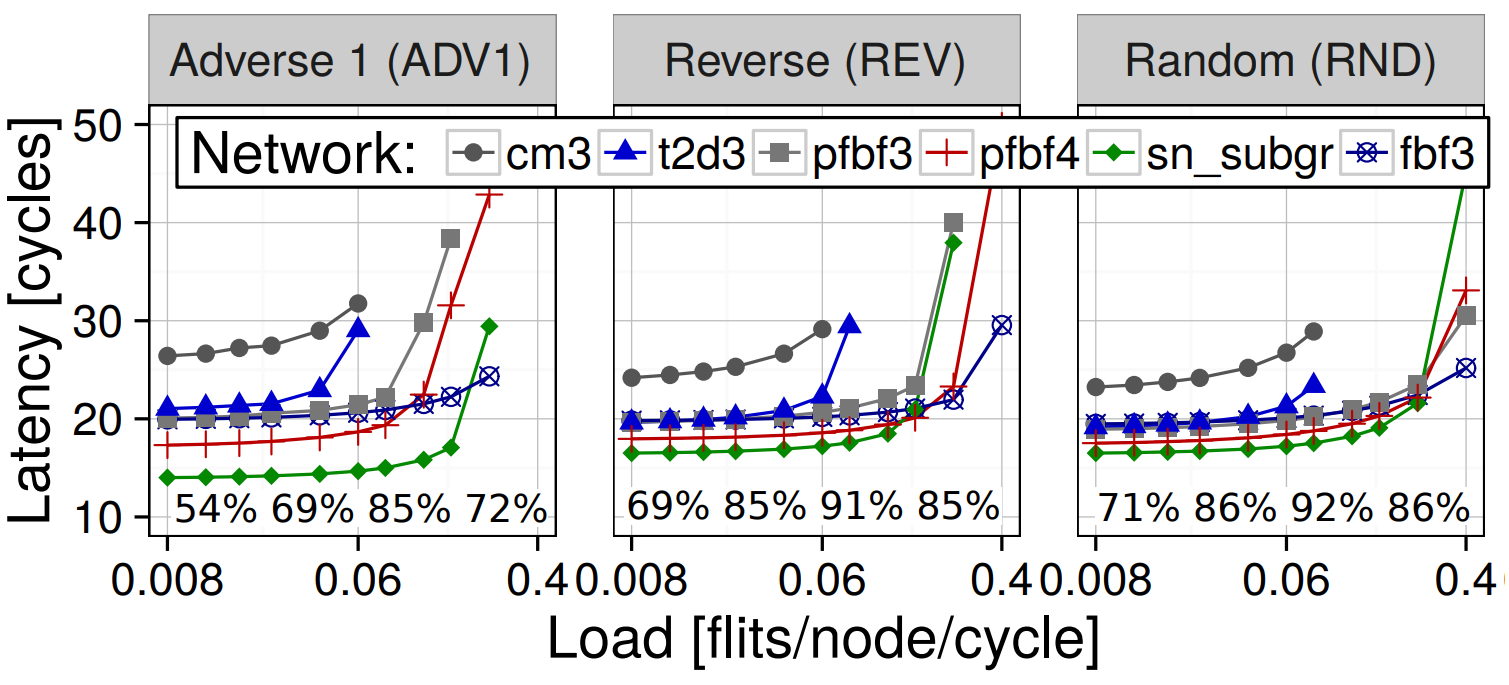 Slim NoC provides the lowest latency
[1] S. Hassan and S. Yalamanchili. Centralized Buffer Router: A Low Latency, Low Power Router for High Radix NoCs. NOCS’13.
SMART links: ON Central Buffers: ON
Node count: 192/200, Technology node: 45nm
Results: Area and Power Consumption
DSENT power simulator [1]
Slim NoC is more efficient than high-radix designs
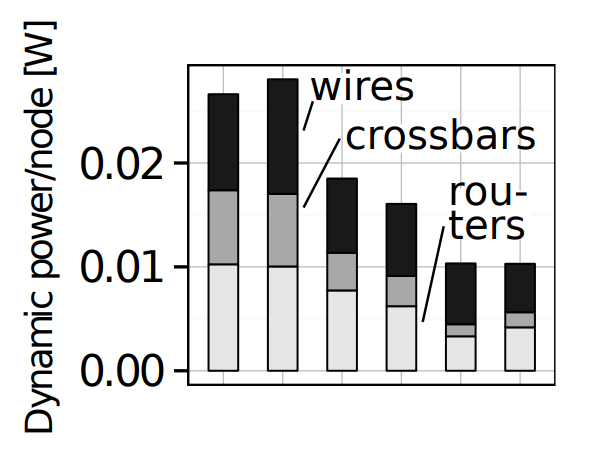 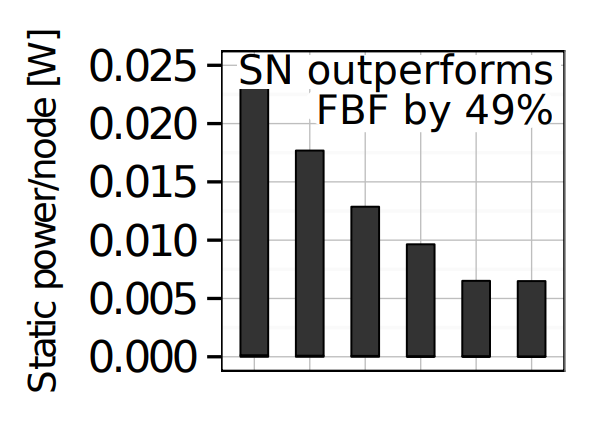 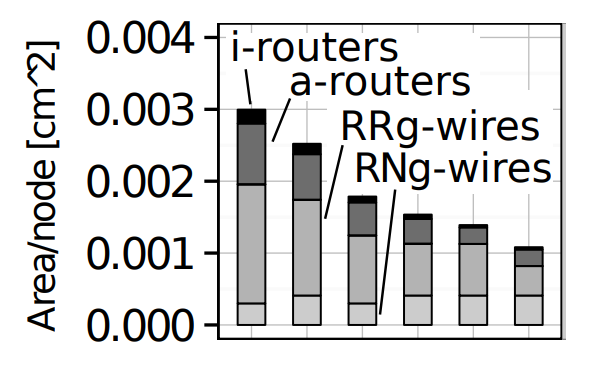 2D torus
2D torus
2D torus
Slim NoC
Slim NoC
Slim NoC
Conc. mesh
Variants of
Conc. mesh
Conc. mesh
Variants of
Variants of
Flatt. Butterfly
Flatt. Butterfly
Flatt. Butterfly
i-routers: routers (intermediate layer), a-routers: routers (active layer),
RRg-wires: router-router wires (global layer), RNg-wires: router-node wires (global layer).
[1] C. Sun et al. DSENT - A Tool Connecting Emerging Photonics with Electronics for Opto-Electronic Networks-on-Chip Modeling. NOCS’12.
Results: Throughput / Power (PARSEC/SPLASH)
SMART links: ON
Central Buffers: ON
Node count: 192/200
in-house simulator [1]
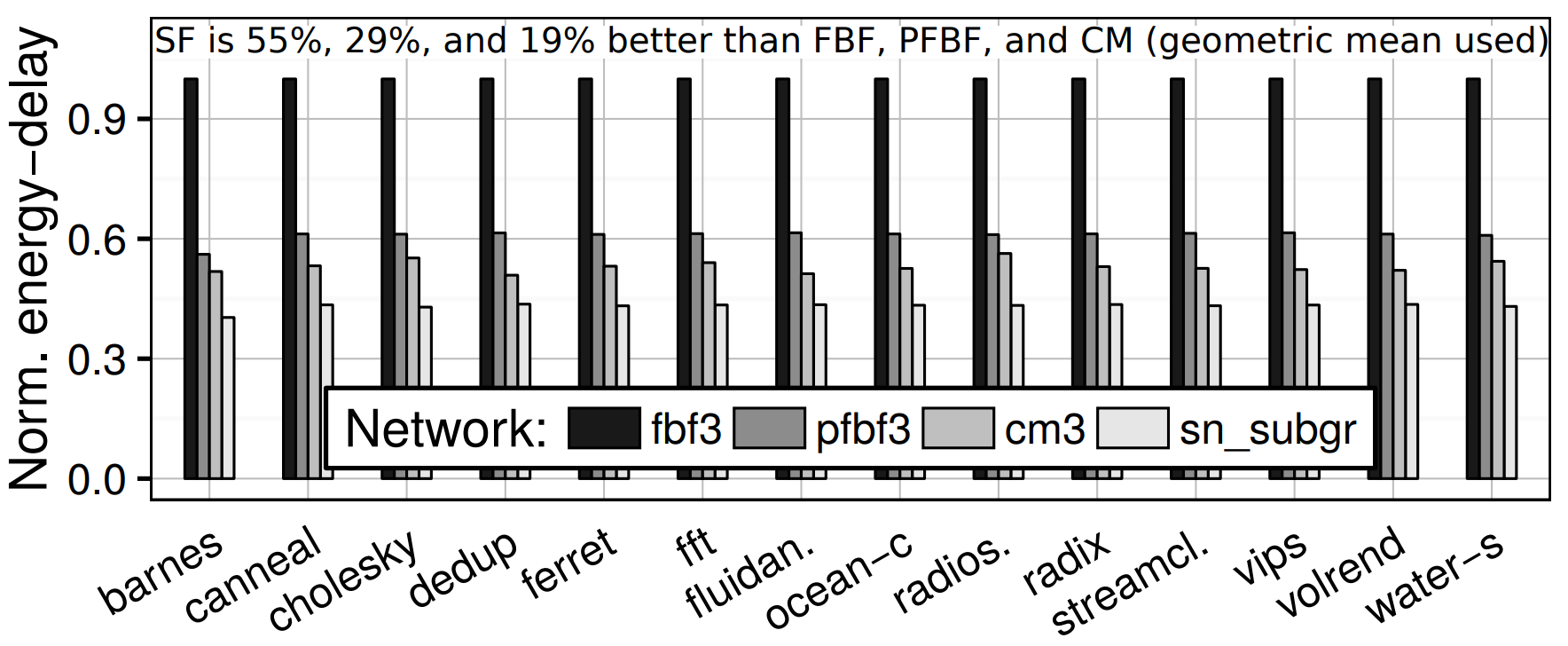 Slim NoC provides a power-performance sweetspot
[1] S. Hassan and S. Yalamanchili. Centralized Buffer Router: A Low Latency, Low Power Router for High Radix NoCs. NOCS’13.
Results: Scalability
Slim NoC is similarly advantageous
when we move 
from 200 nodes to 1296 nodes
(check the paper for details )
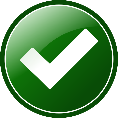 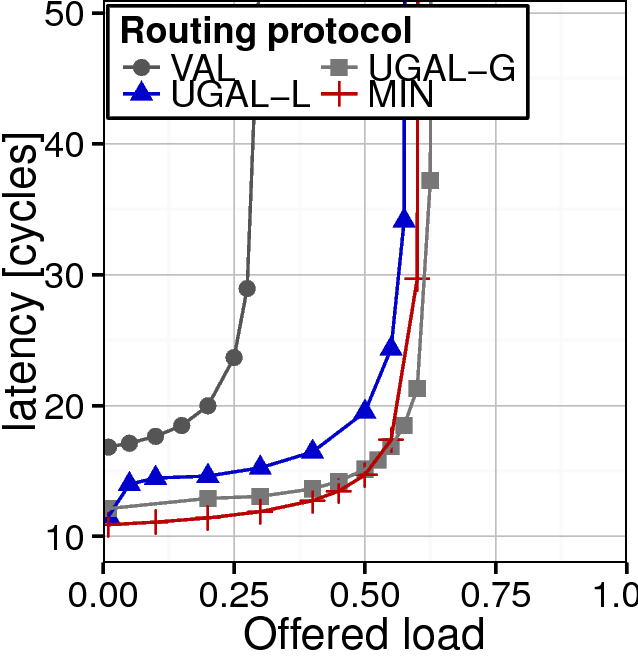 Other results
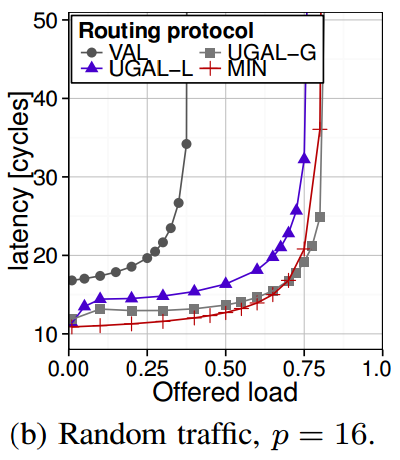 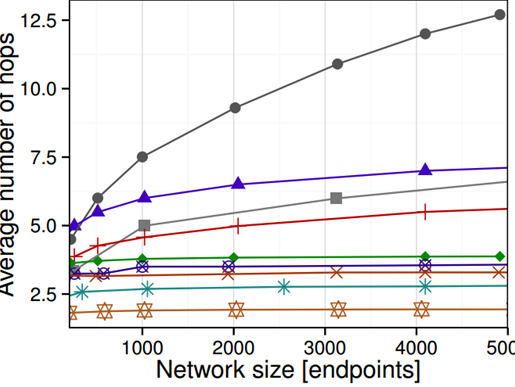 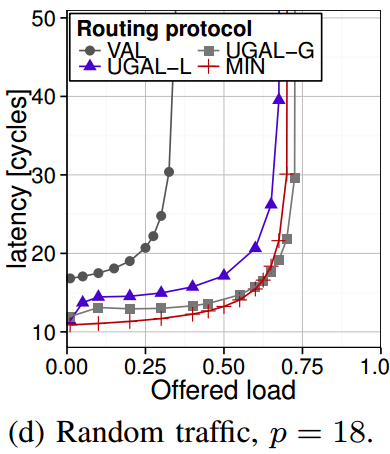 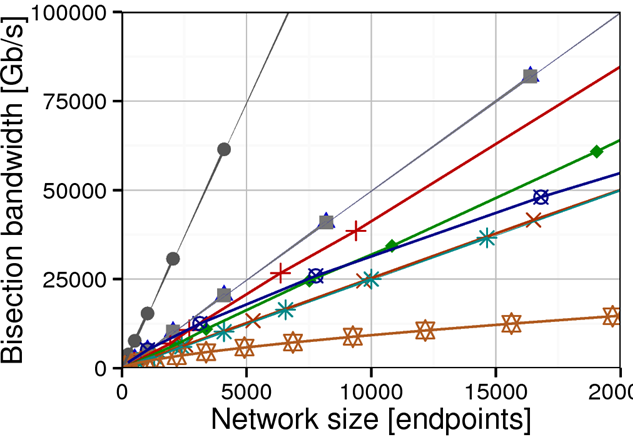 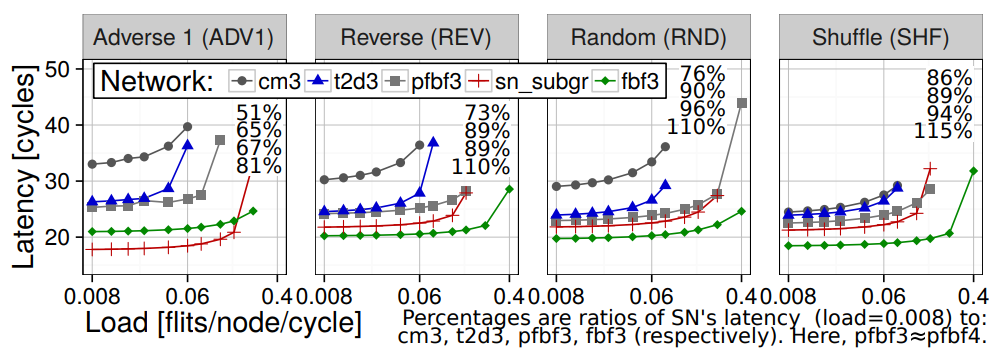 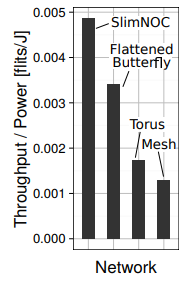 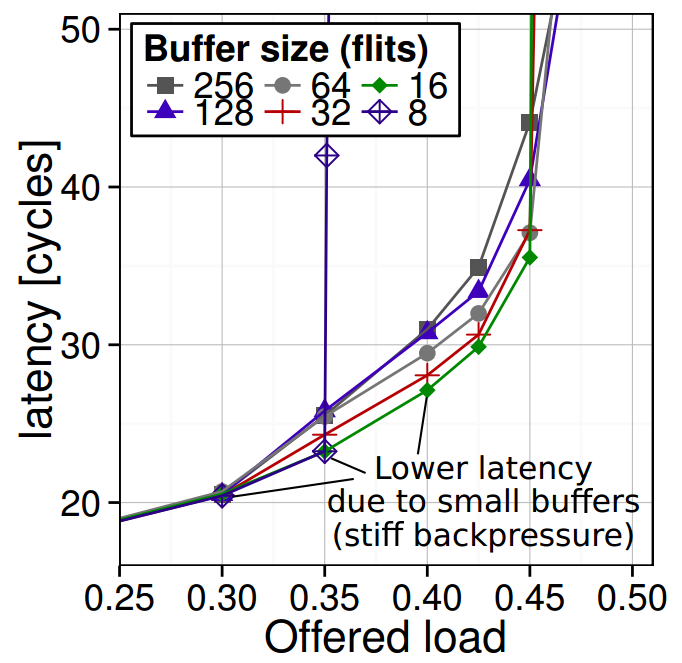 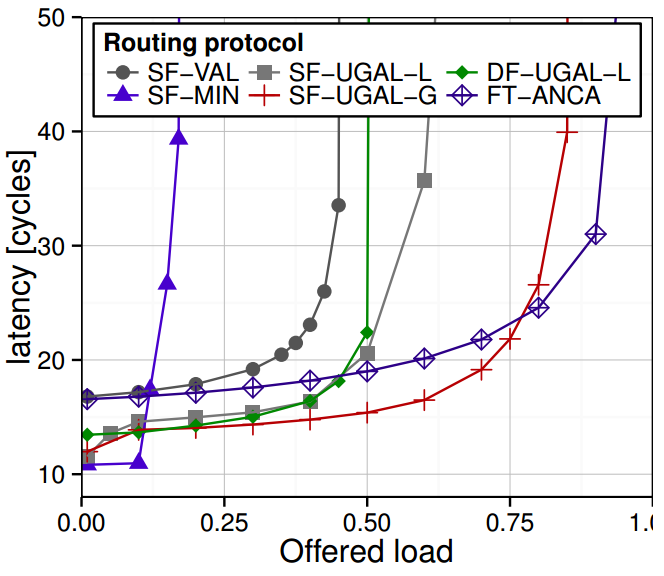 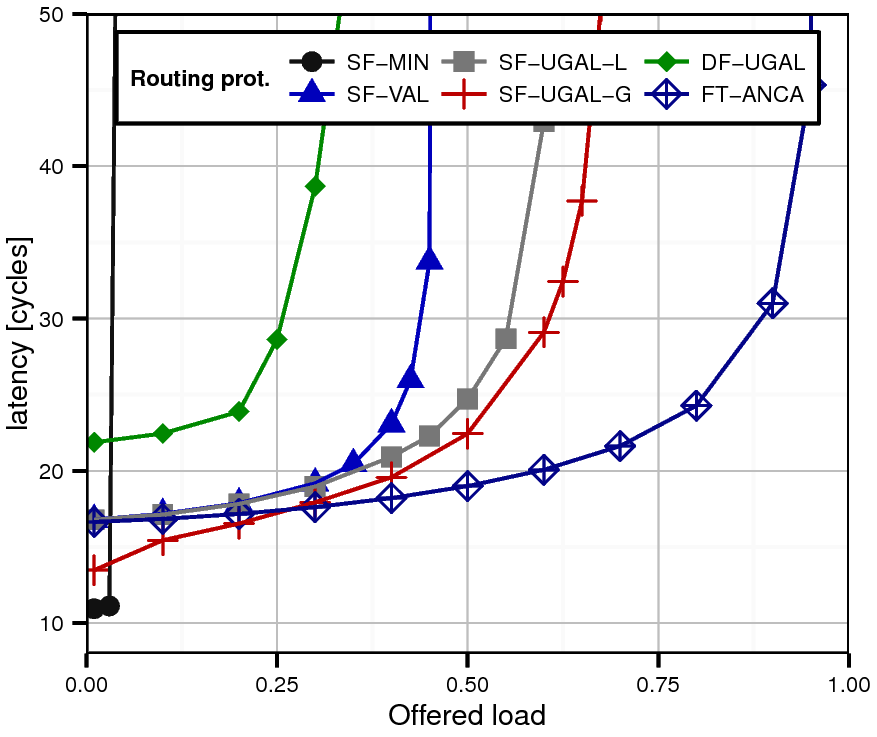 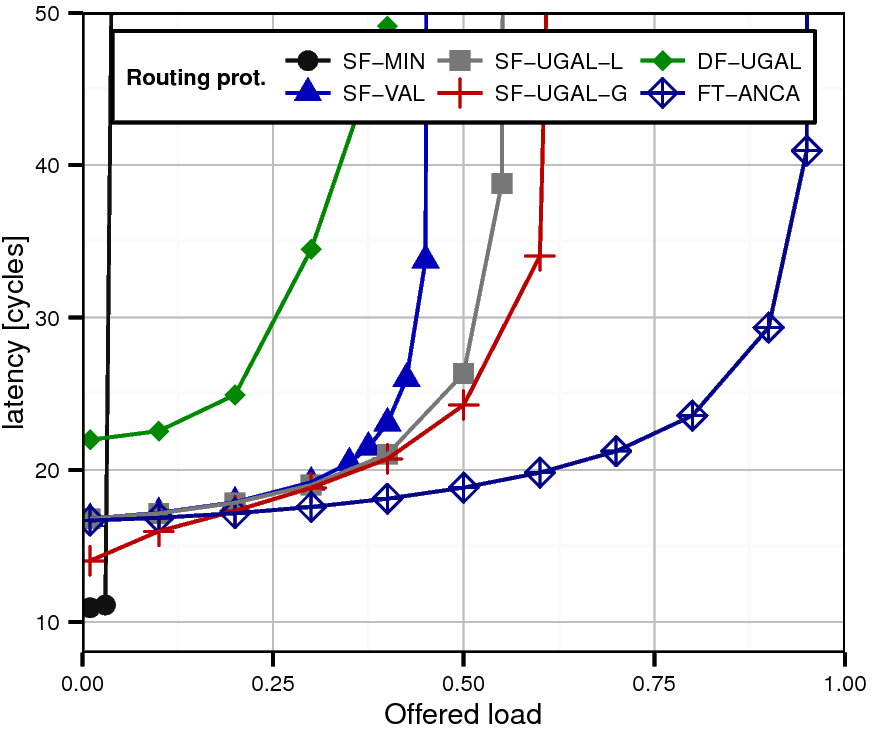 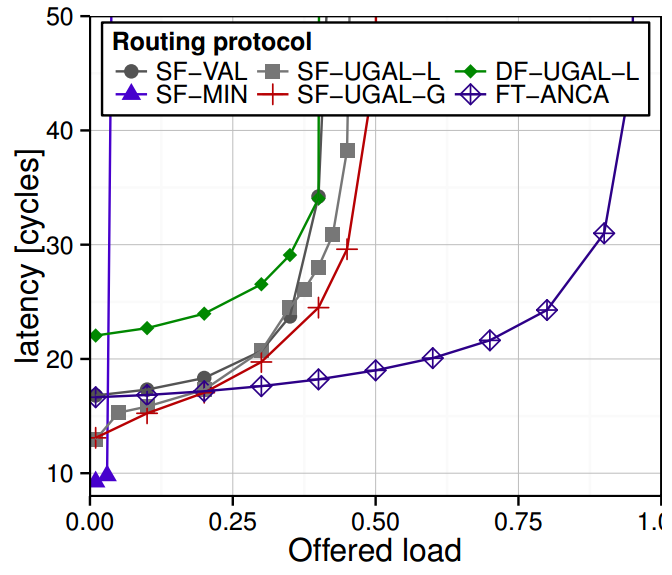 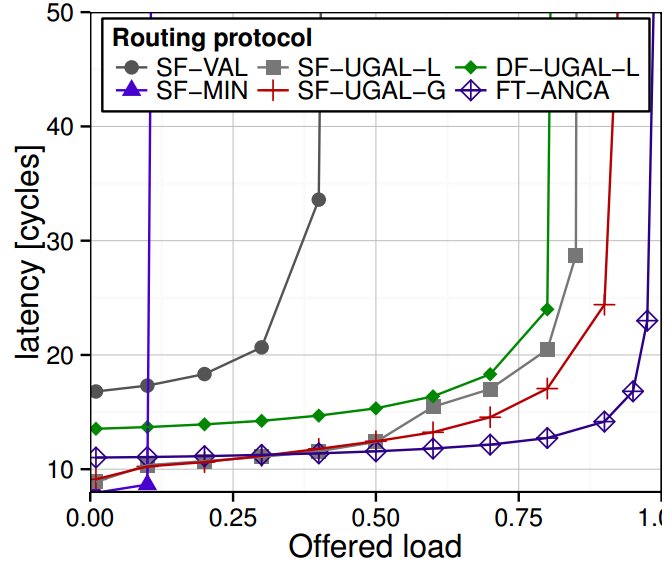 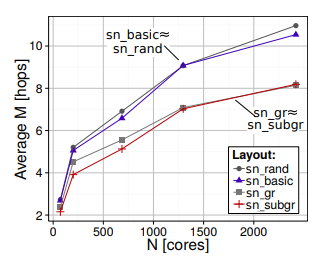 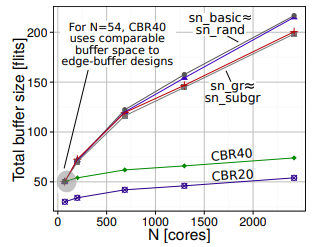 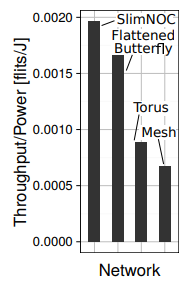 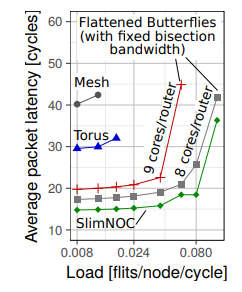 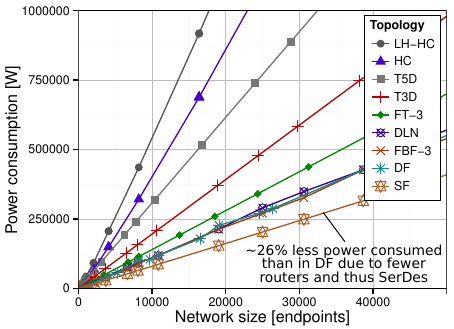 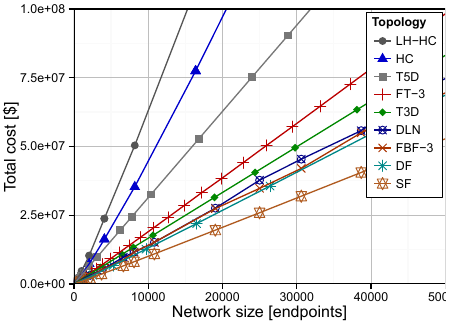 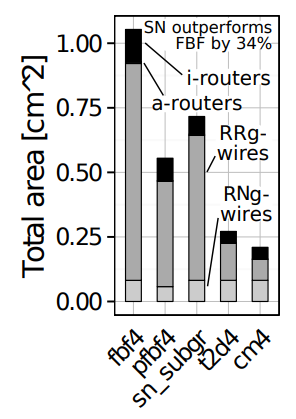 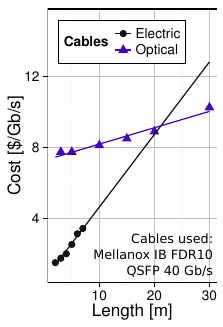 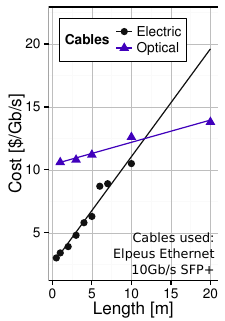 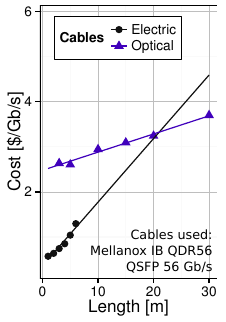 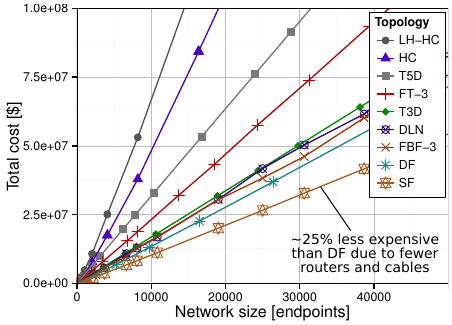 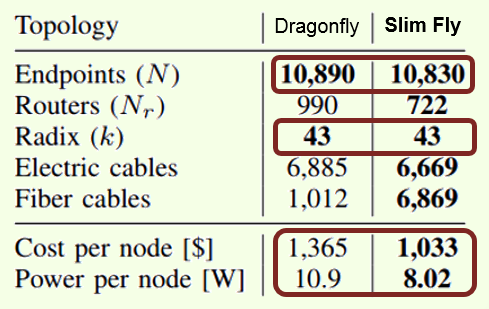 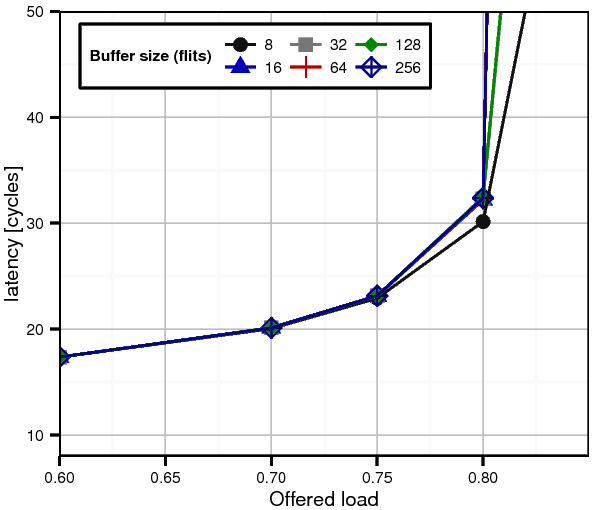 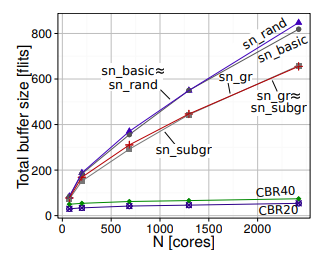 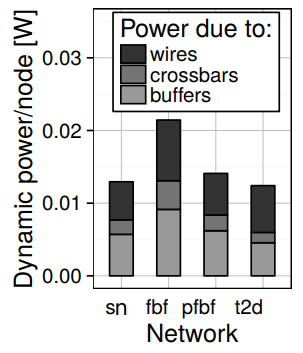 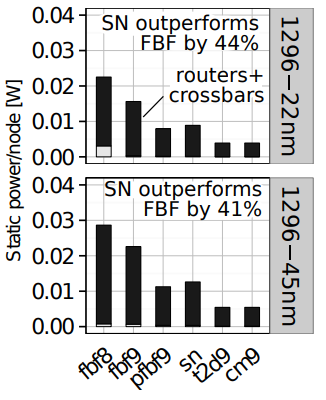 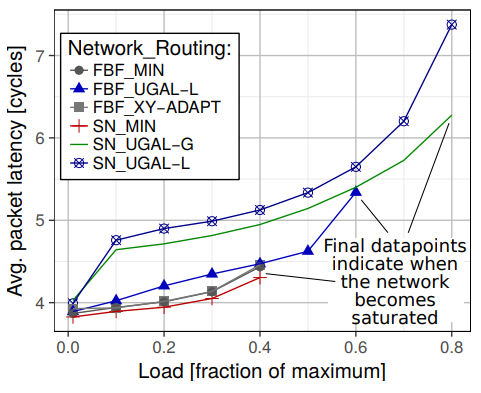 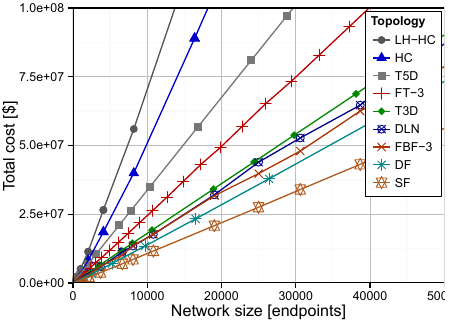 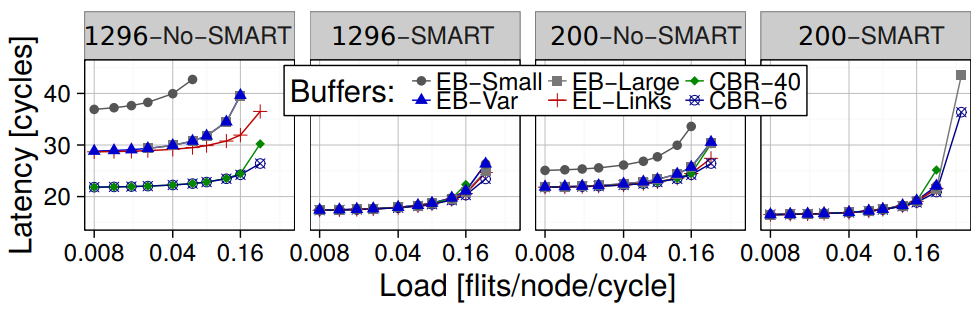 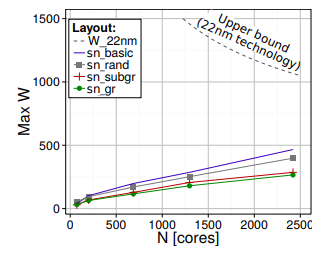 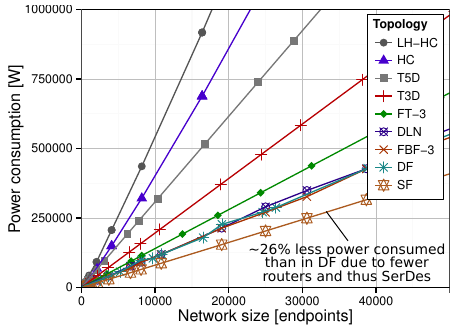 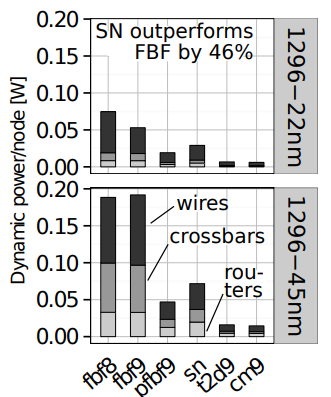 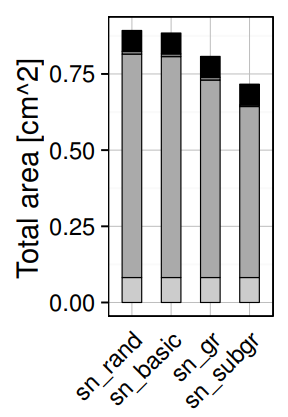 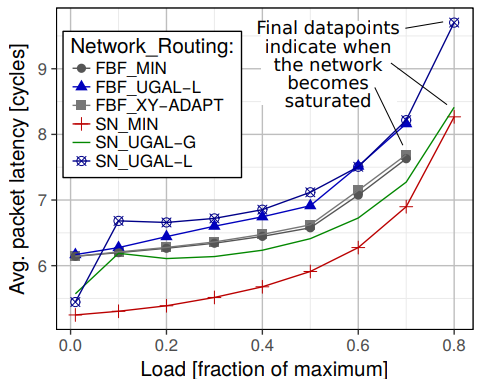 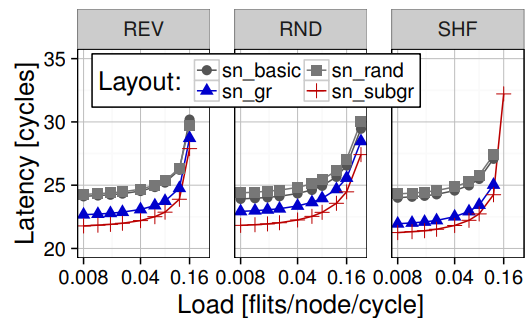 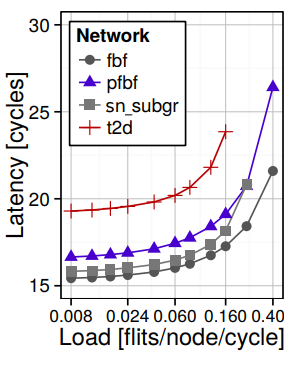 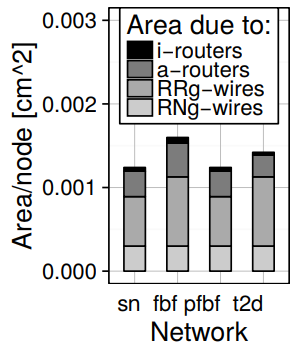 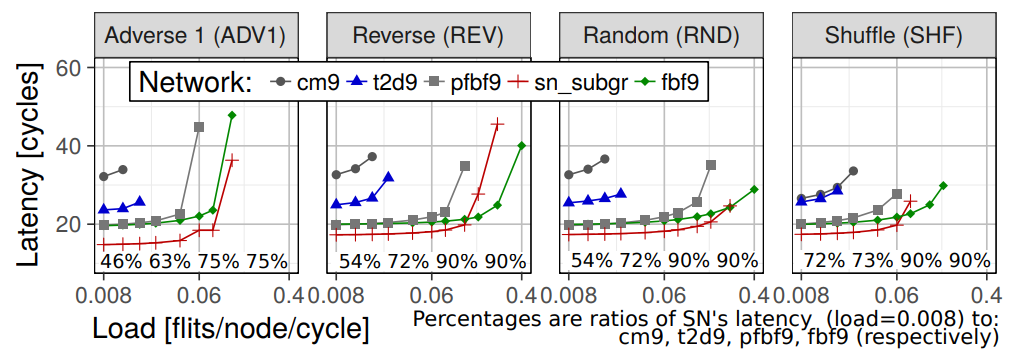 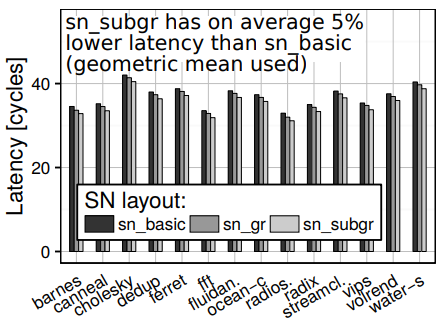 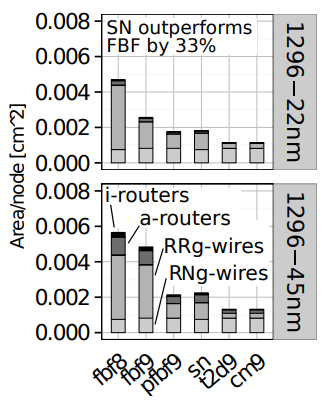 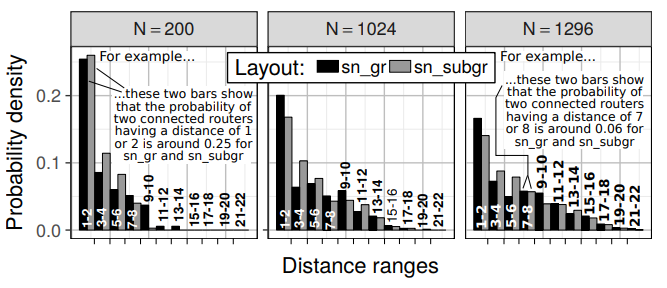 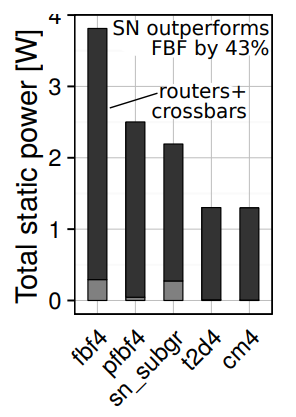 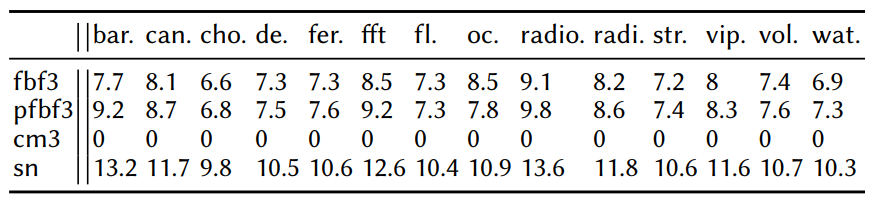 [Speaker Notes: Say what these patterns are
Maybe show pictures ?]
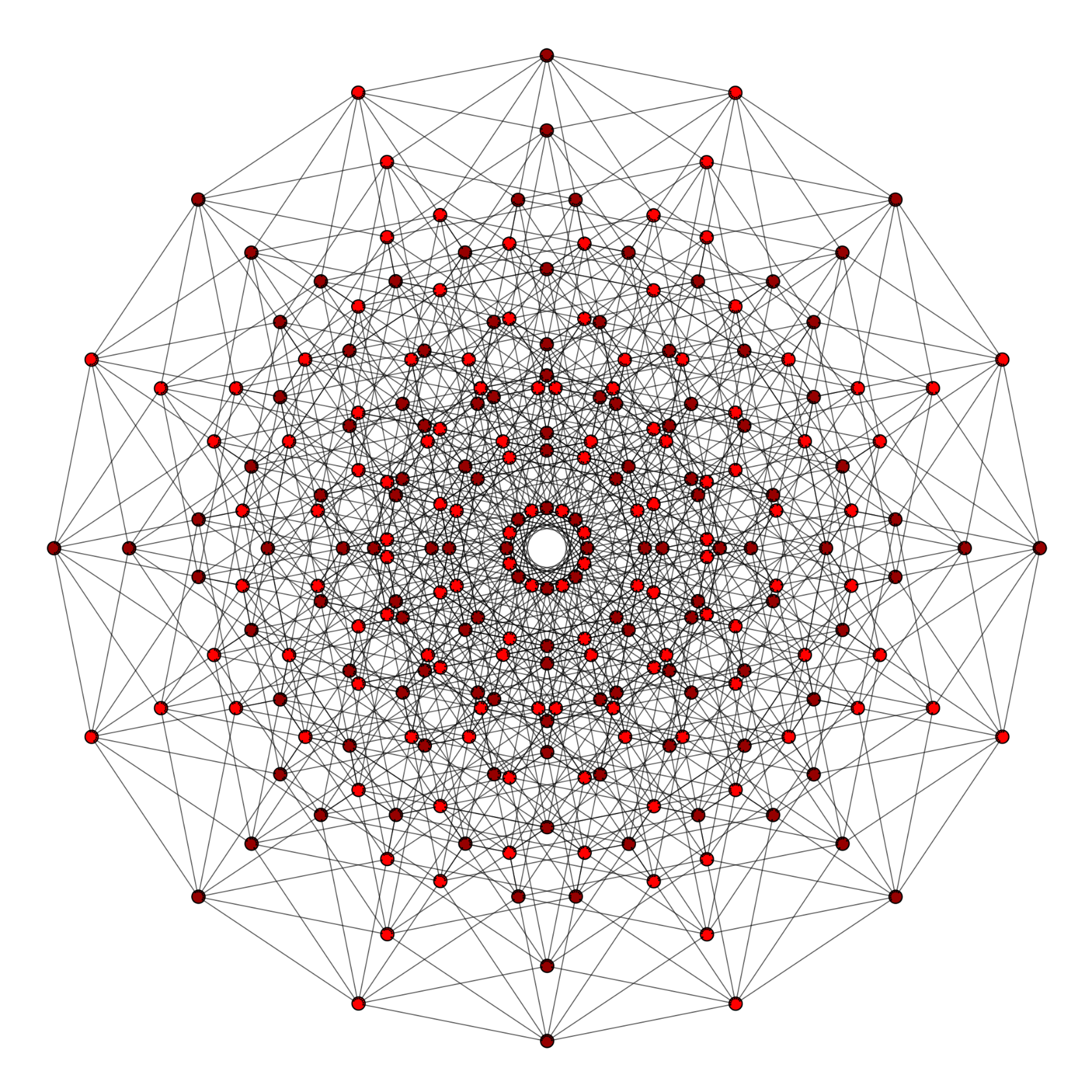 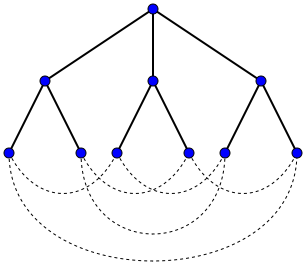 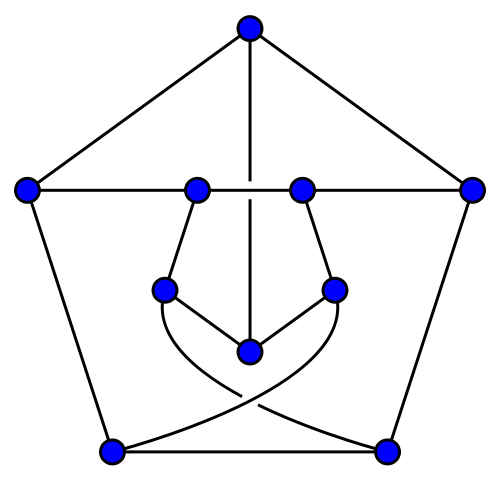 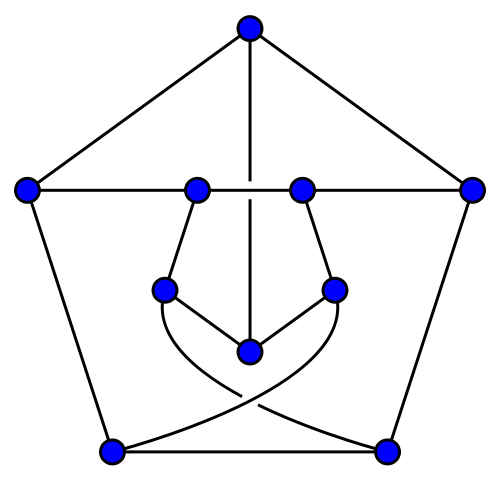 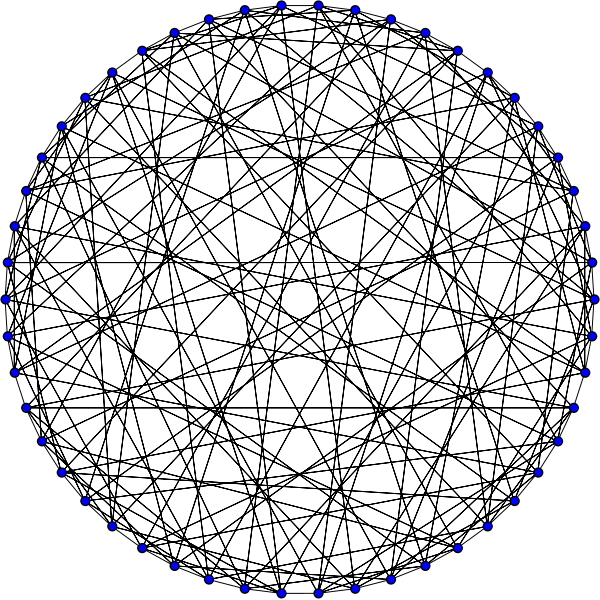 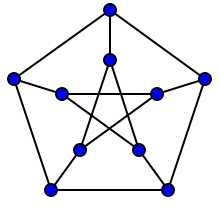 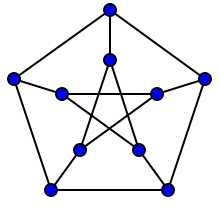 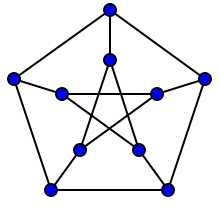 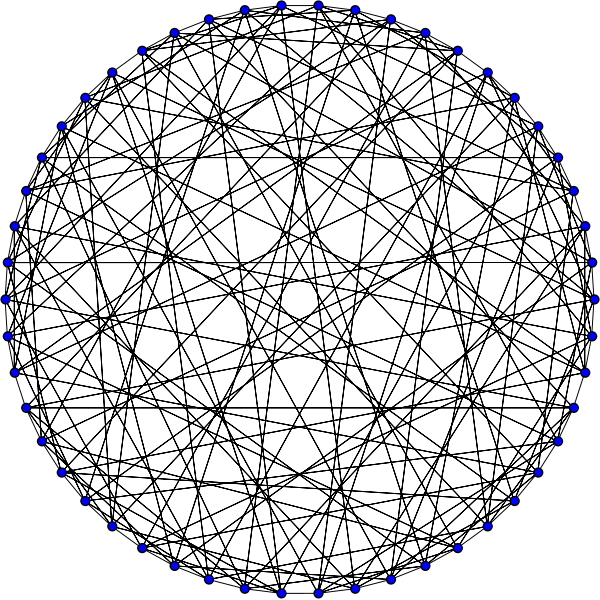 A low-latency topology
An area- and energy-efficient topology
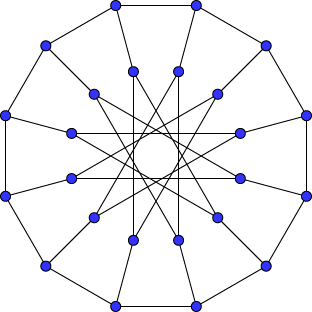 Website:

http://spcl.inf.ethz.ch/Research/
Scalable_Networking/
SlimNoC
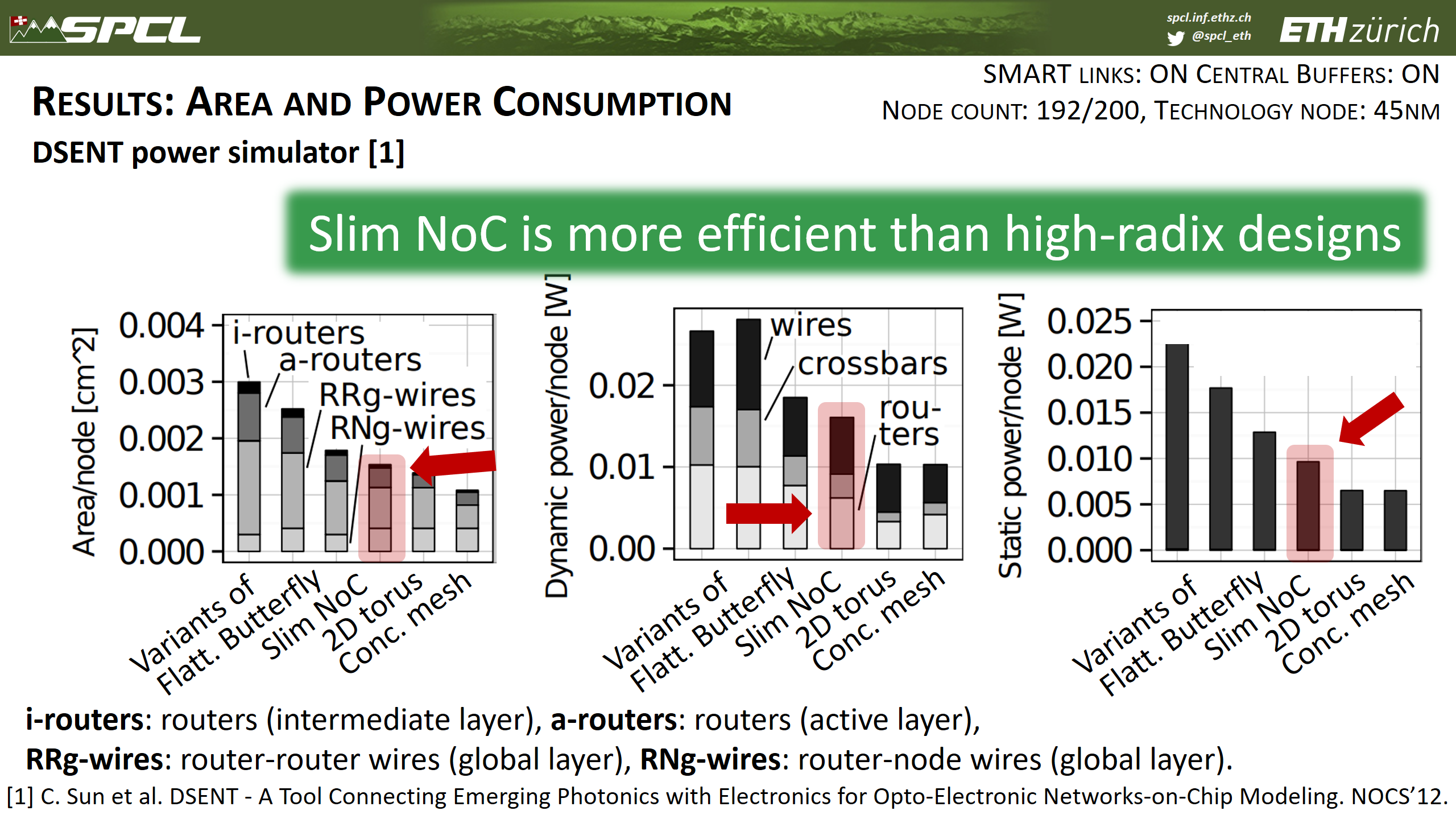 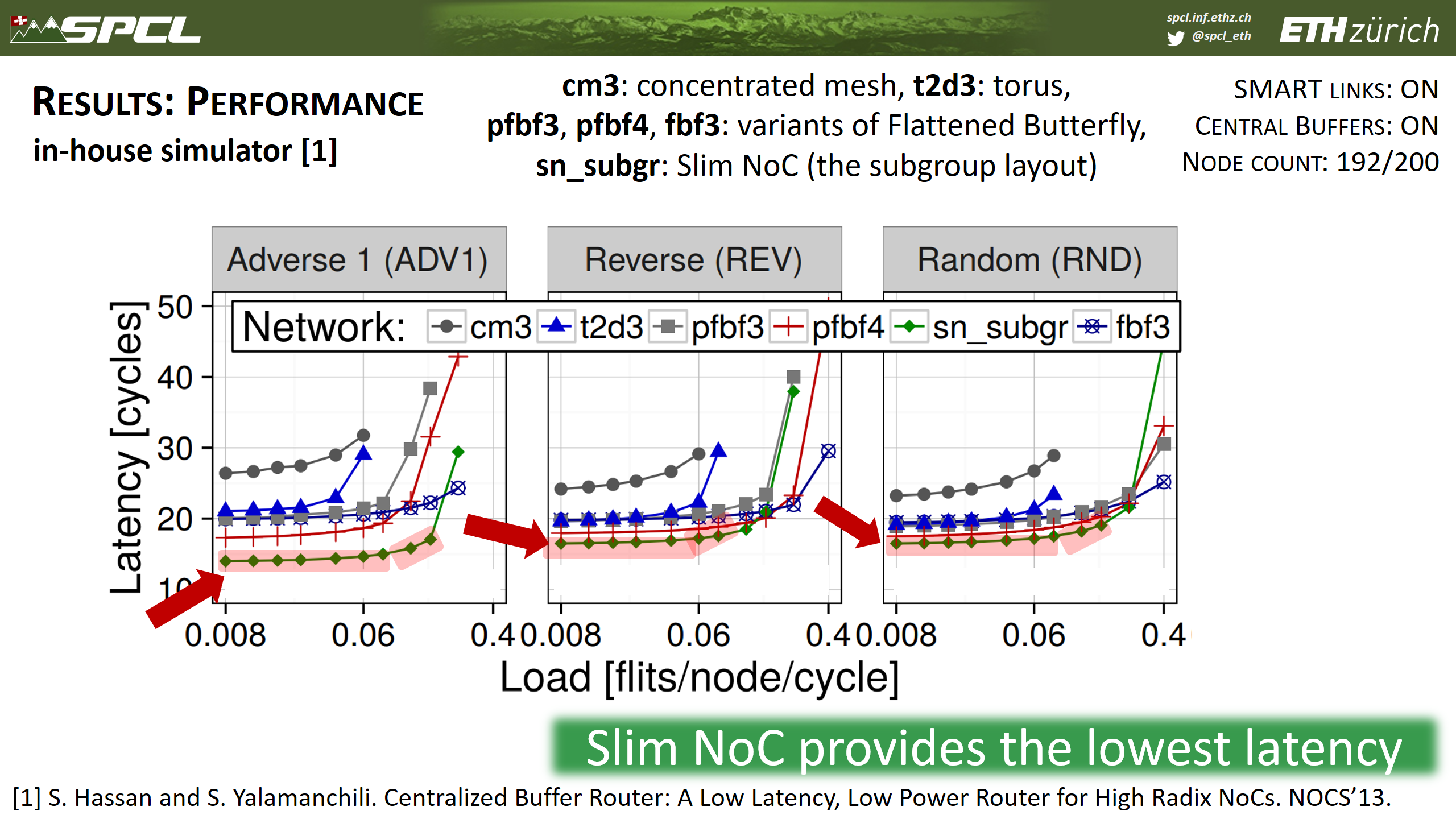 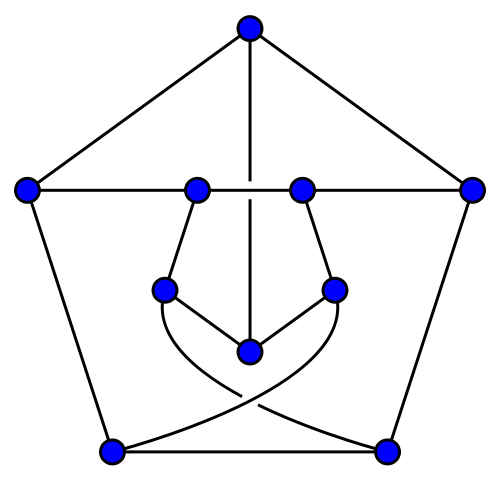 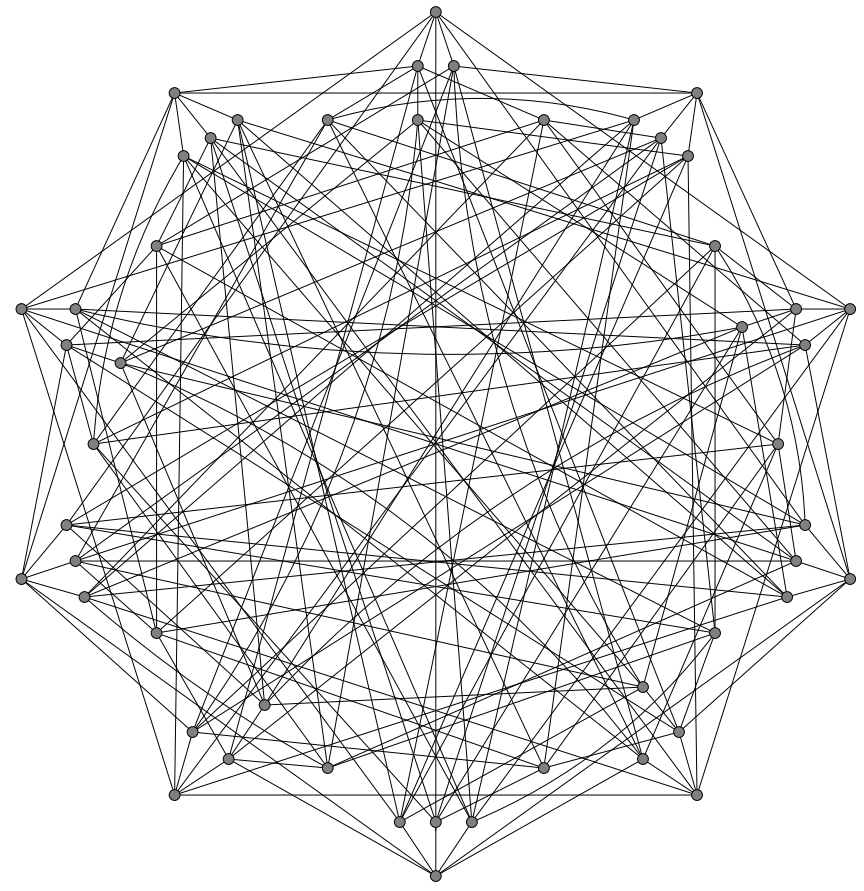 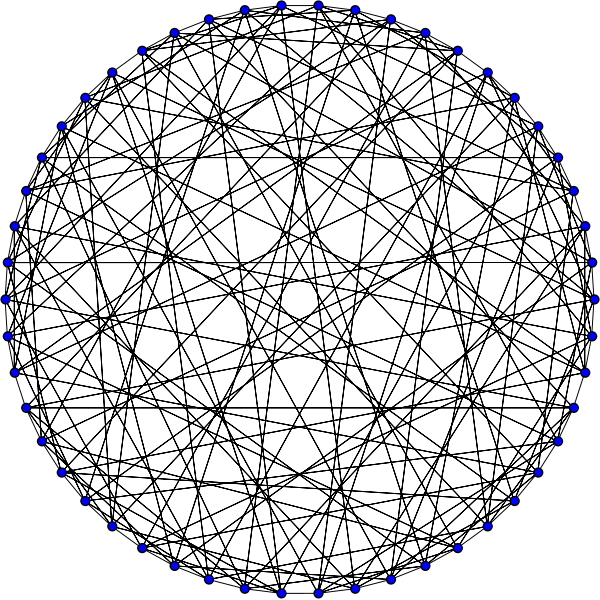 What is Slim NoC?
Thank you 
for your attention
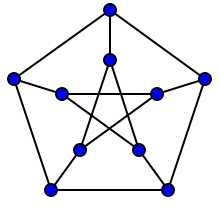 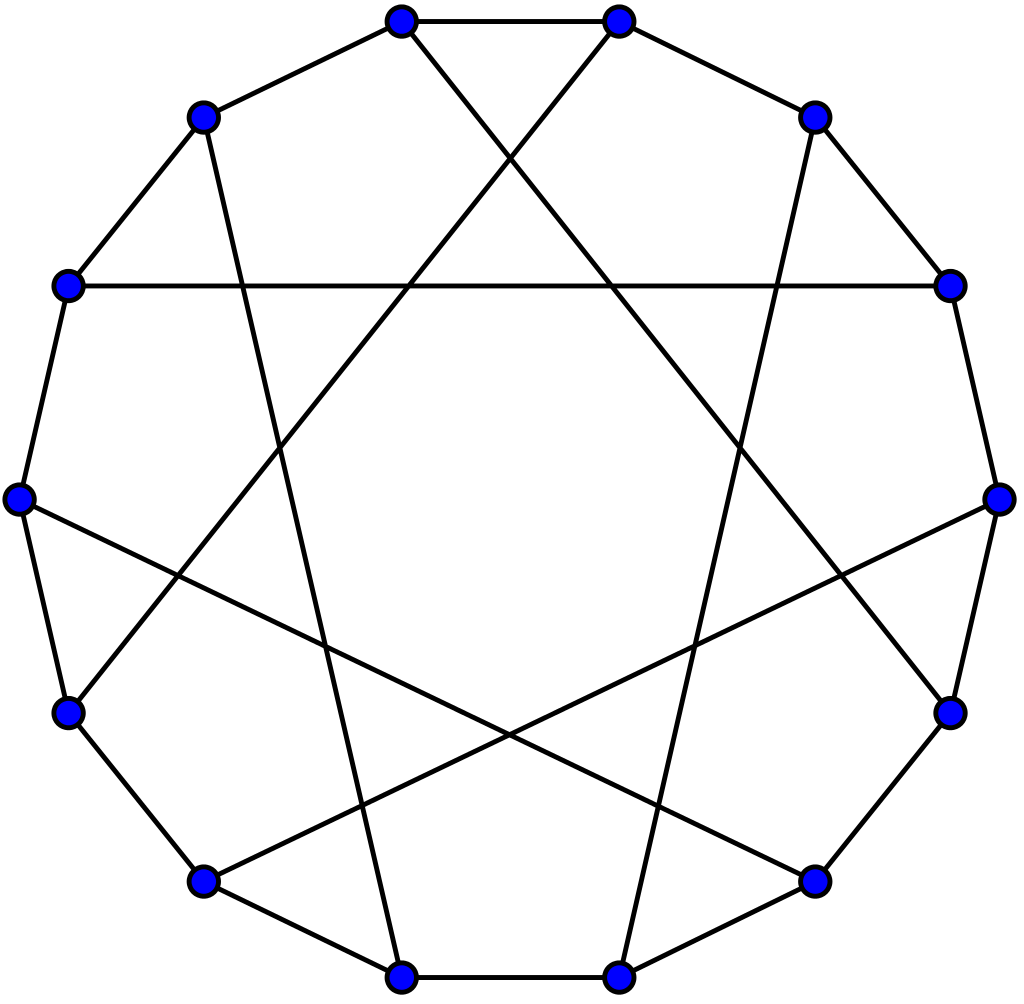 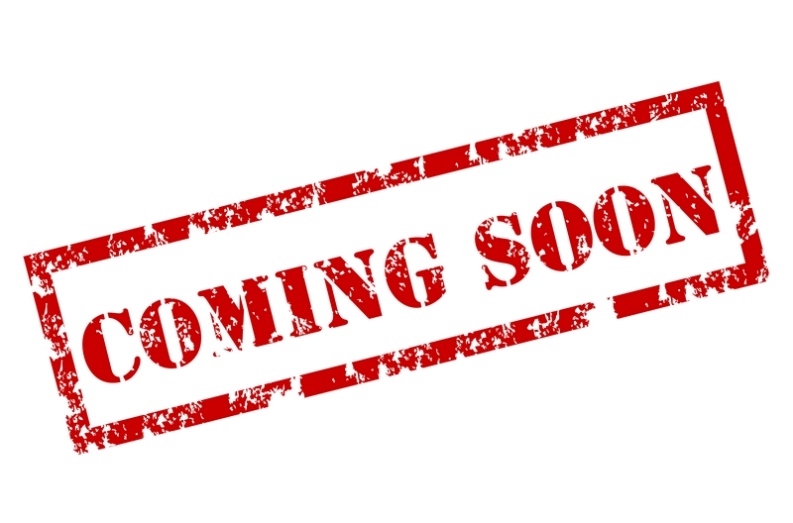 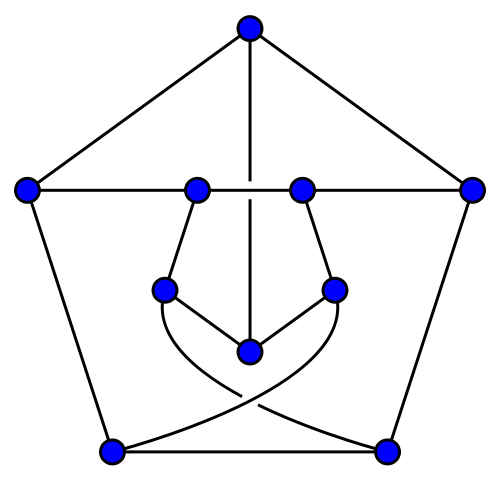 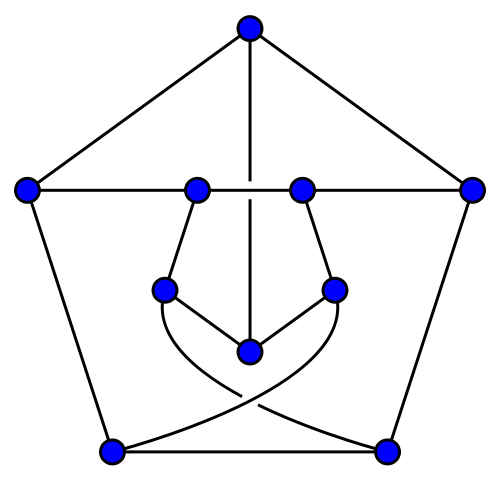 A highly-scalable topology
A power-performance-sweetspot topology
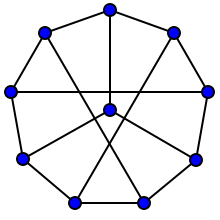 200 nodes
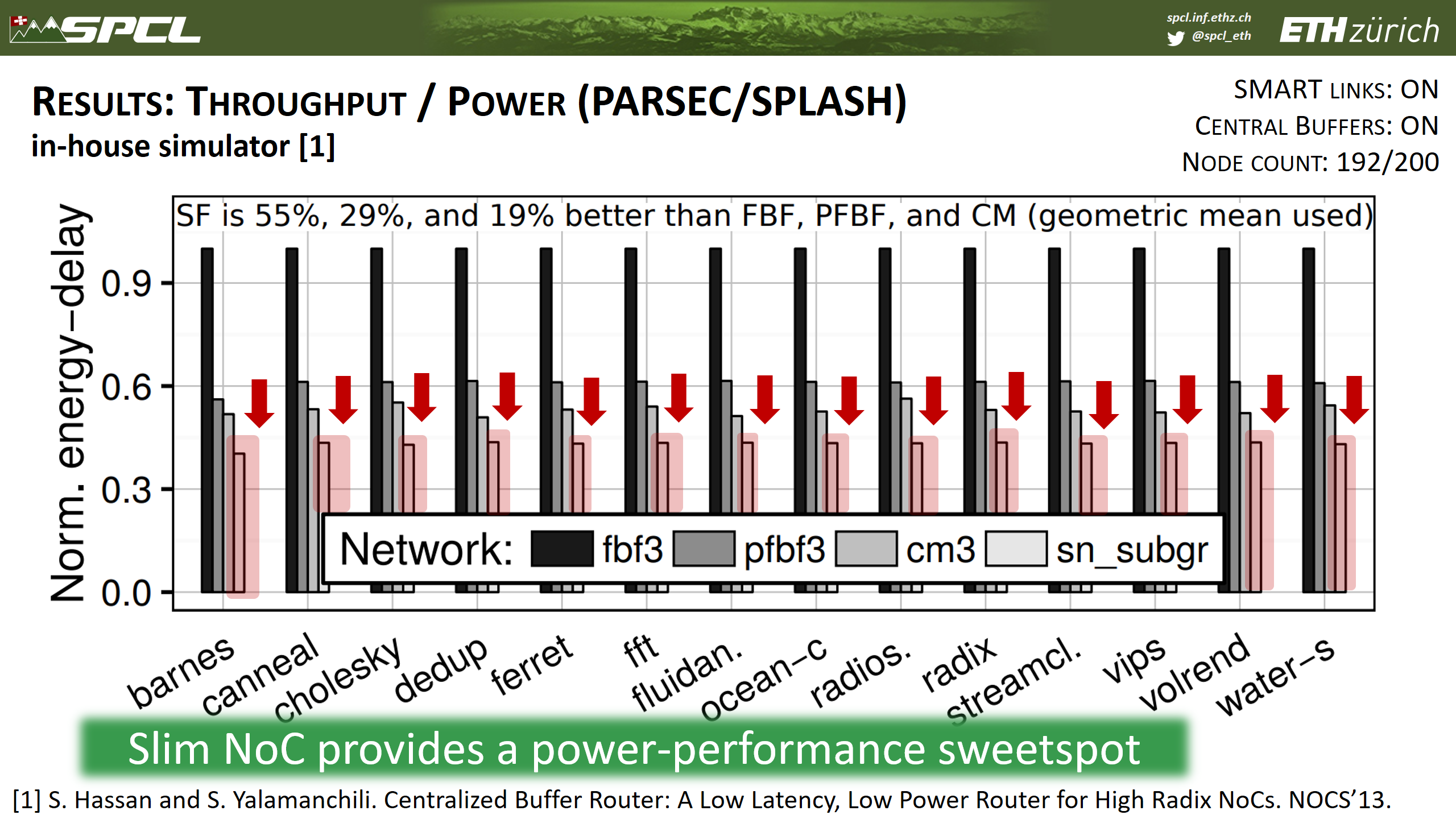 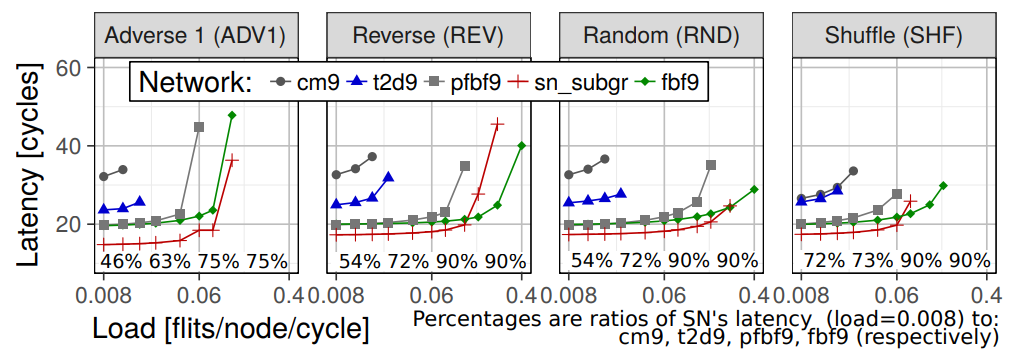 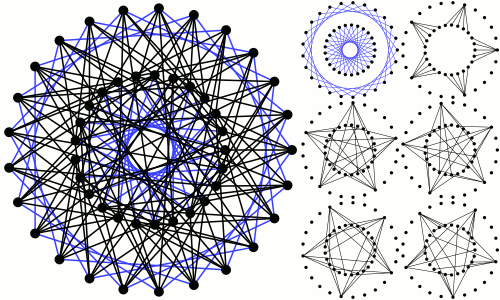 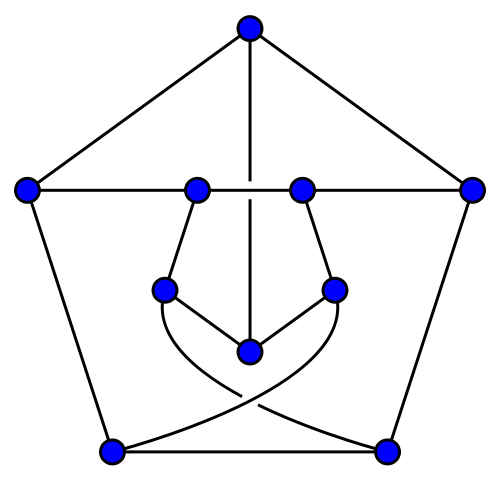 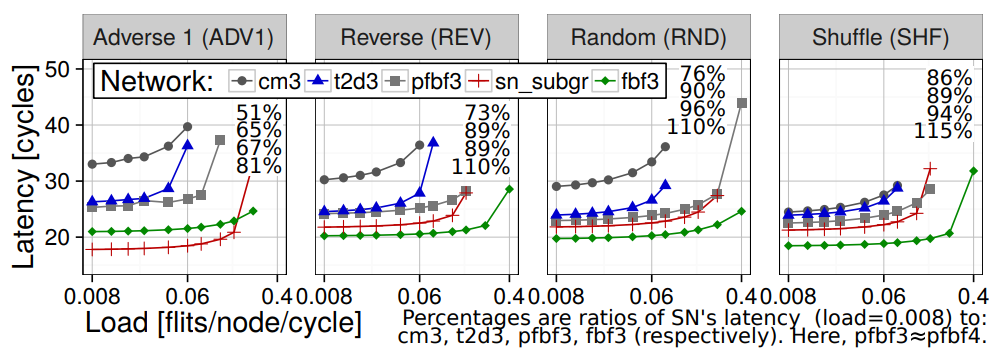 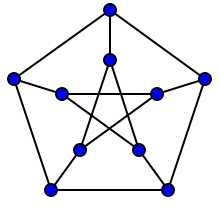 1296 nodes
[Speaker Notes: - Where is the promised case study?]
Slim NoC: A Low-Diameter On-Chip Network Topologyfor High Energy Efficiency and Scalability
Maciej Besta, Syed Minhaj Hassan, Sudhakar Yalamanchili,Rachata Ausavarungnirun, Onur Mutlu, Torsten Hoefler
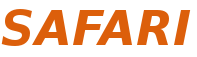 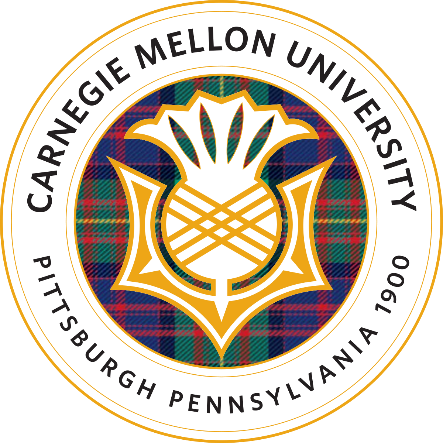 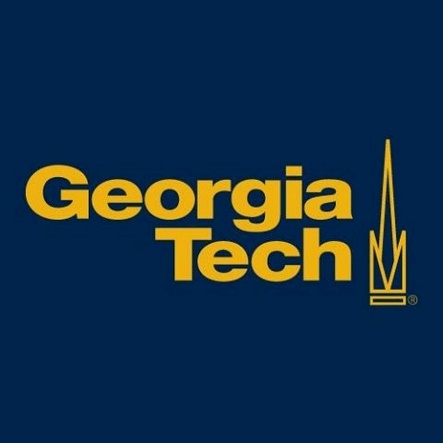 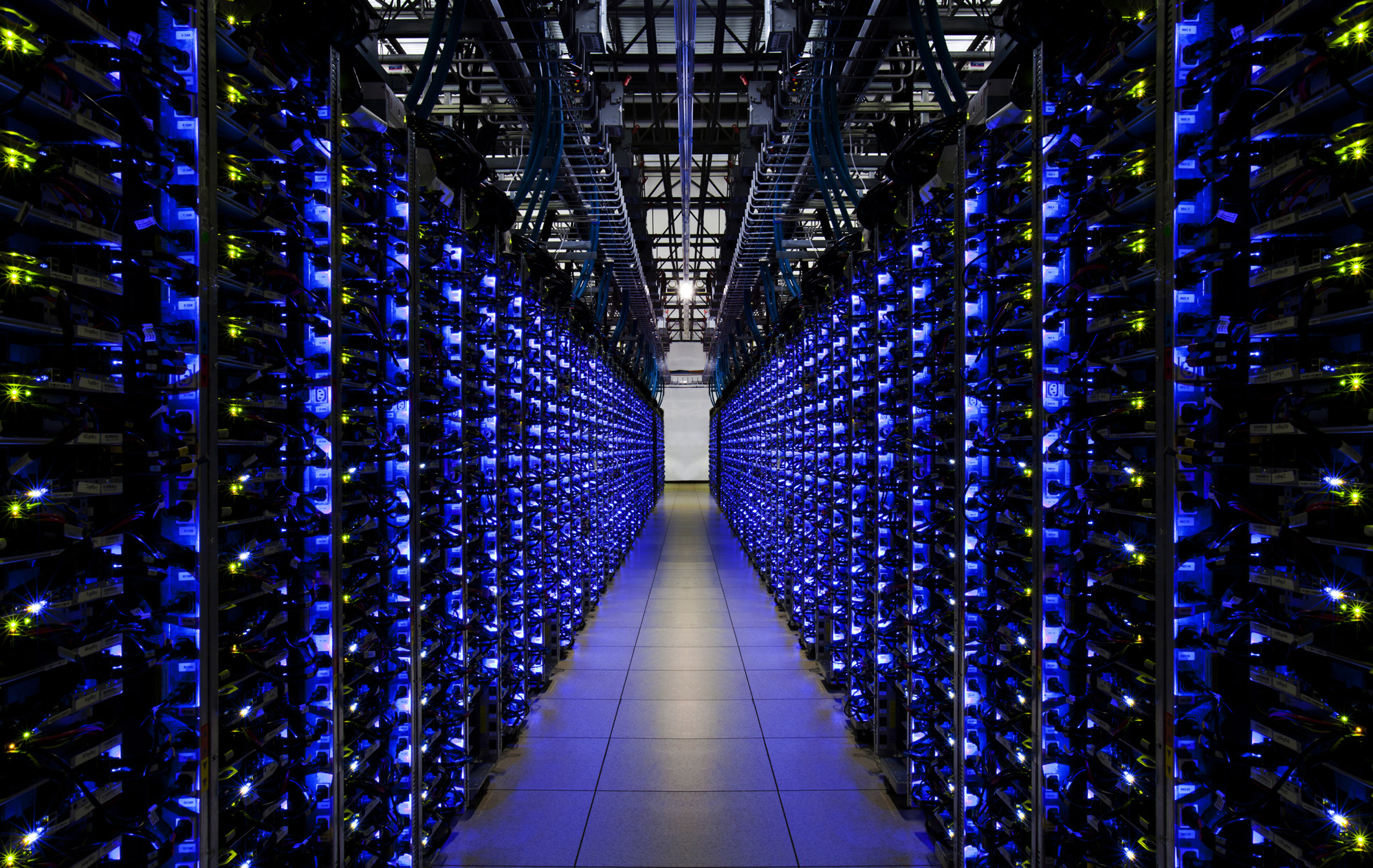 Analysis: Diameter-2 Slim Fly
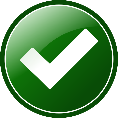 ~25-30% cost reductionvs. second-best topology (Dragonfly)
Lowest latency
Better throughput than Dragonfly
Almost-the-best throughput
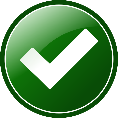 [Speaker Notes: Say what these patterns are
Maybe show pictures ?]
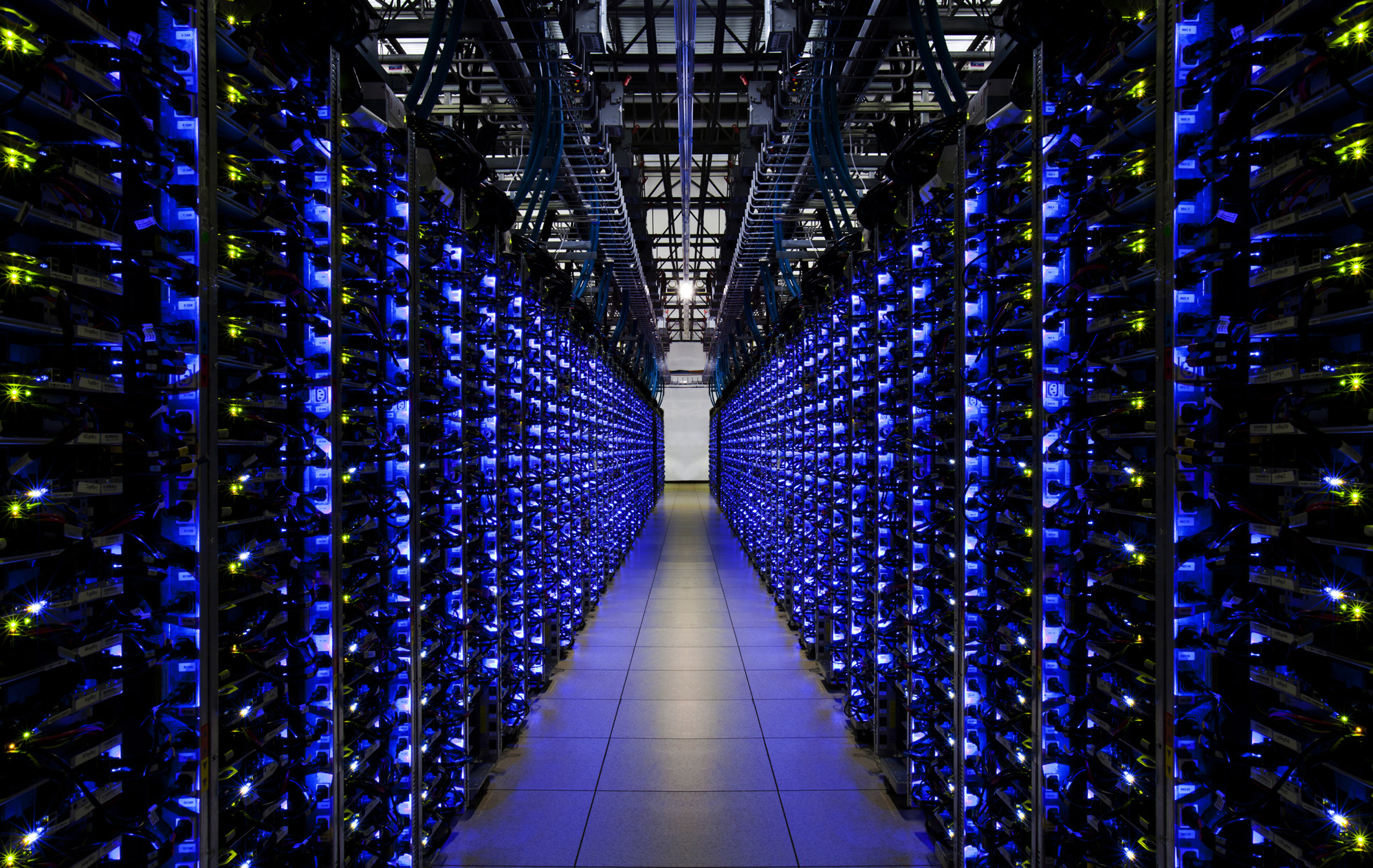 Analysis: Diameter-2 Slim Fly
Cost of network construction
100
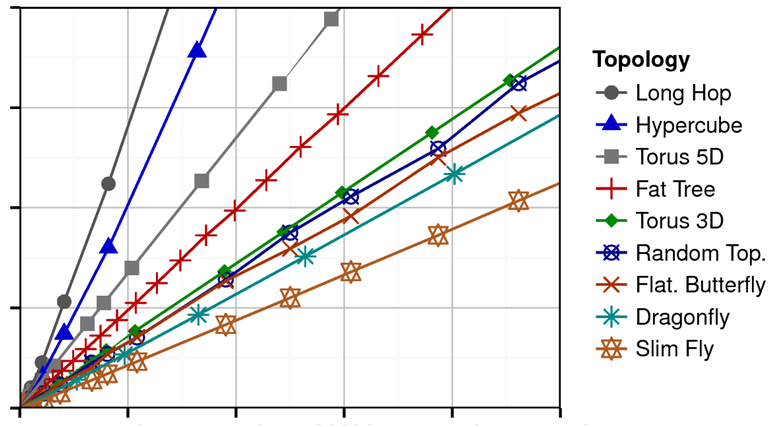 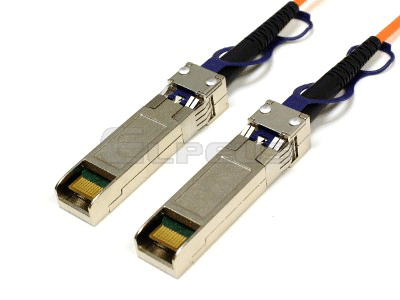 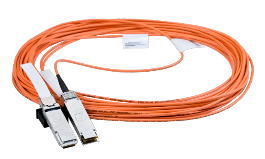 75
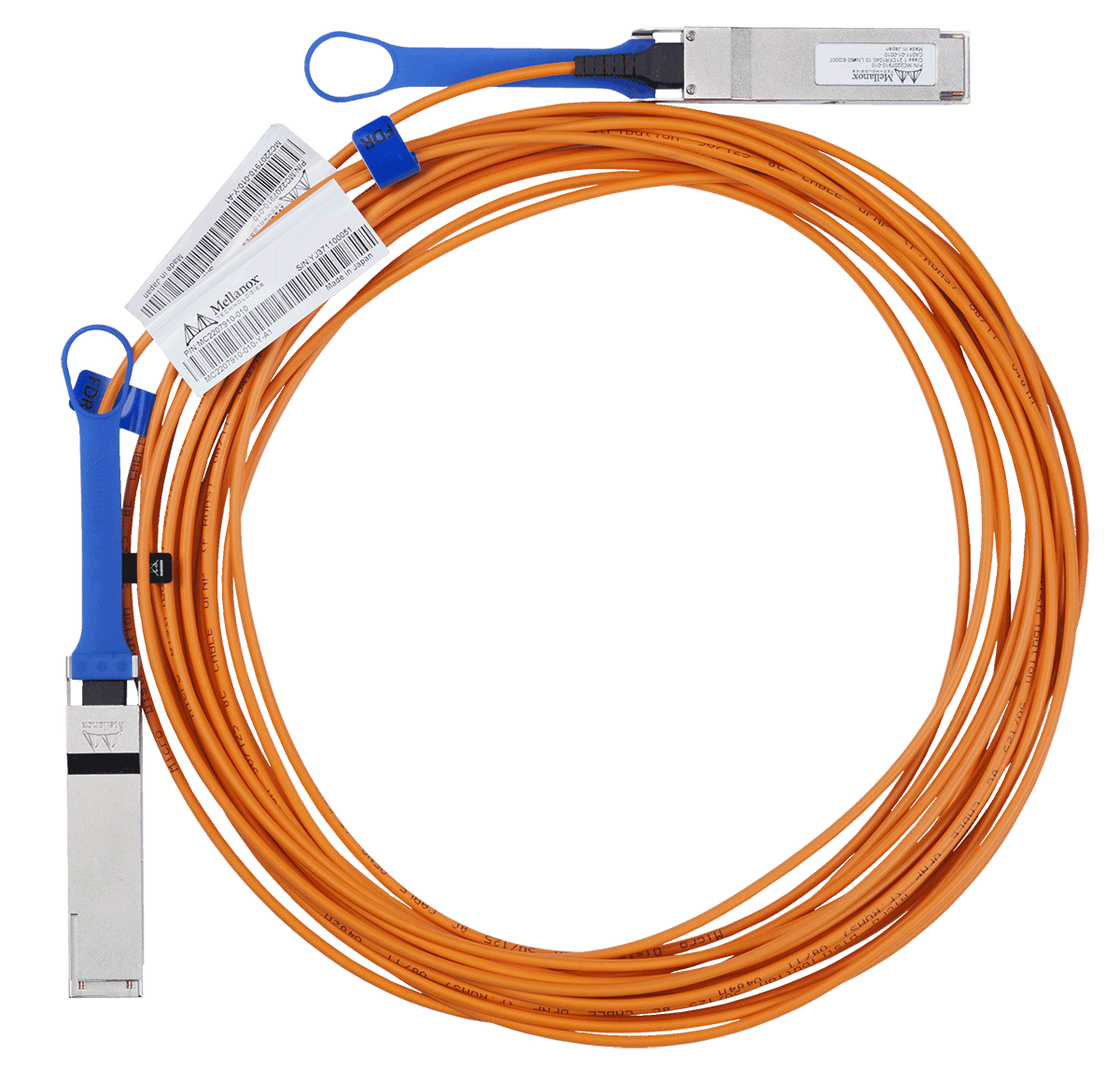 ~25-30% cost reductionvs. second-best topology (Dragonfly)
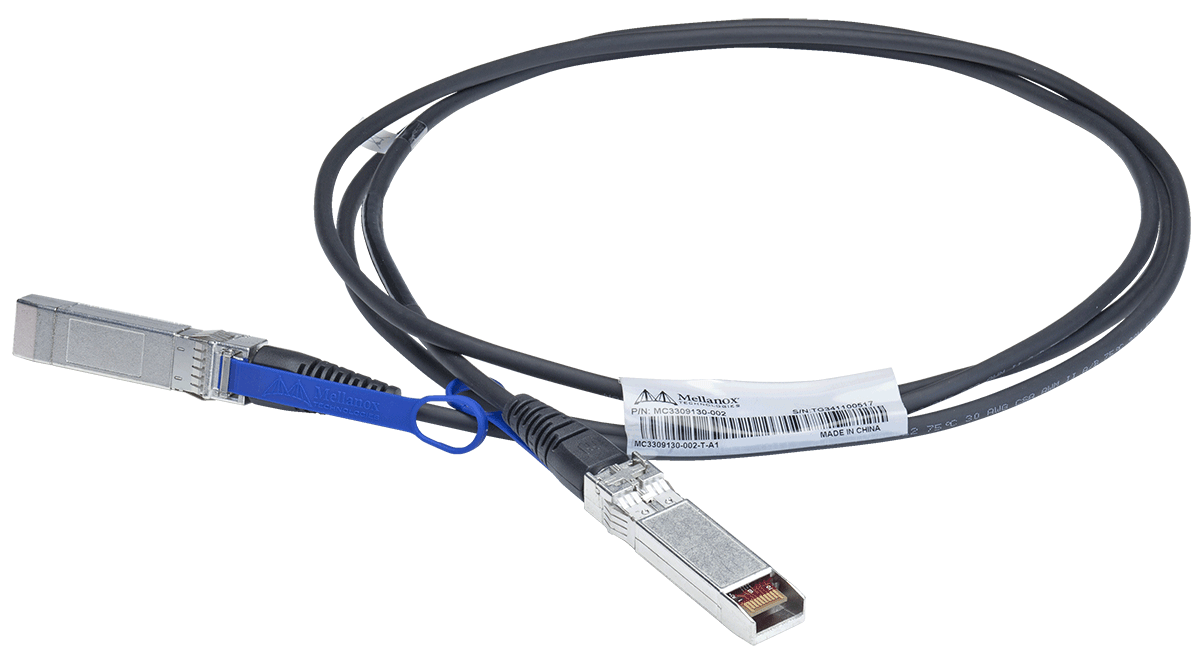 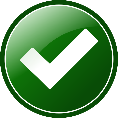 50
Total cost [millions of $]
25
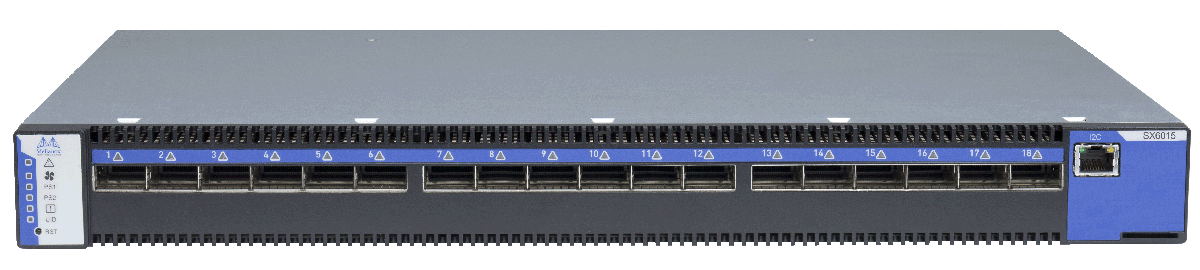 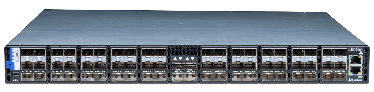 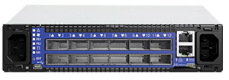 0
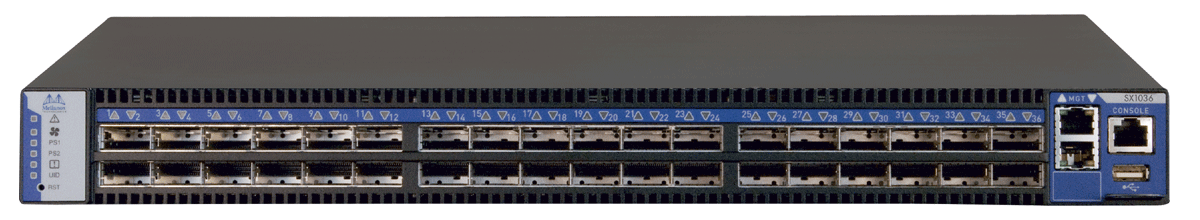 0
10
20
30
40
50
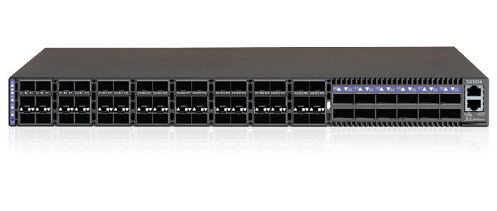 Number of endpoints [thousands]
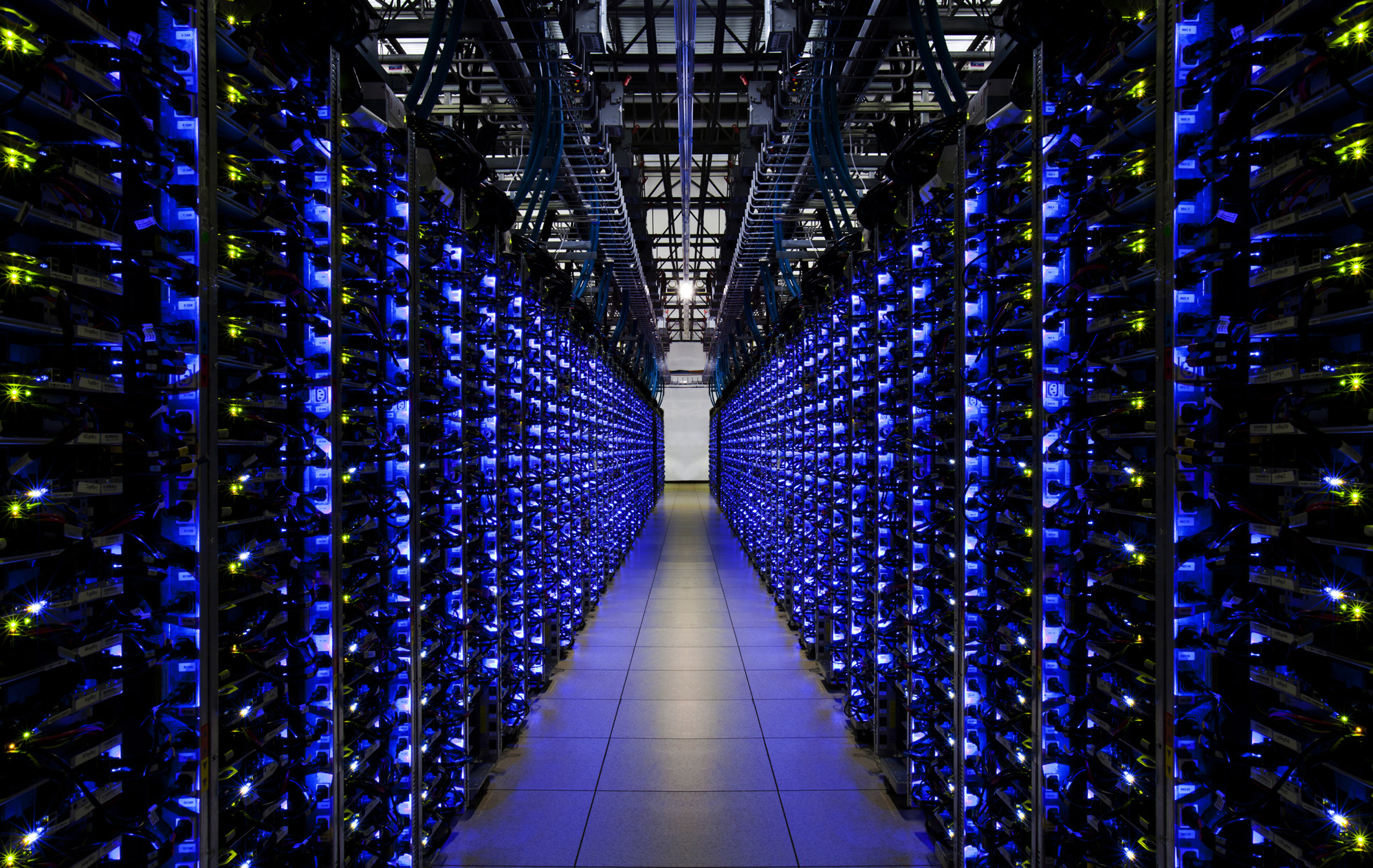 Analysis: Diameter-2 Slim Fly
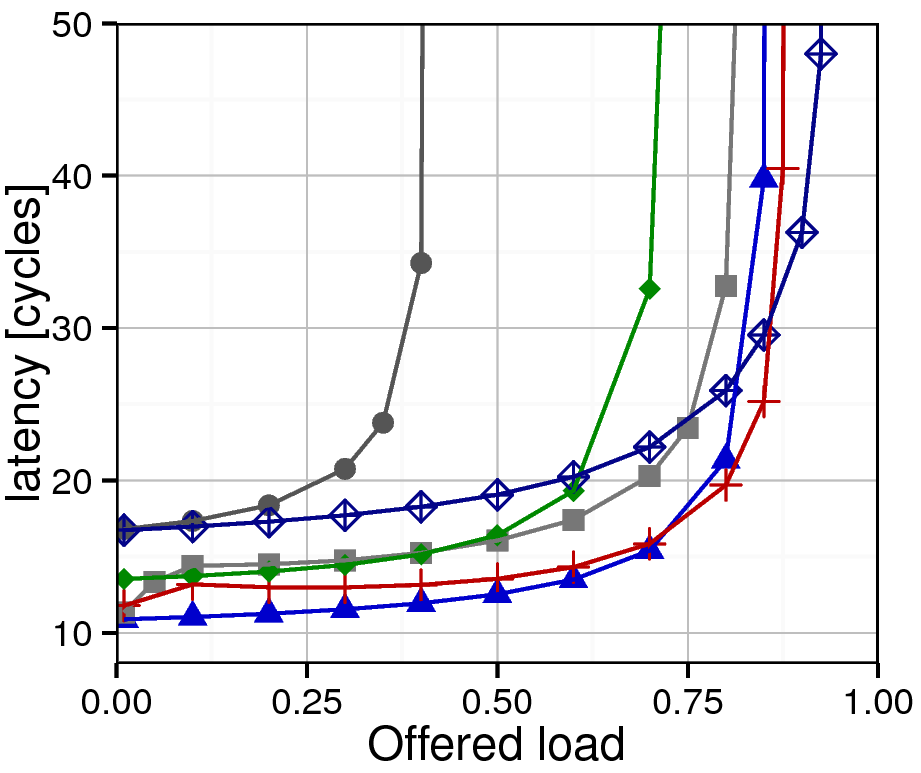 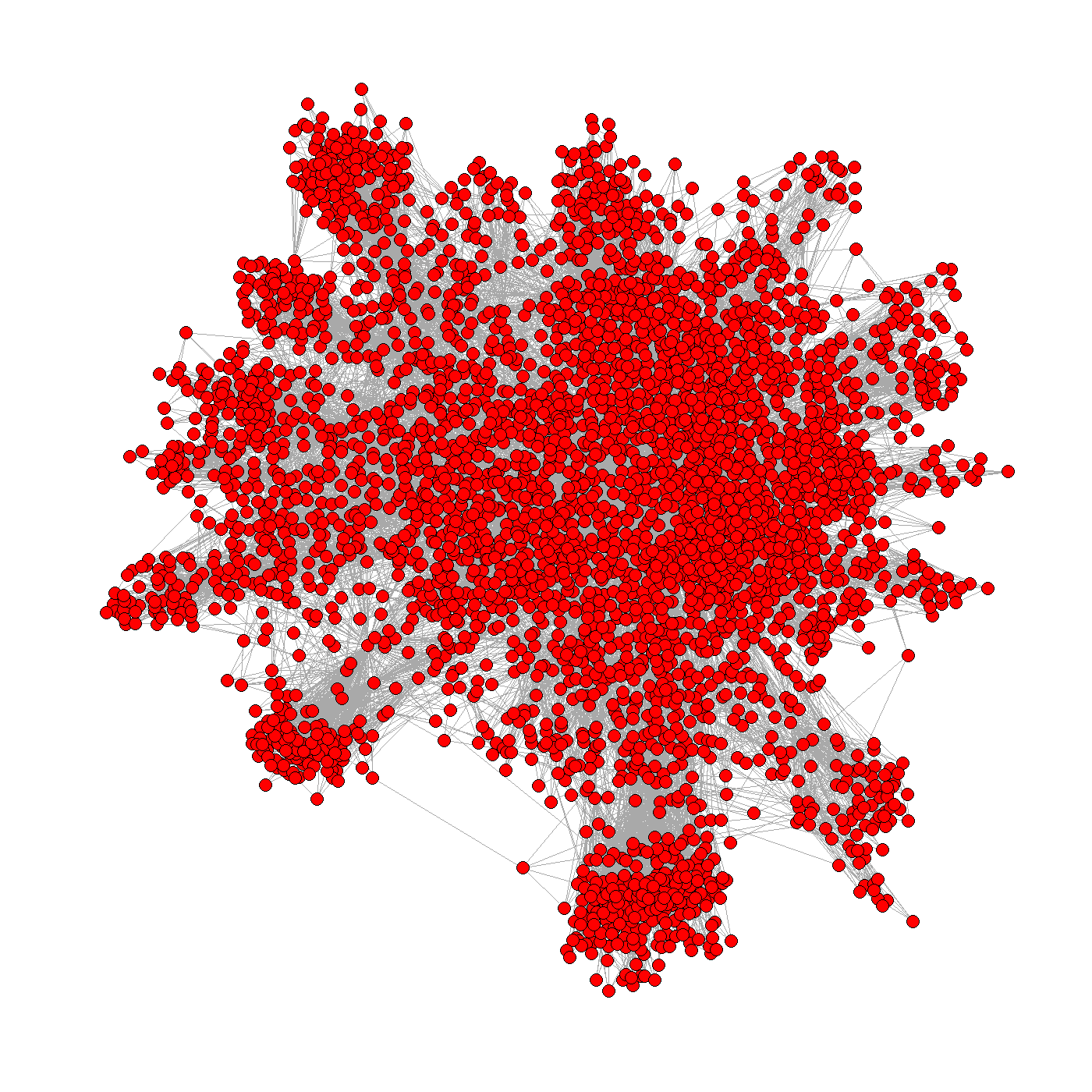 Performance (Uniform Random)
Lowest latency
Better throughput than Dragonfly
Almost-the-best throughput
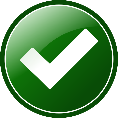 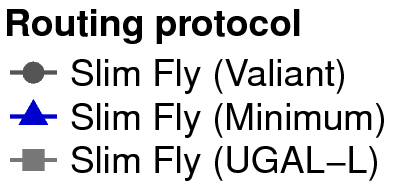 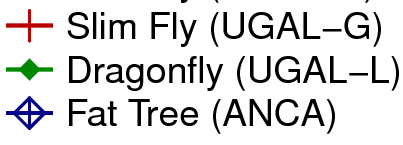 [Speaker Notes: Say what these patterns are
Maybe show pictures ?]
Slim Fly on Chip – First Attempt
Structure Intuition
Slim Fly:
Dragonfly:
~50% fewerintra-group wires
“q”: the input parameter
that determines
the network structure. Formally, the base
of a finite field 
(Slim Fly uses prime q; the corresponding field: {0, 1, …, q-1}.
~33% higherendpoint density
One inter-groupcable between
two groups
2(q-1) inter-groupwires betweentwo groups
~25% fewerrouters
[Speaker Notes: What does “fewer groups/router” mean?
[fixed]]
Solution: Slim NoC
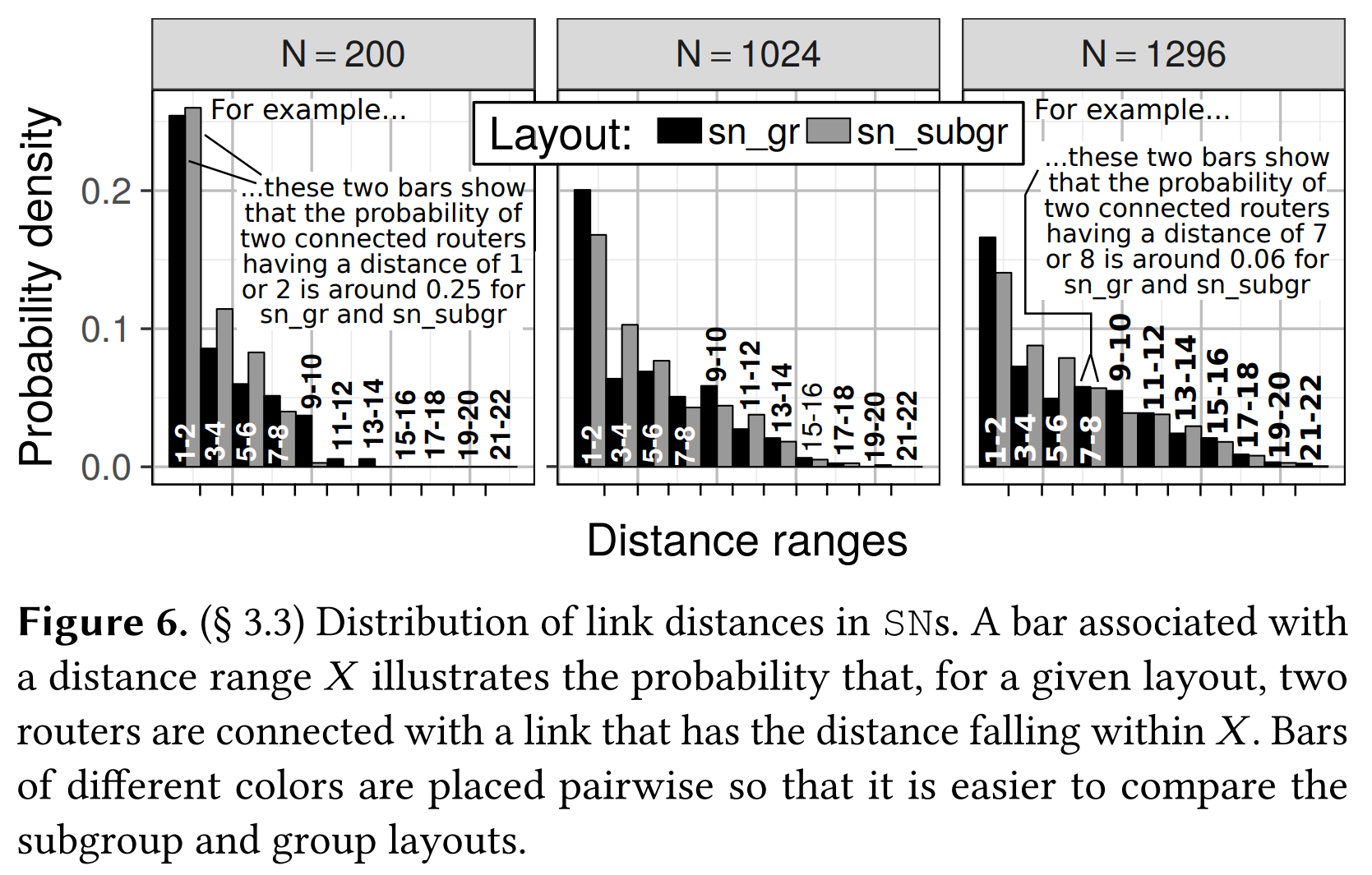 New cost and area models,new layouts
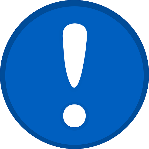 Let us see some layouts
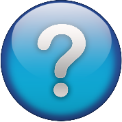 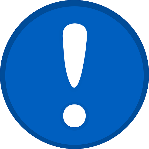 What differencedo they makefor lengths of wires?
The “group layout” (sn_gr) is best for 1296 nodesThe “subgroup layout” (sn_subgr) is best for 200 nodes
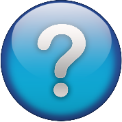 Solution: Slim NoC
How to develop such a finite field?
Assuming q is non-prime:
Non-Prime Finite Fields
Recap: a finite field
...with instruction tables that define operations on the field.
Assuming q is prime:
Generate with
an exhaustive search,or use a construction based on polynomials
162 routers
Example:
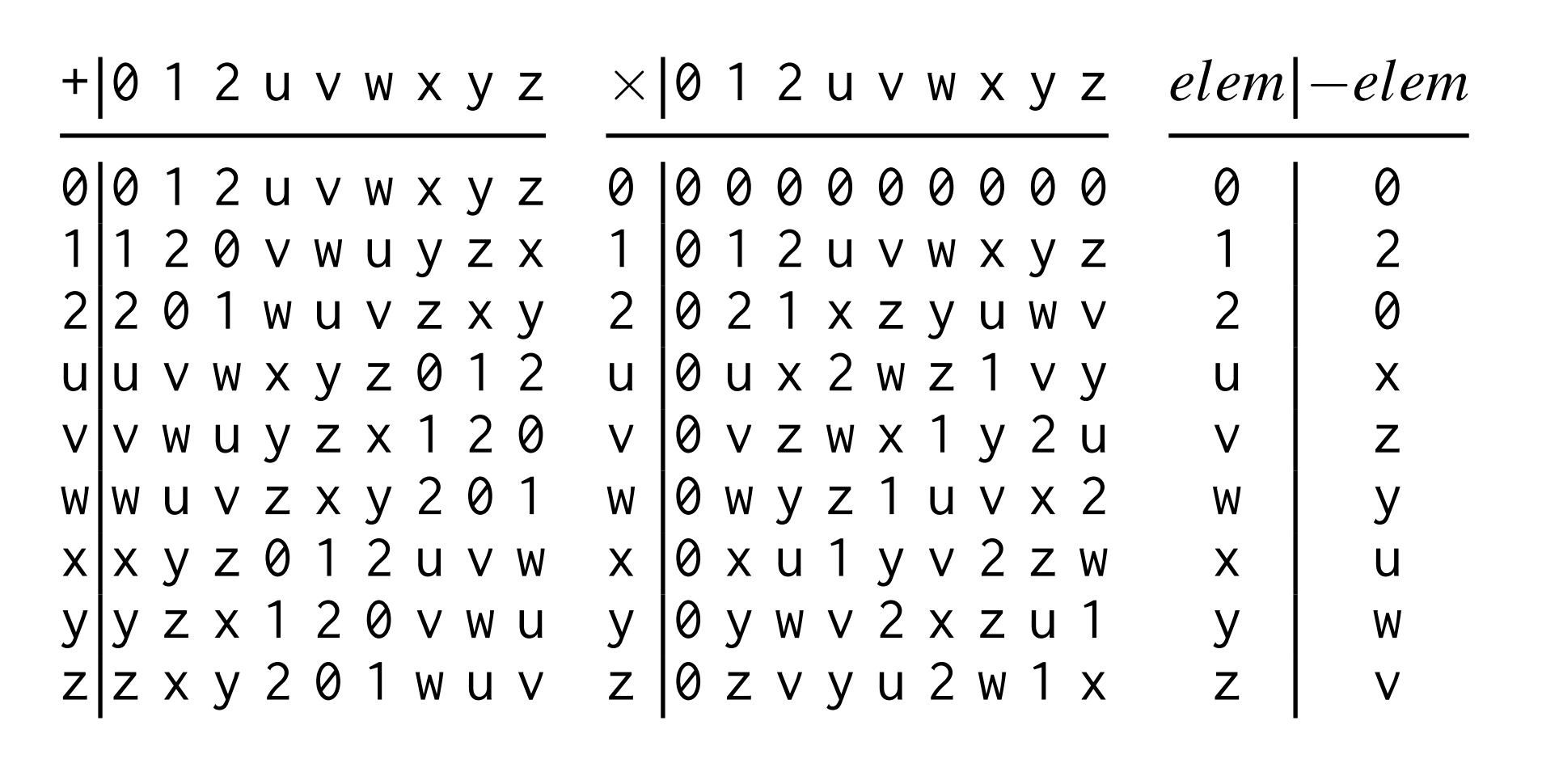 (with modular arithmetic).
Example:
50 routers
Addition
Multiplication
Inverse
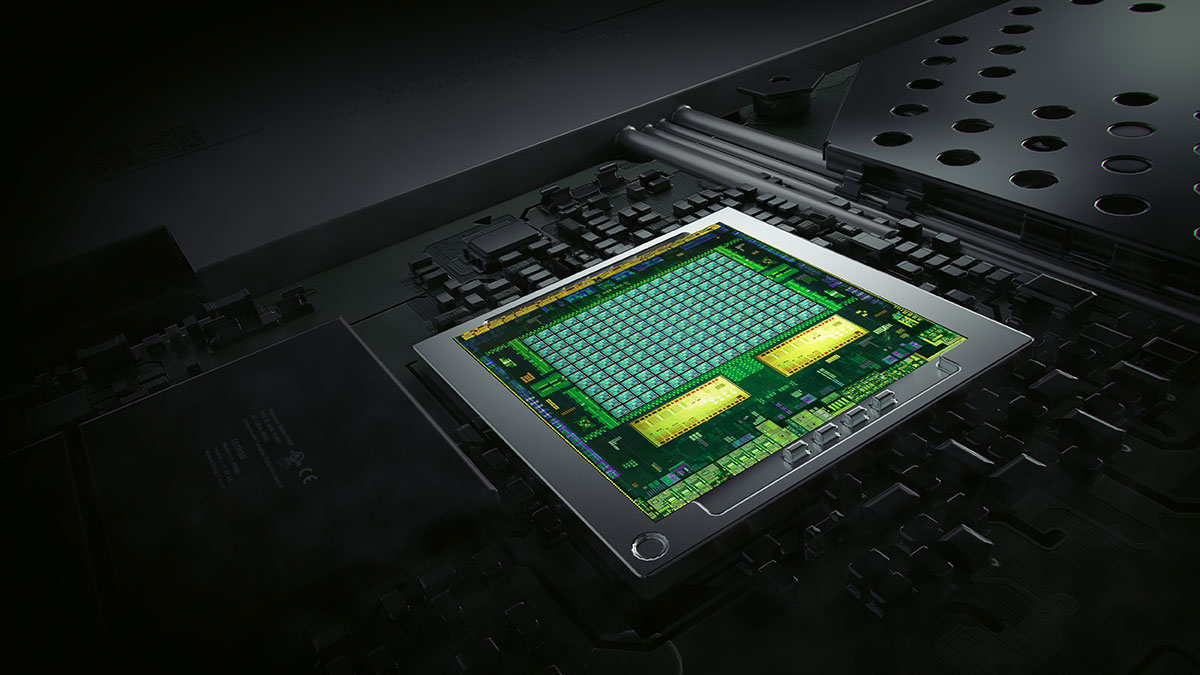 Evaluation Methodology
Power consumption
Simulation Infrastructure
Performance
DSENT power simulator [5]
Considered elements for leakage: Router-router wires, Router-node wires, Routers.
Considered elements for dynamic power: Buffers, Crossbars, Wires.
Cycle-accurate simulations (in-house simulator [1], Booksim [2])
Routing protocols:
Minimum static routing
Valiant routing [3]
Universal Globally-Adaptive Load-Balancing routing [4]
UGAL-L: each router has access to its local output queues
UGAL-G: each router has access to the sizes of all the queues
[1] S. Hassan and S. Yalamanchili. Centralized Buffer Router: A Low Latency, Low Power Router for High Radix NoCs. NOCS’13.
[2] N. Jiang et al. A detailed and flexible cycle-accurate Network-on-Chip simulator. ISPASS’13.
[3] L. Valiant. A scheme for fast parallel communication. SIAM journal on computing, 1982.
[4] A. Singh. Load-Balanced Routing in Interconnection Networks. PhD thesis, Stanford University, 2005.
[5] C. Sun et al. DSENT - A Tool Connecting Emerging Photonics with Electronics for Opto-Electronic Networks-on-Chip Modeling. NOCS’12.
3
1
4
2
SMART links: ON
Central Buffers: ON
Node count: 192/200
Results: Area and Power Consumption
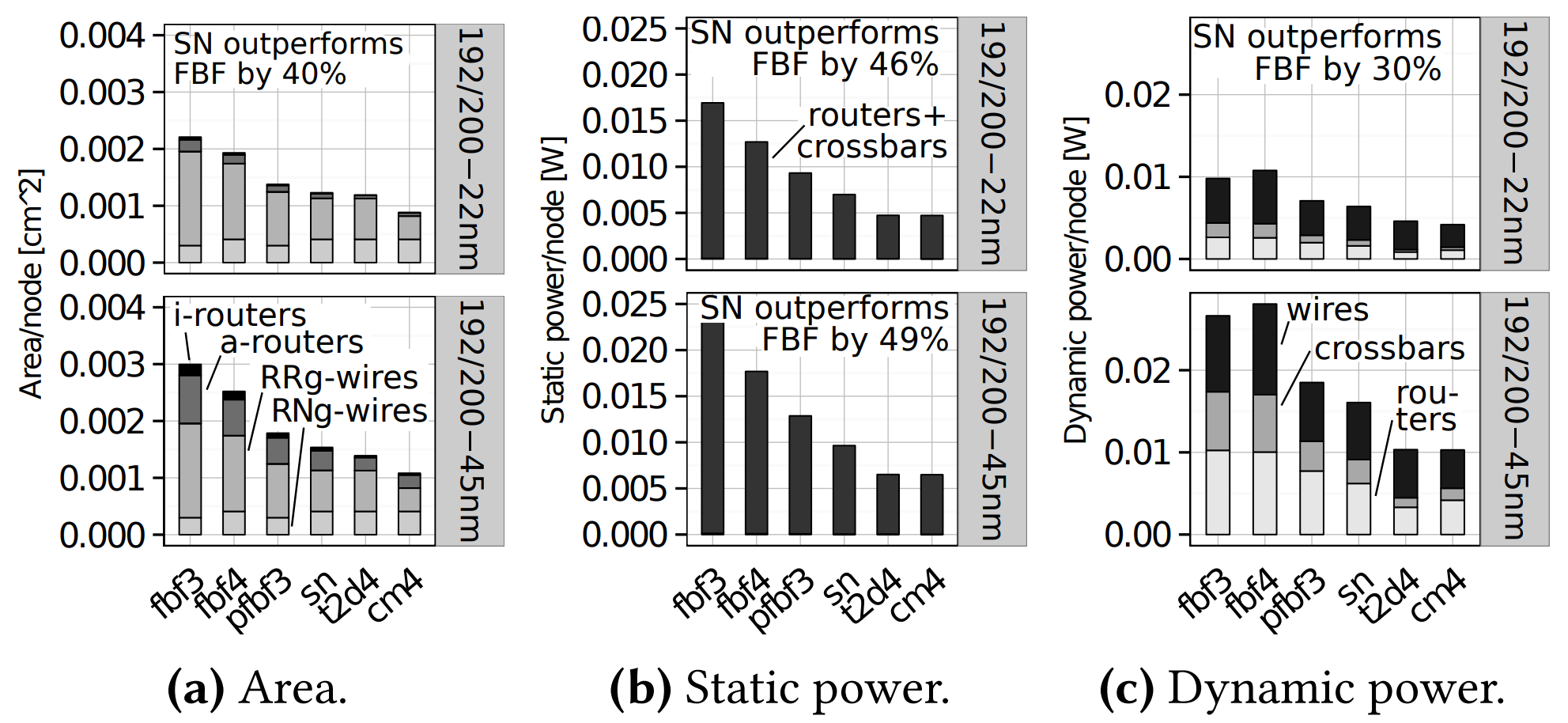 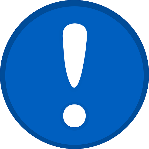 Slim NoC is more efficient than high-radix designs
Results: Performance
SMART links: ON
Central Buffers: ON
Node count: 192/200
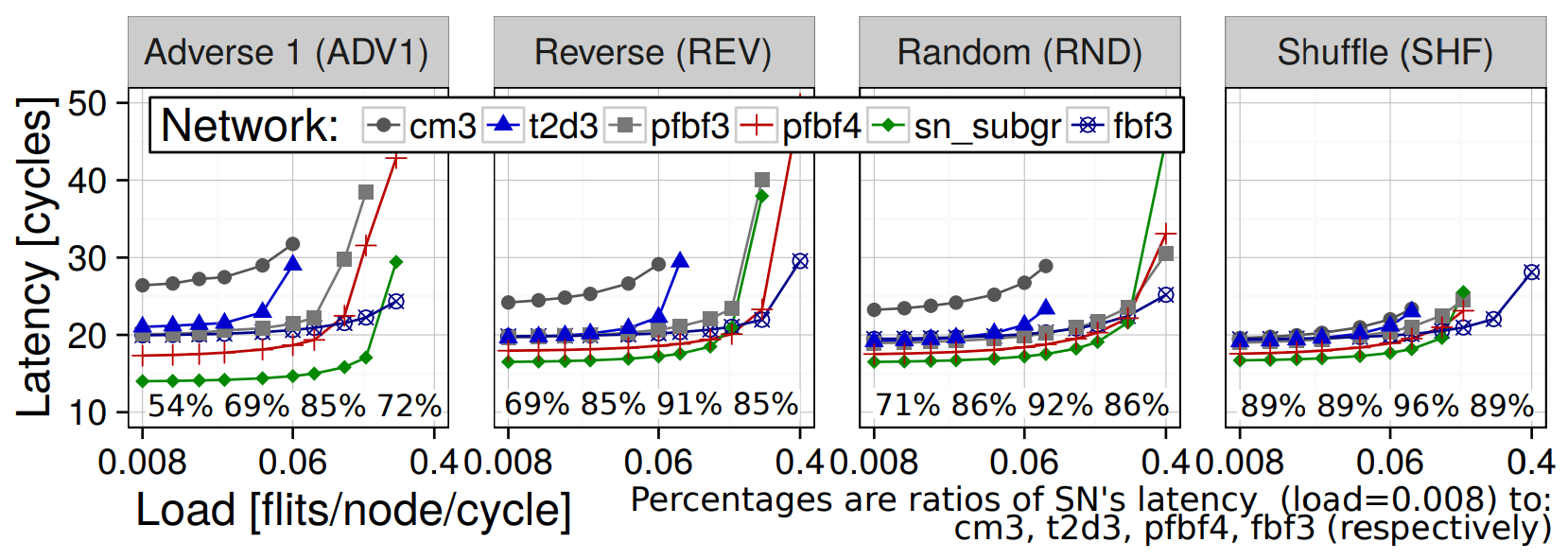 Slim NoC ensures the lowest latency
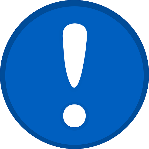 Evaluation
SMART links: ON
Central Buffers: ON
Selected other insights
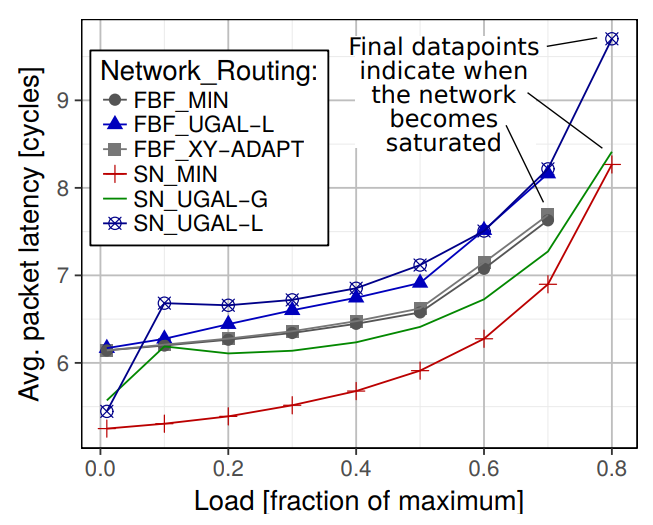 Node count: 54
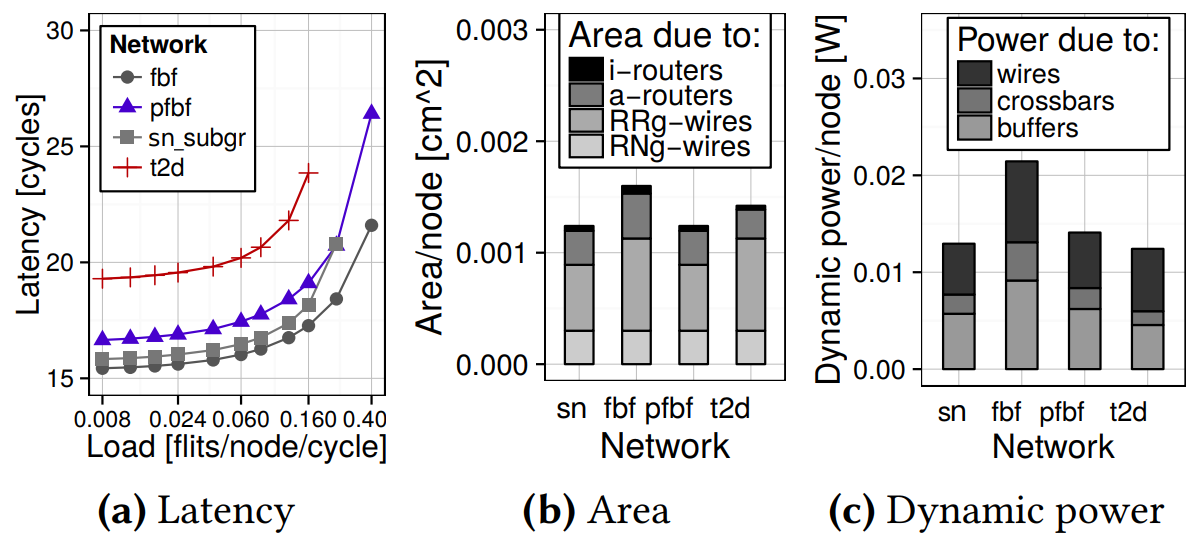 Node count: 192/200
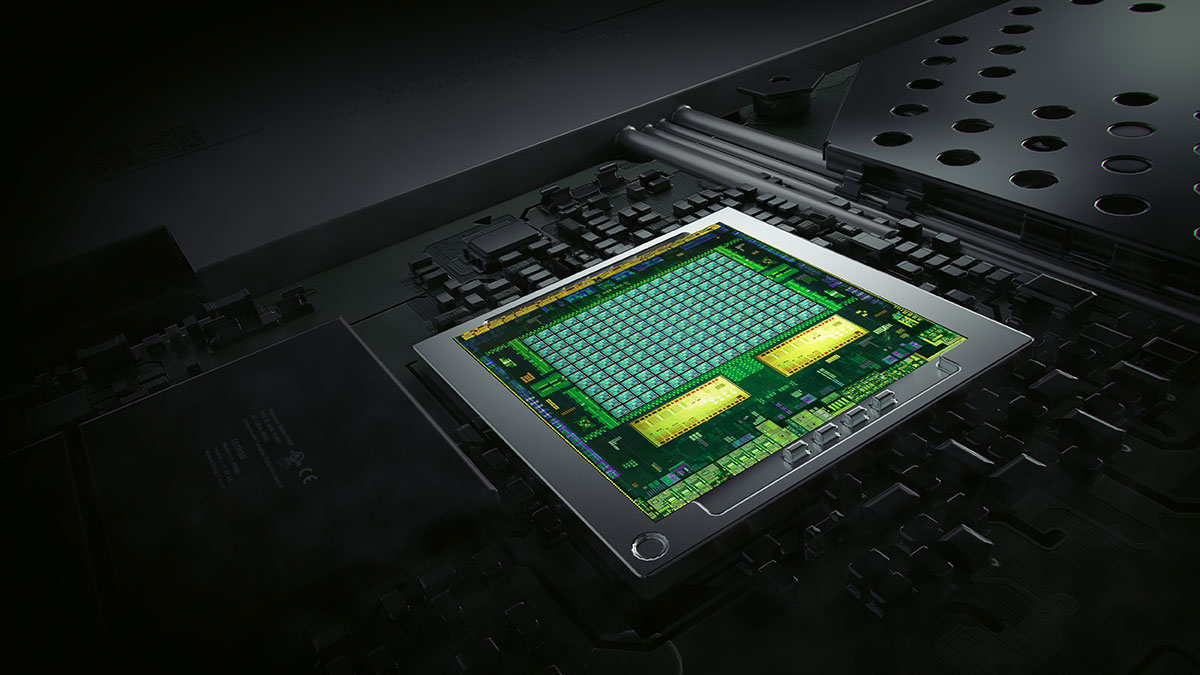 Performance & routing
Minimum routing
Inter-group connections
(different types of groups)
Inter-group connections
(identical types of groups)
Intra-group connections
3
2
1
Path of length 2 between two routers
Path of length 1 or 2 between two routers
Path of length 1 or 2 between two routers
Diameter-2 Slim Fly
Construct a finite field      .
2
Select a prime power q
1
Example:
Assuming q is prime:
E
50 routers
network radix: 7
with modular arithmetic.
A Slim Fly based on     :
Number of routers:
Network radix:
Diameter-2 Slim Fly
Label the routers
3
Example:
E
Set of routers:
…
Routers (0,.,.)
Routers (1,.,.)
(1,1,.)
(1,3,.)
(1,4,.)
(1,0,.)
(1,2,.)
(0,1,.)
(0,3,.)
(0,4,.)
(0,0,.)
(0,2,.)
(1,4,0)
(0,0,0)
(1,4,1)
(0,0,1)
(1,4,2)
(0,0,2)
(1,4,3)
(0,0,3)
(1,4,4)
(0,0,4)
Diameter-2 Slim Fly
Example:
E
Find primitive element
Build Generator Sets
4
5
generates      :
All non-zero elements ofcan be written as
Diameter-2 Slim Fly
Intra-group connections
6
Example:
E
Two routers in one group are connected iff their “vertical Manhattan distance” is an element from:
Take Routers
(for subgraph 0)
(for subgraph 1)
(0,0,0)
(0,0,1)
(0,0,2)
(0,0,3)
(0,0,4)
Diameter-2 Slim Fly
Intra-group connections
6
Example:
E
Two routers in one group are connected iff their “vertical Manhattan distance” is an element from:
Take Routers
(for subgraph 0)
(for subgraph 1)
Diameter-2 Slim Fly
Example:
E
Take Router
Take Router
Inter-group connections
7
Router
Take Router
iff
(1,0,0)
(1,1,0)
Designing An Efficient Network Topology
Attaching endpoints: Diameter 2
Get load l per router-router channel (average number of routes per channel)
1
network radix = 67% of router radix
Make the network balanced, i.e.,:
2
each endpoint can inject at full capacity
concentration = 33% of router radix
[Speaker Notes: - Equations without derivation ok?]
Deadlock Freedom
Minimum Static Routing
Assign two virtual channels (VC0 and VC1) to each link
For a 1-hop path use VC0
For a 2-hop path use VC0 (hop 1) and VC1 (hop 2)
One can also use the DFSSSP scheme [1]
VC0
VC1
VC0
54
[1] J. Domke, T. Hoefler, and W. Nagel. Deadlock-Free Oblivious Routing for Arbitrary Topologies. IPDPS’11
Deadlock Freedom
Adaptive Routing
Simple generalization of the previous scheme
Assign four virtual channels (VC0 – VC3) to each link
For hop k path use VCk,  0 <= k <= 3
VC0
VC1
VC2
VC3
55
Performance
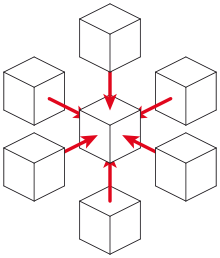 Bit permutation traffic
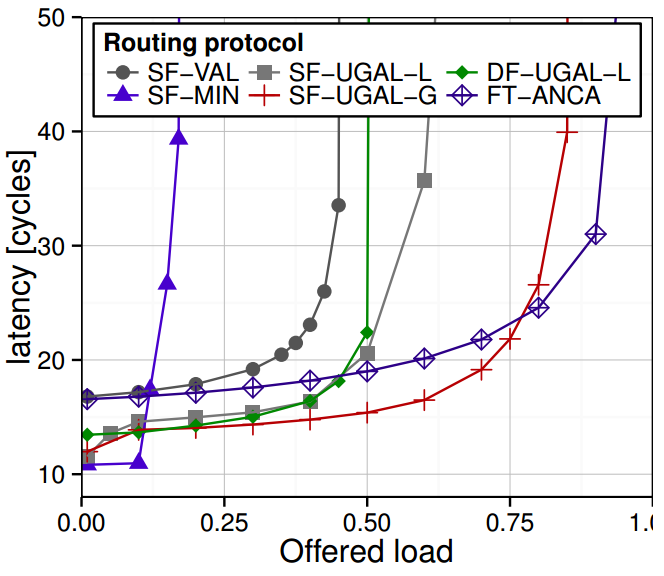 11010
11110
01111
01011
56
[Speaker Notes: Say what these patterns are
Maybe show pictures ?]
Performance
source id
dest id
Shift traffic
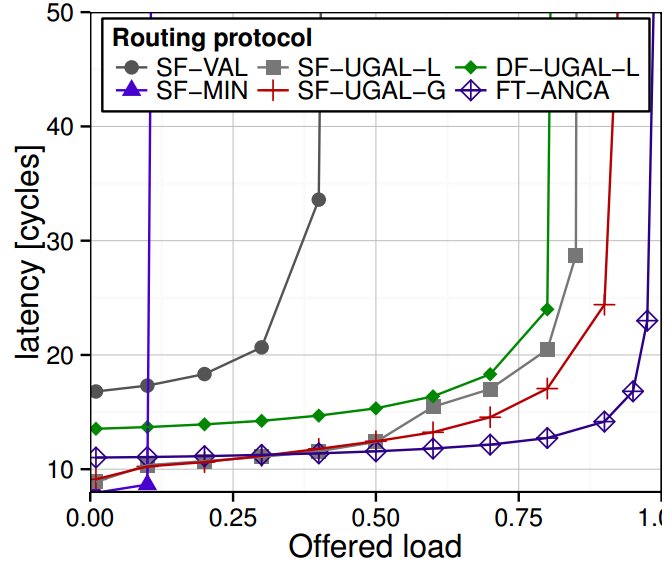 57
[Speaker Notes: Say what these patterns are
Maybe show pictures ?]
Performance
Worst-case traffic
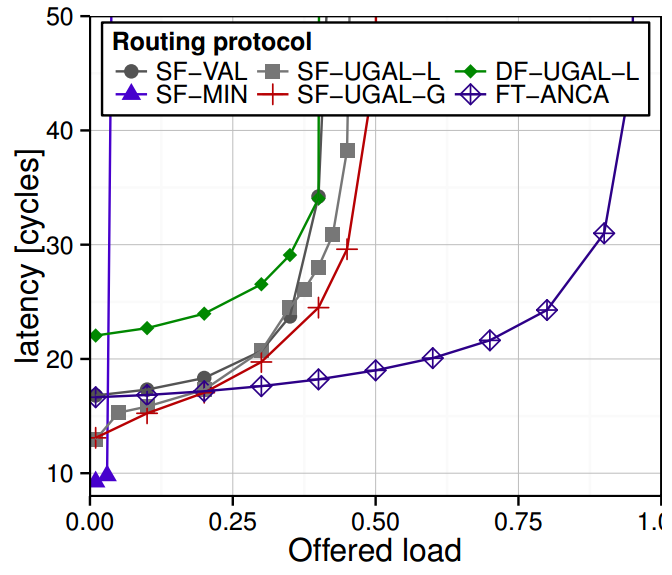 58
[Speaker Notes: What is this d stuff?
[done]]
Performance
Buffer sizes (UGAL-L, worst-case traffic)
Oversubscription (64 flits)
p=18
p=16
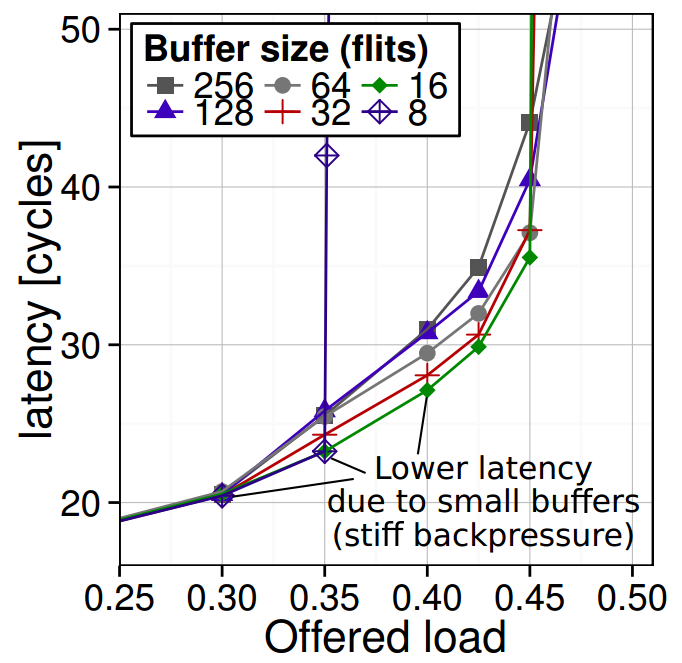 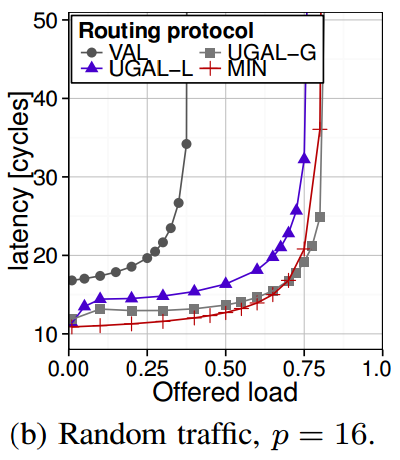 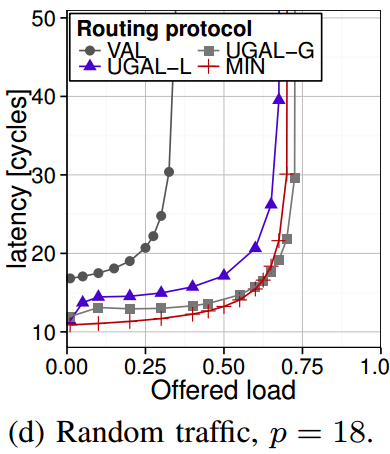 59
Structure Analysis
Uniform random trafficusing minimum path routing
Average Distance
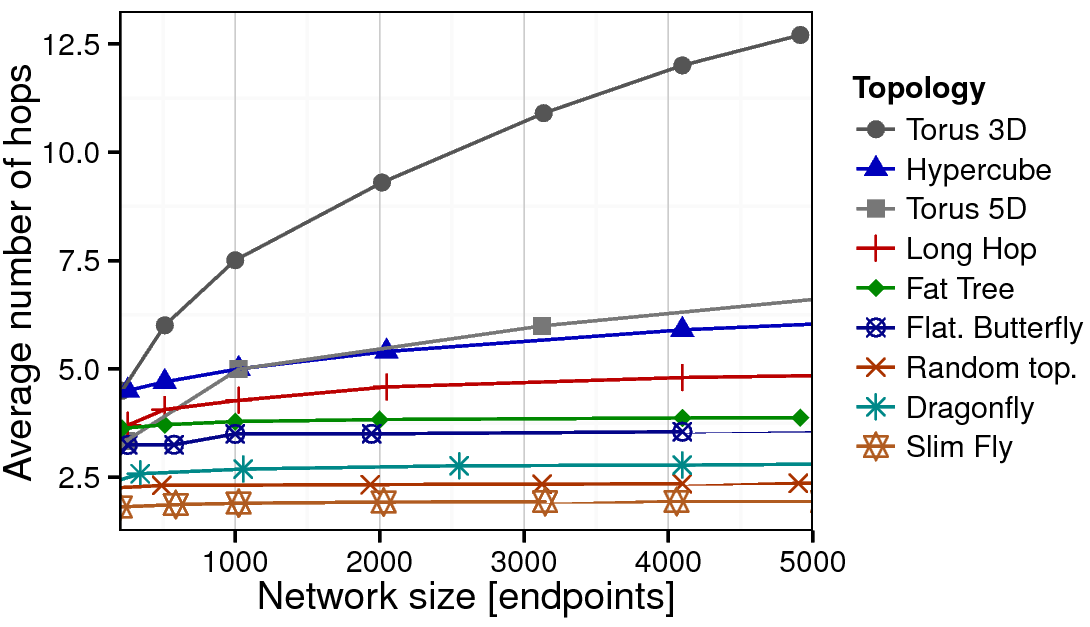 60
[Speaker Notes: - check, fix]
Structure Analysis
*BB approximated with
the Metis partitioner [1]
Bisection Bandwidth (BB)
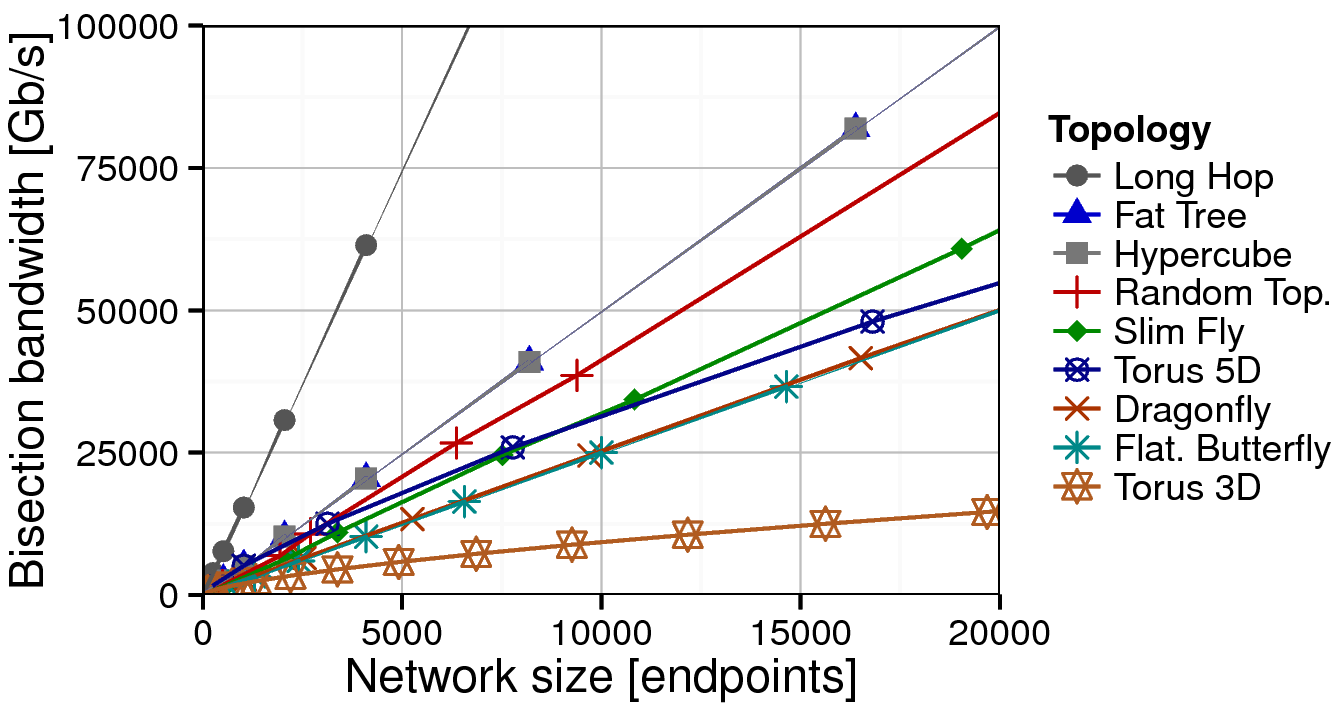 *
*
61
[1] G. Karypis, V. Kumar. A fast and high quality multilevel scheme for partitioning irregular graphs. ICPP’95
Designing An Efficient Network Topology
Connecting routers: Diameter 2
Example:
E
Intra-group connections
6
Take Routers
Router
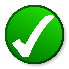 (0,0,0), (0,0,1):
iff
(0,0,0), (0,0,2):
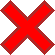 (0,0,1), (0,0,2):
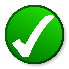 Router
iff
(0,0,0), (0,0,4):
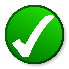 (0,0,0)
(0,0,1)
(0,0,2)
(0,0,3)
(0,0,4)
62
Designing An Efficient Network Topology
Connecting routers: Diameter 2
Example:
E
Intra-group connections
6
Take Routers
Router
(1,4,0), (1,4,1):
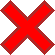 iff
(0,0,0), (0,0,2):
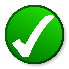 (0,0,1), (0,0,4):
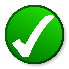 Router
iff
(0,0,0), (0,0,4):
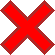 (1,4,0)
(0,0,0)
(1,4,1)
(0,0,1)
(1,4,2)
(0,0,2)
(1,4,3)
(0,0,3)
(1,4,4)
(0,0,4)
63
Designing An Efficient Network Topology
Connecting routers: Diameter 2
Example:
E
Inter-group connections
7
Take Router
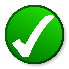 Router
(0,0,0):
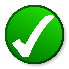 (0,1,1):
iff
(0,2,2):
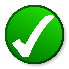 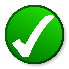 (0,4,4):
(1,1,0)
(0,0,0)
(0,1,1)
(0,2,2)
64
(0,3,3)
(0,4,4)